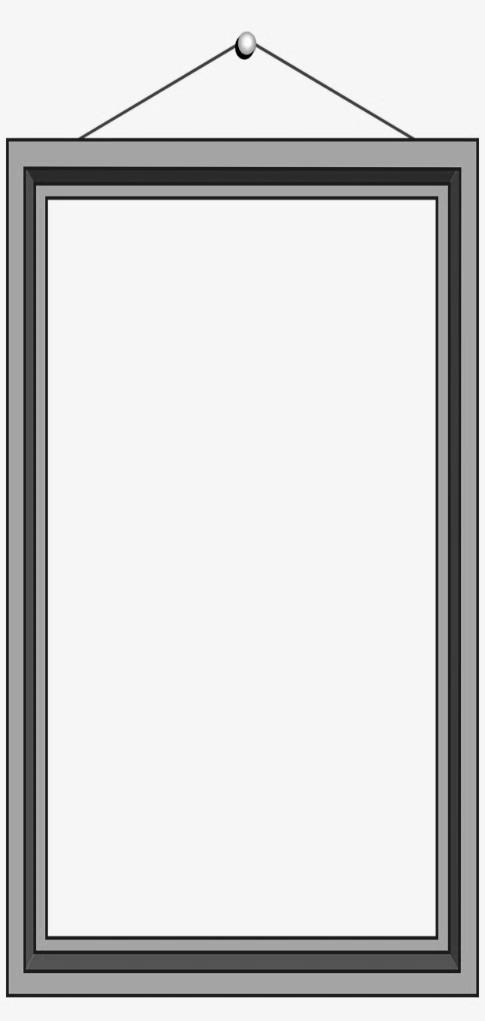 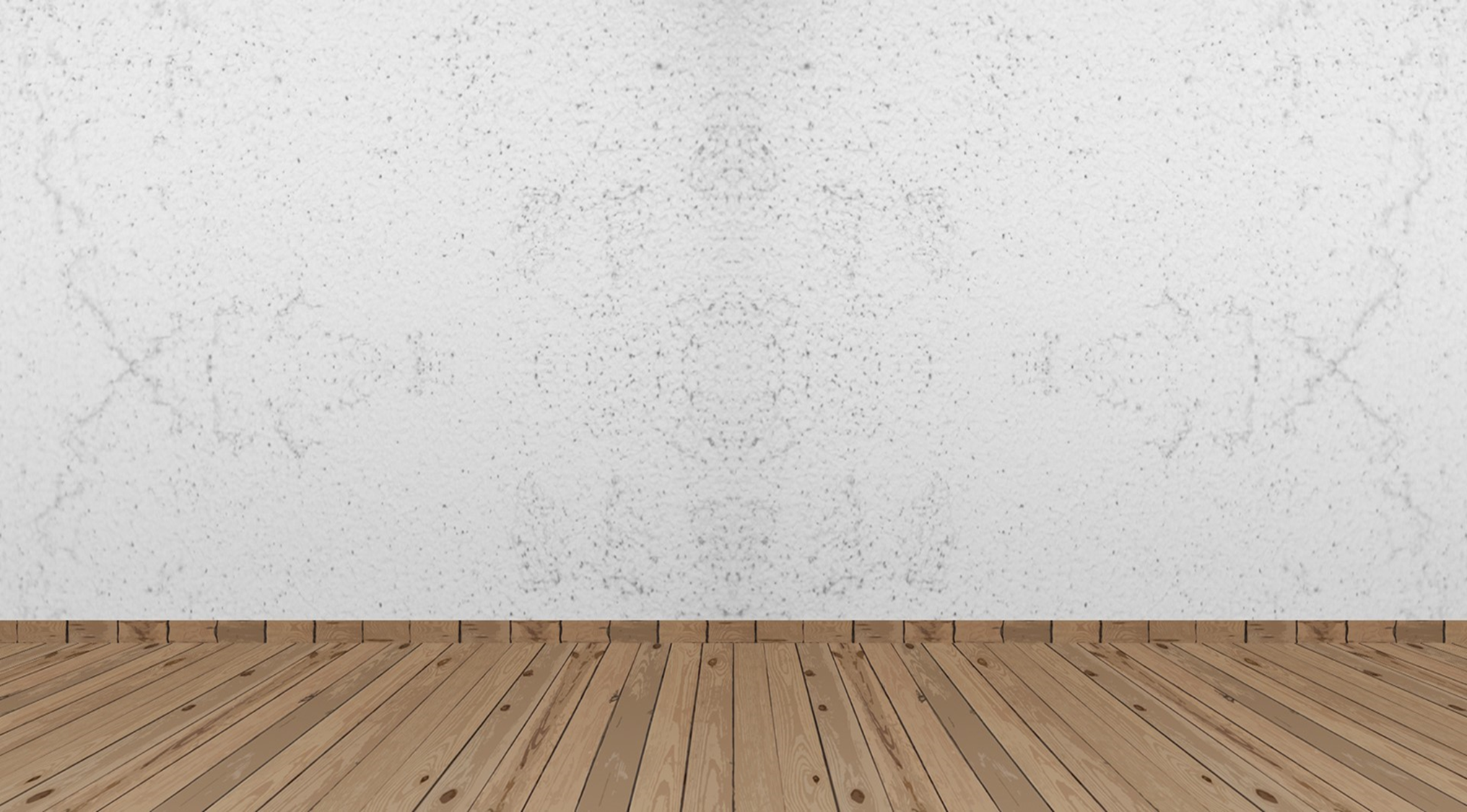 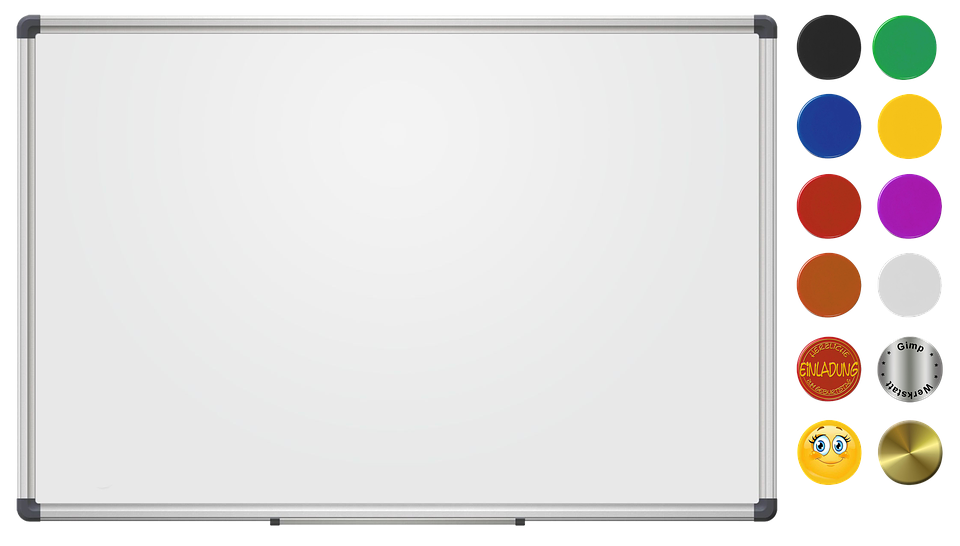 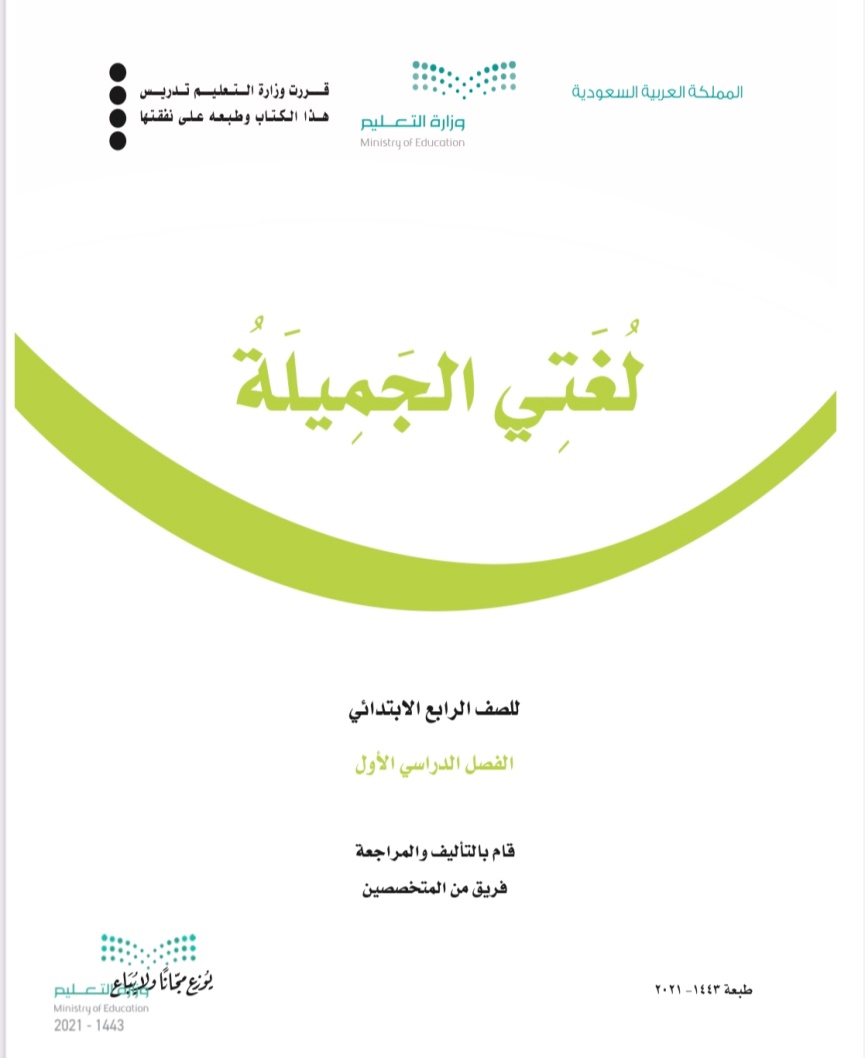 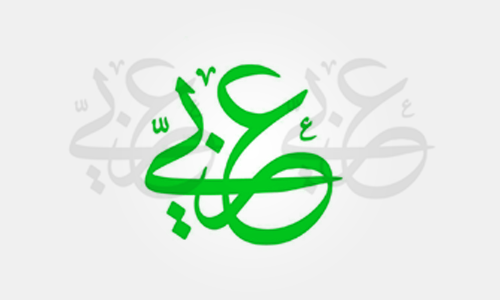 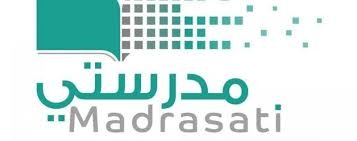 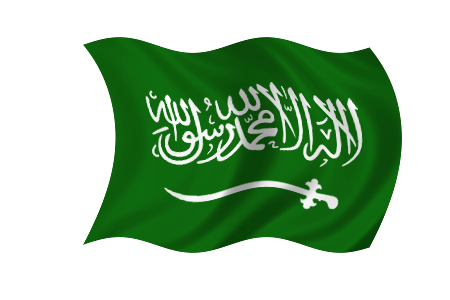 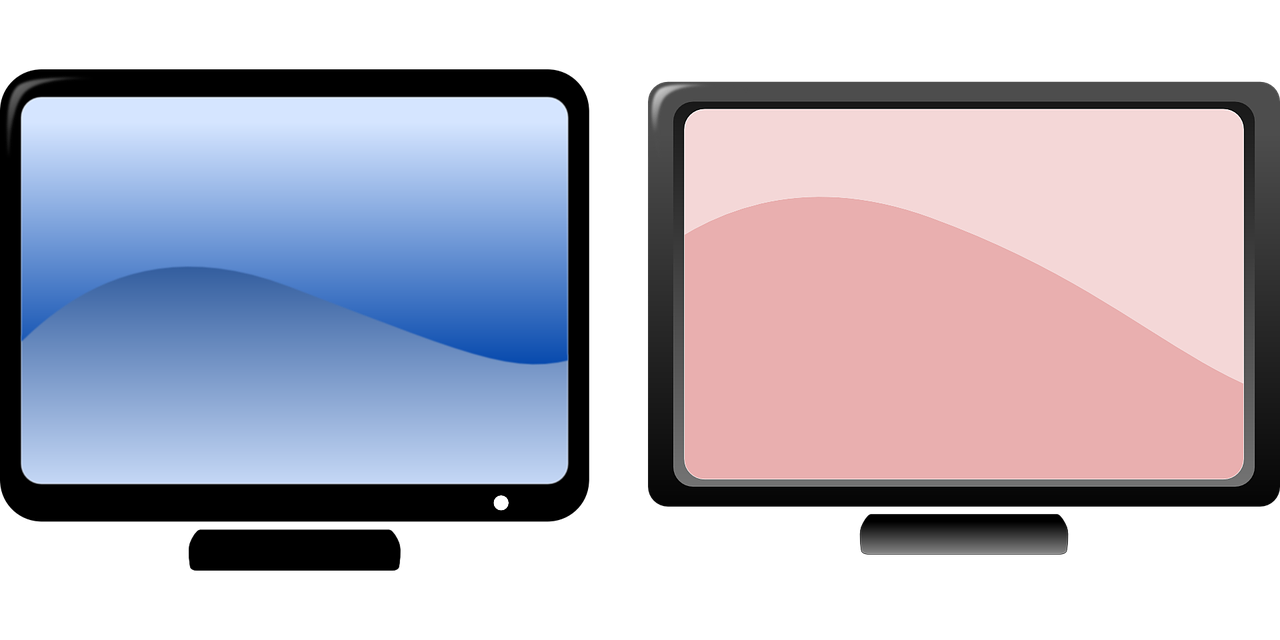 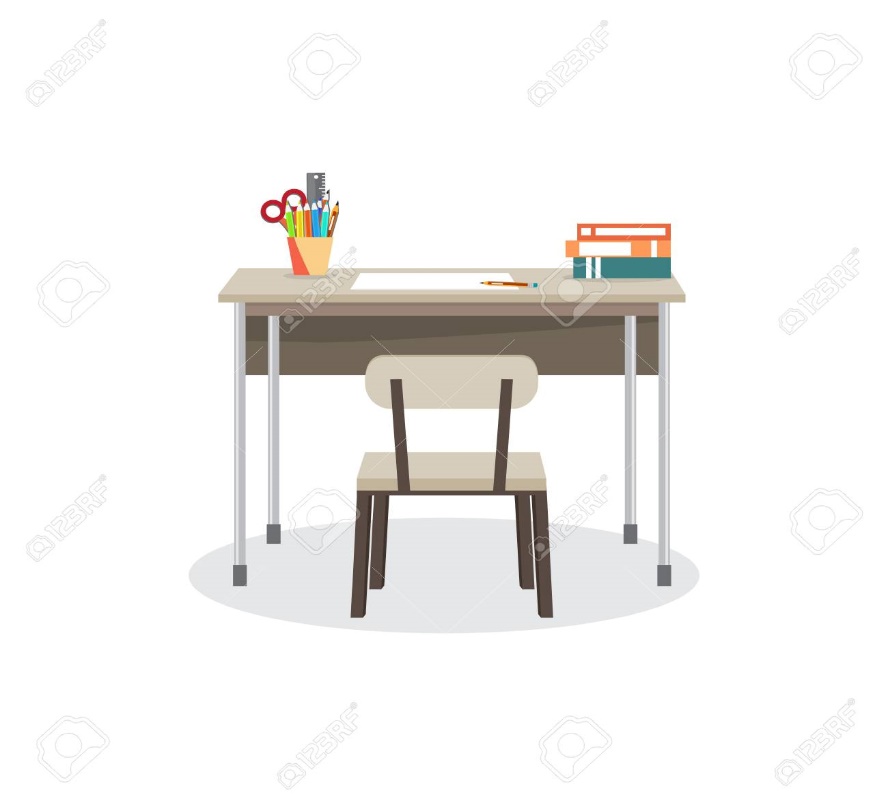 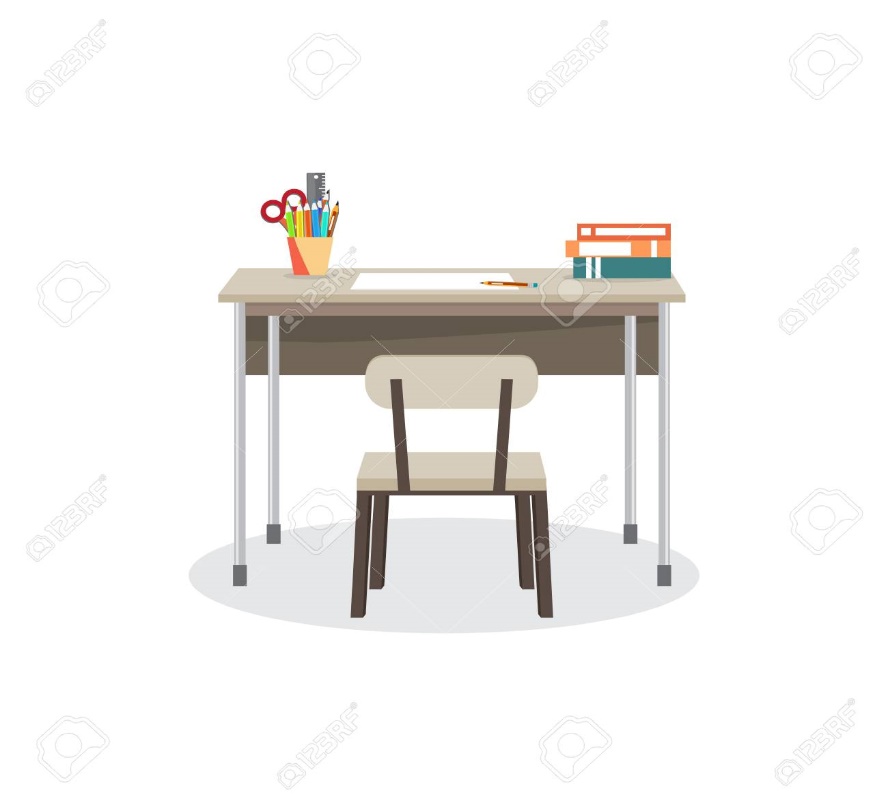 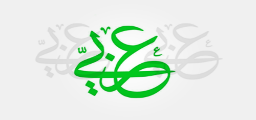 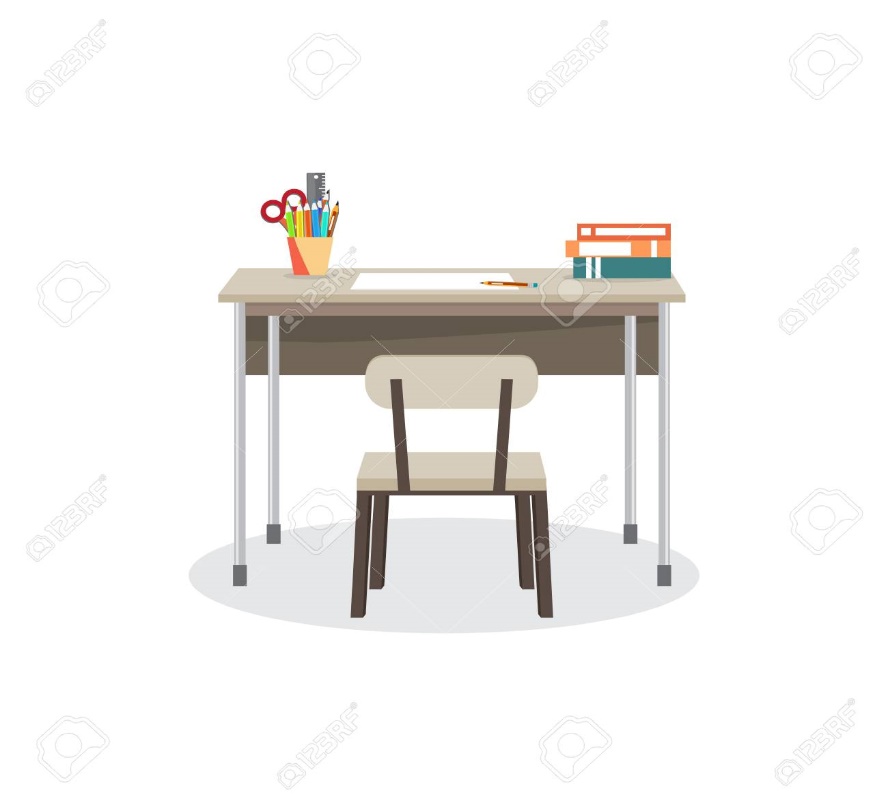 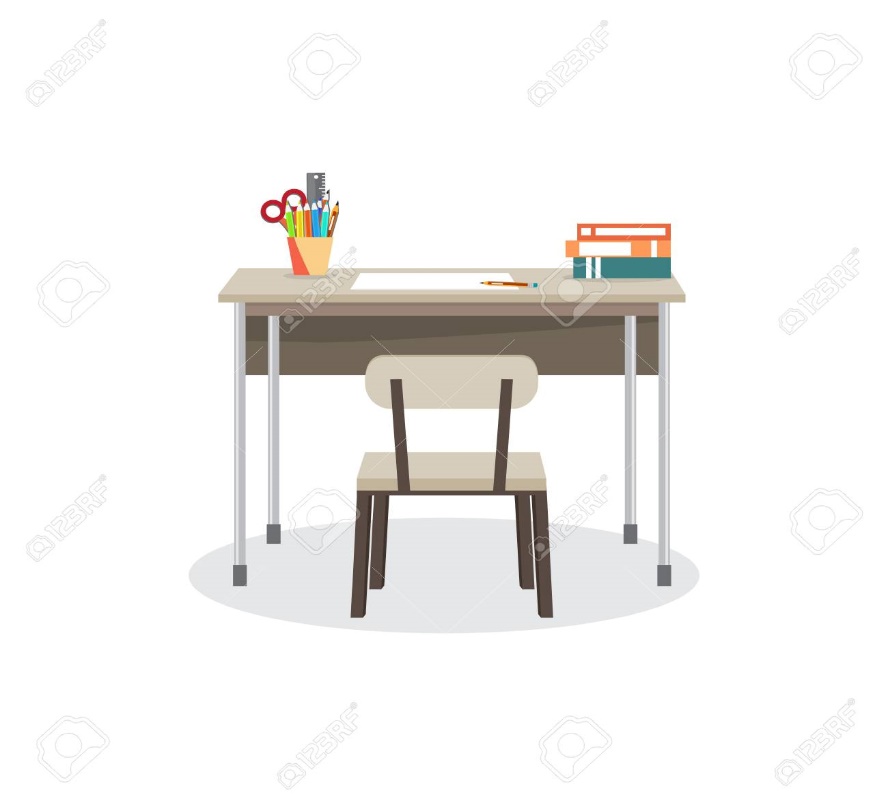 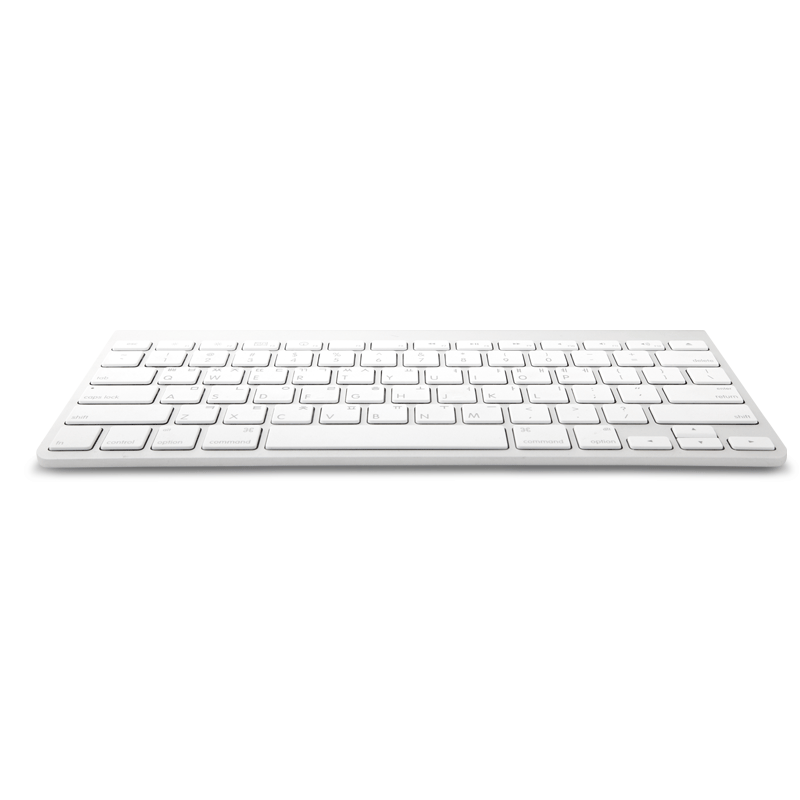 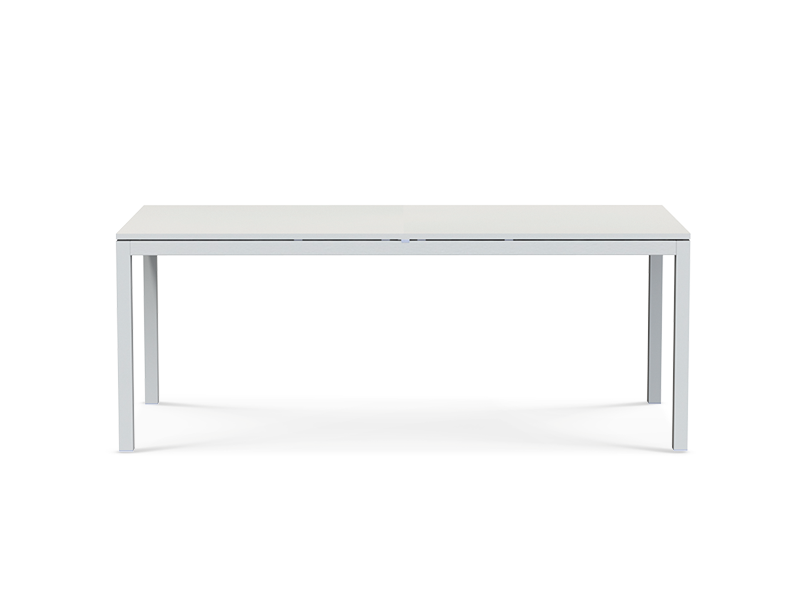 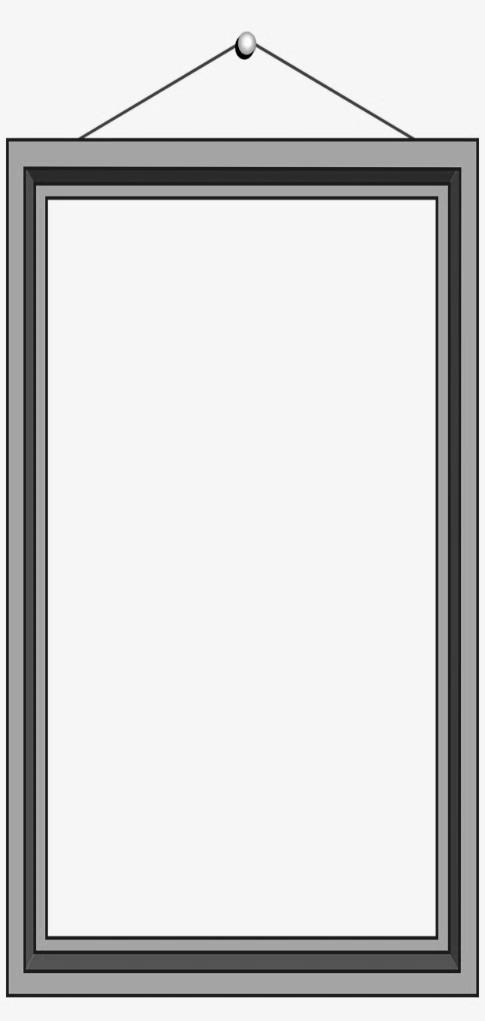 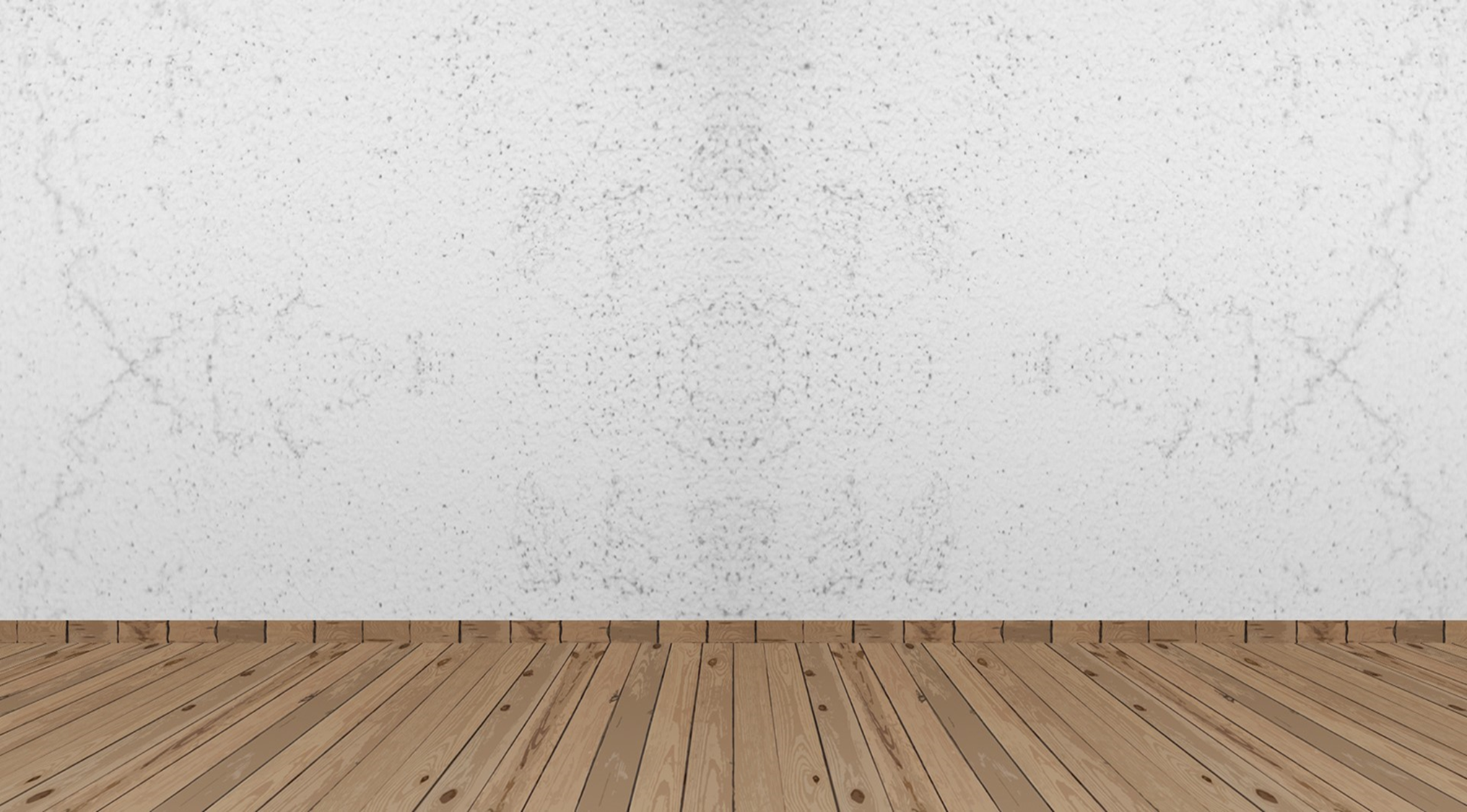 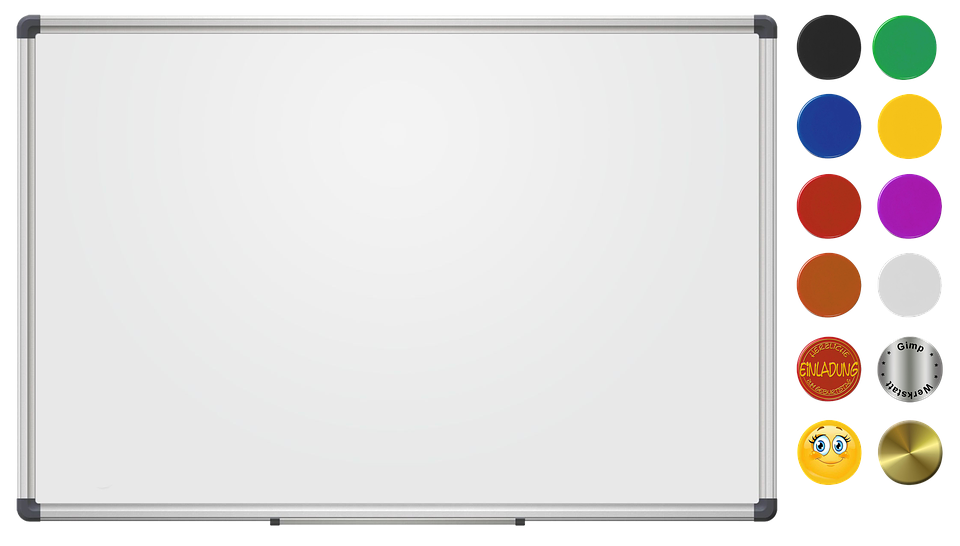 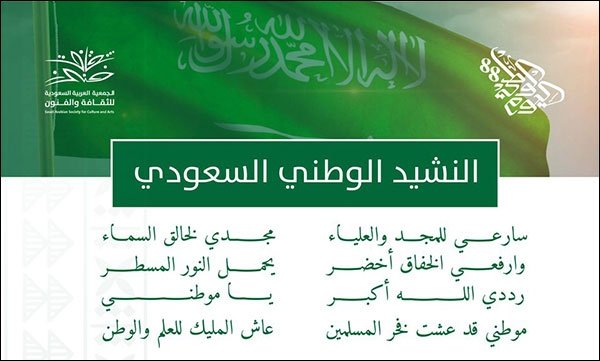 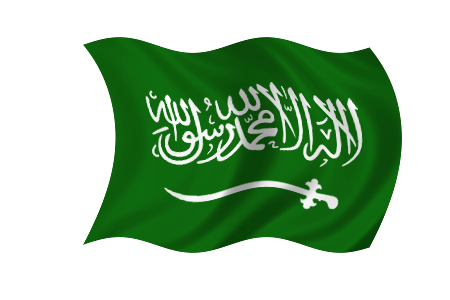 النشيد                  الوطني السعودي
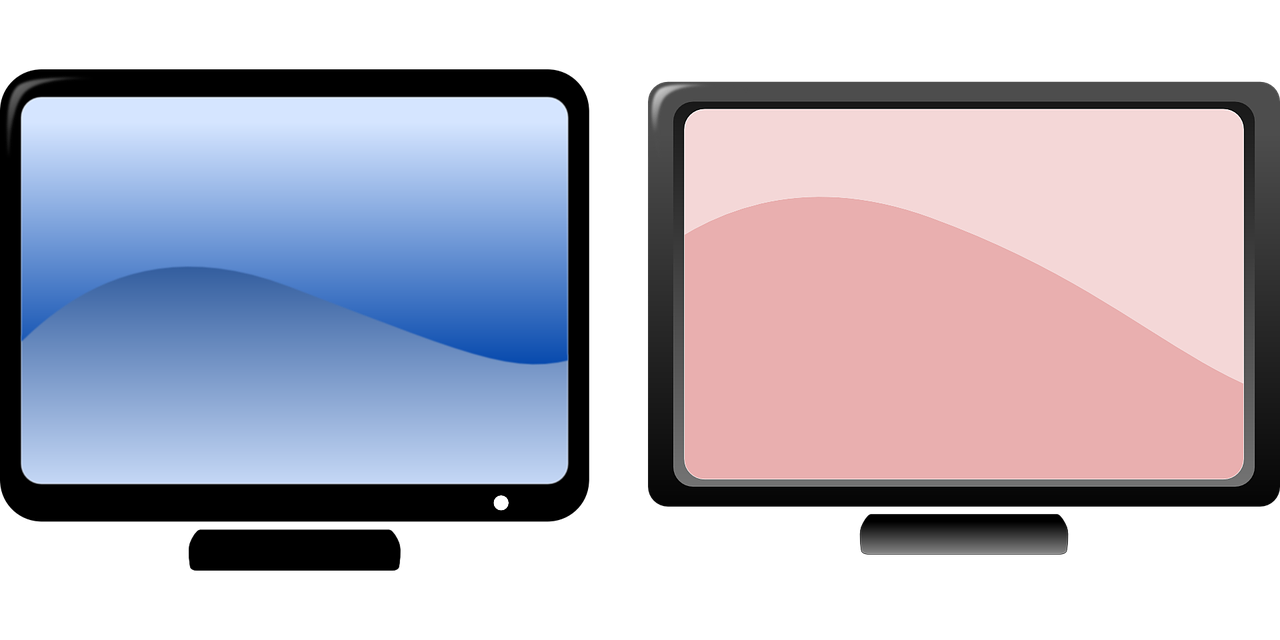 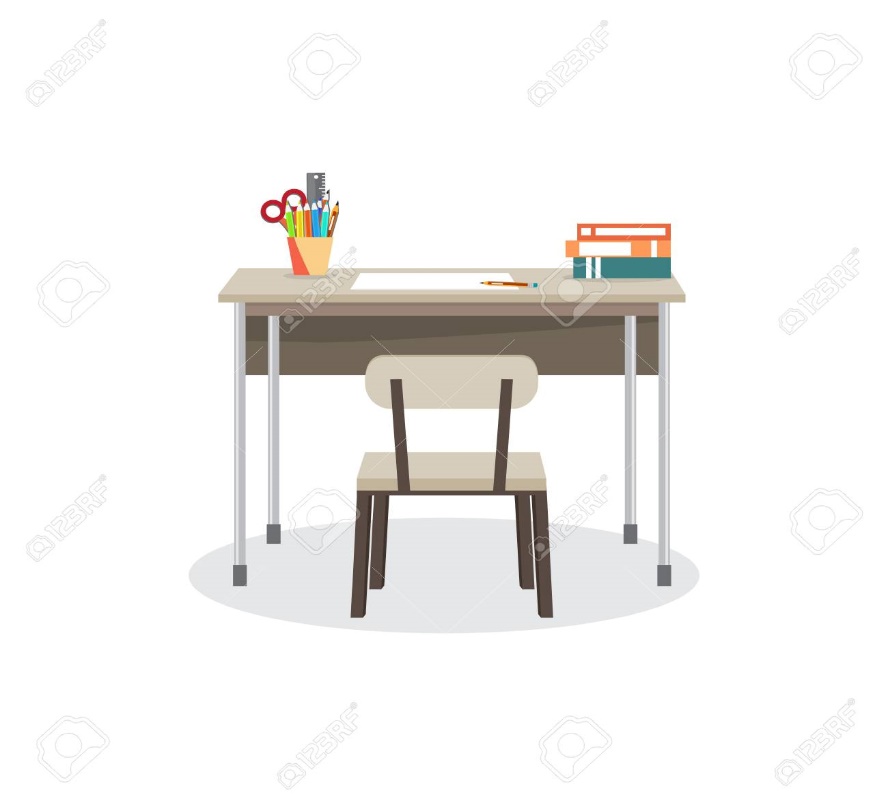 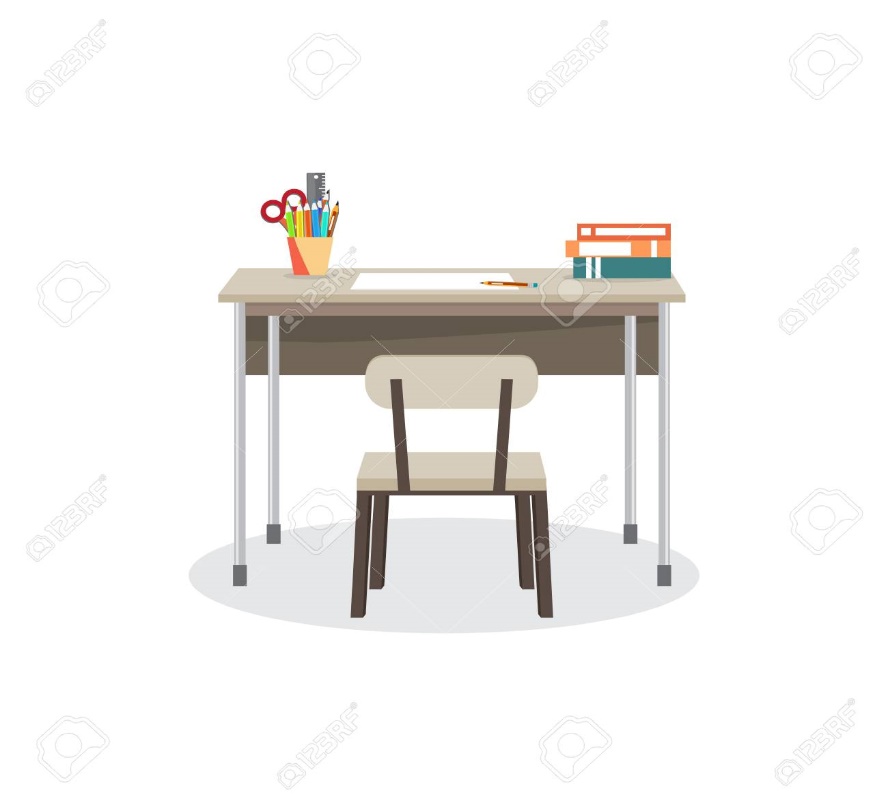 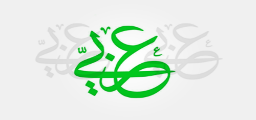 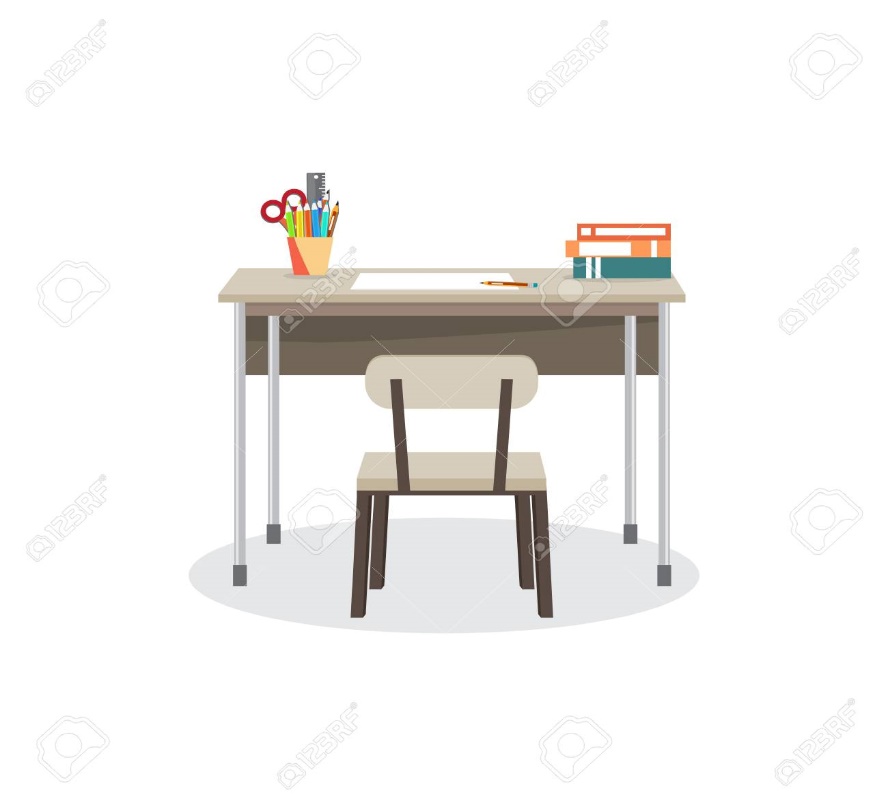 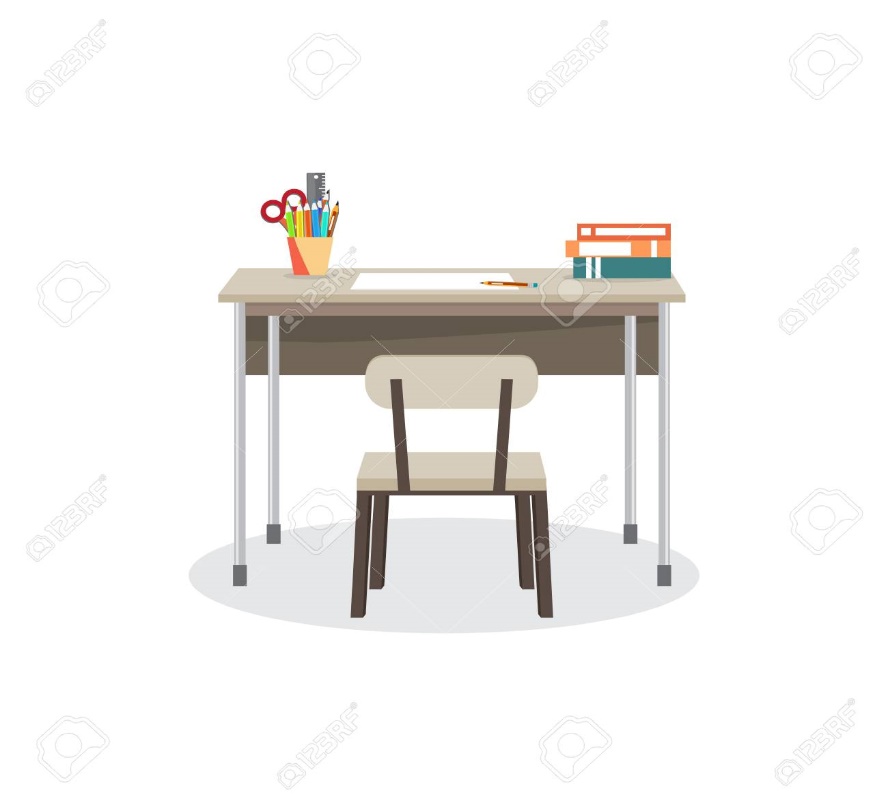 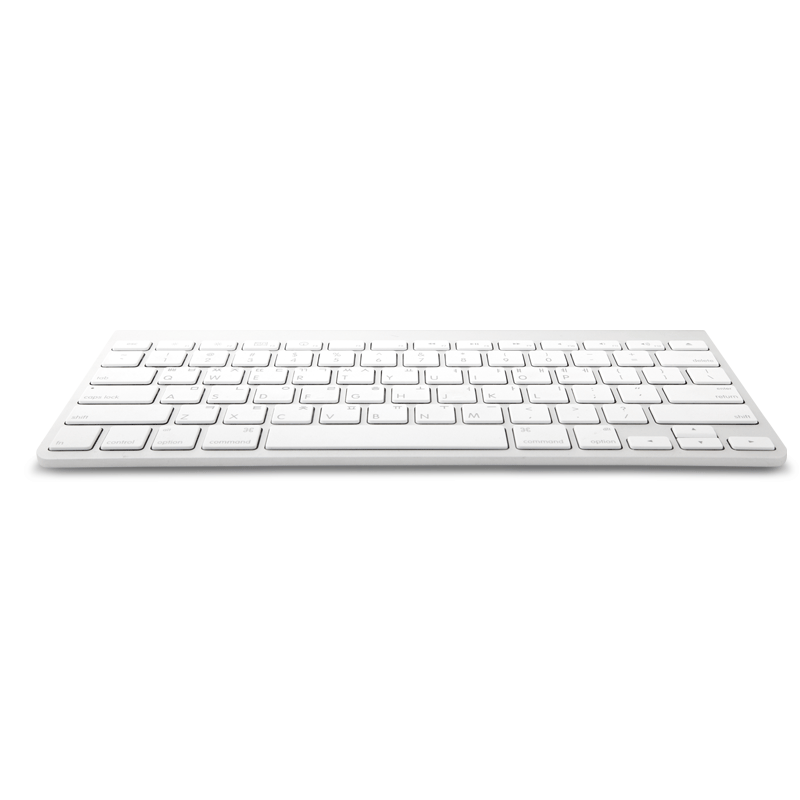 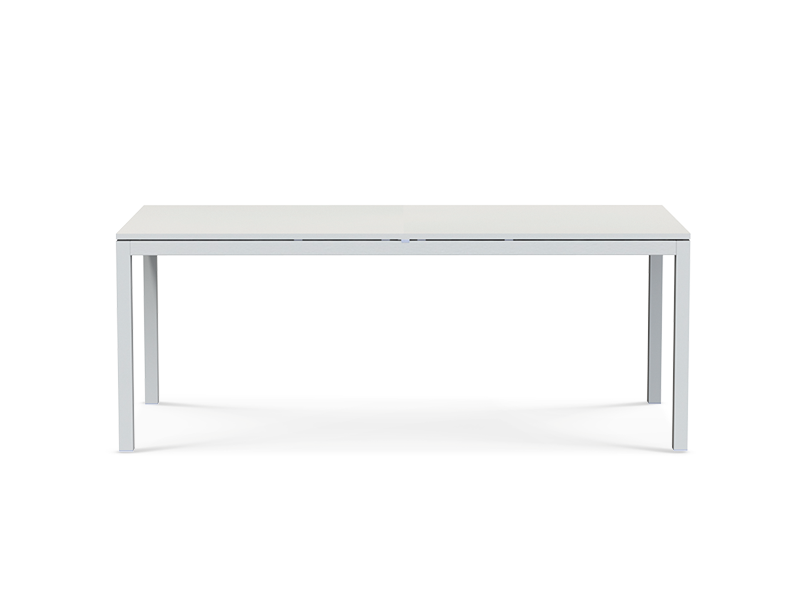 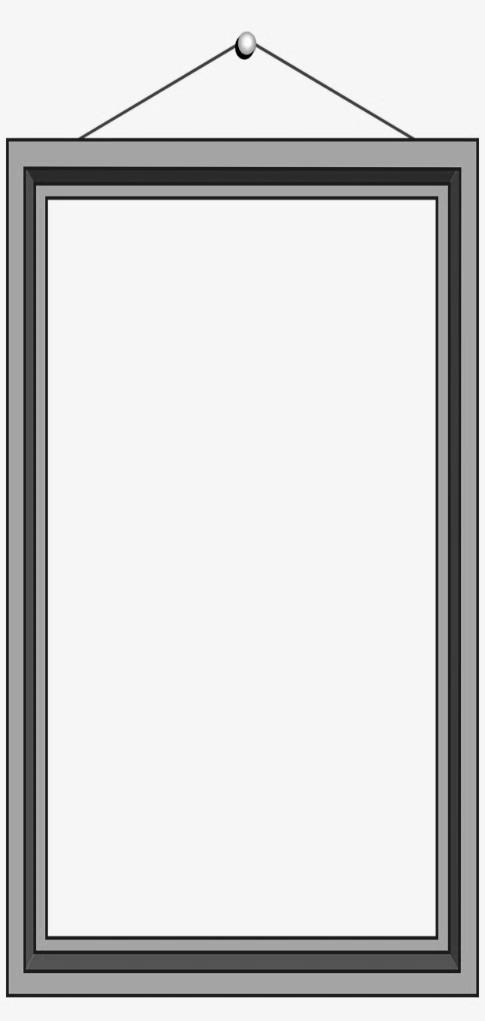 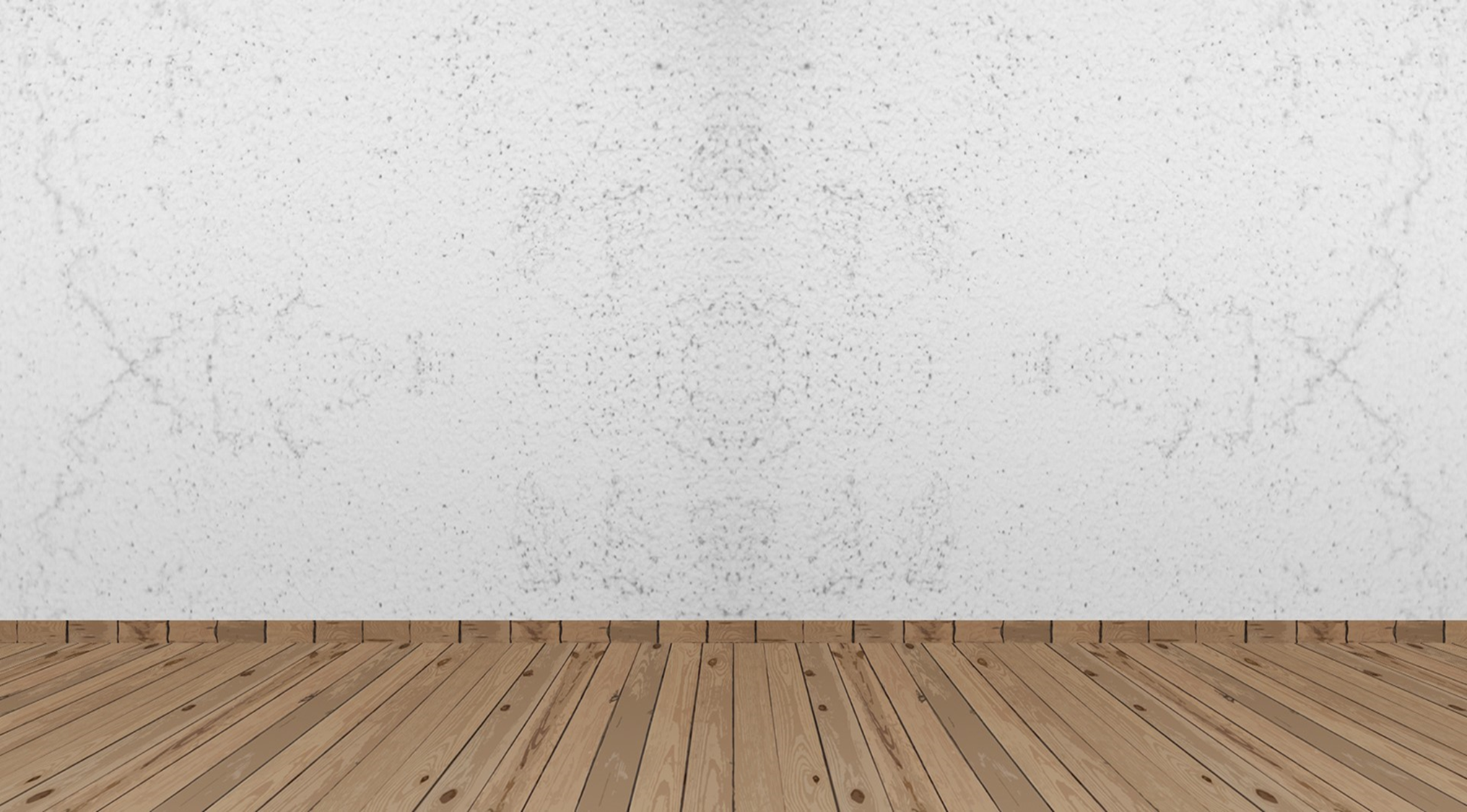 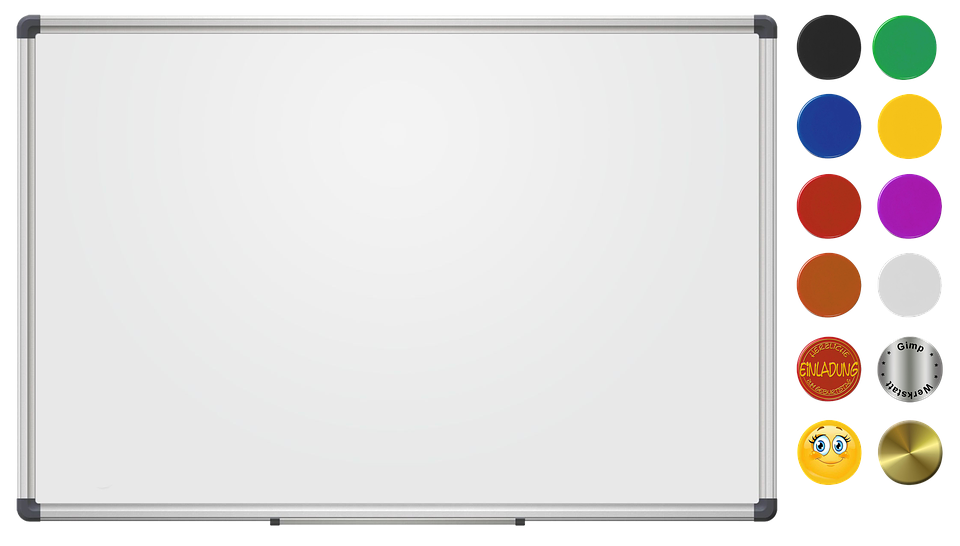 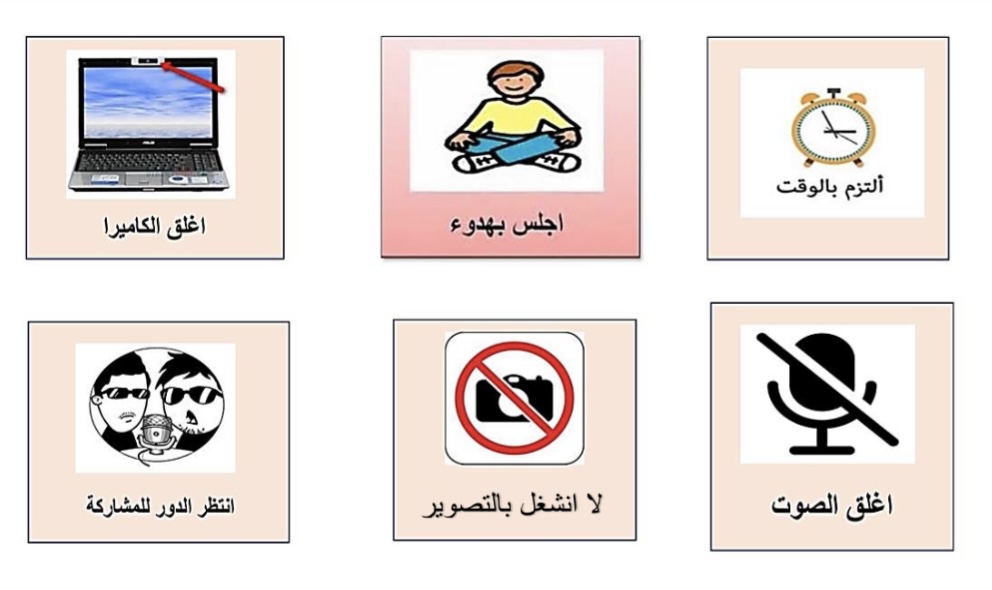 قوانين التعلم عن بعد
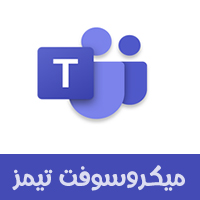 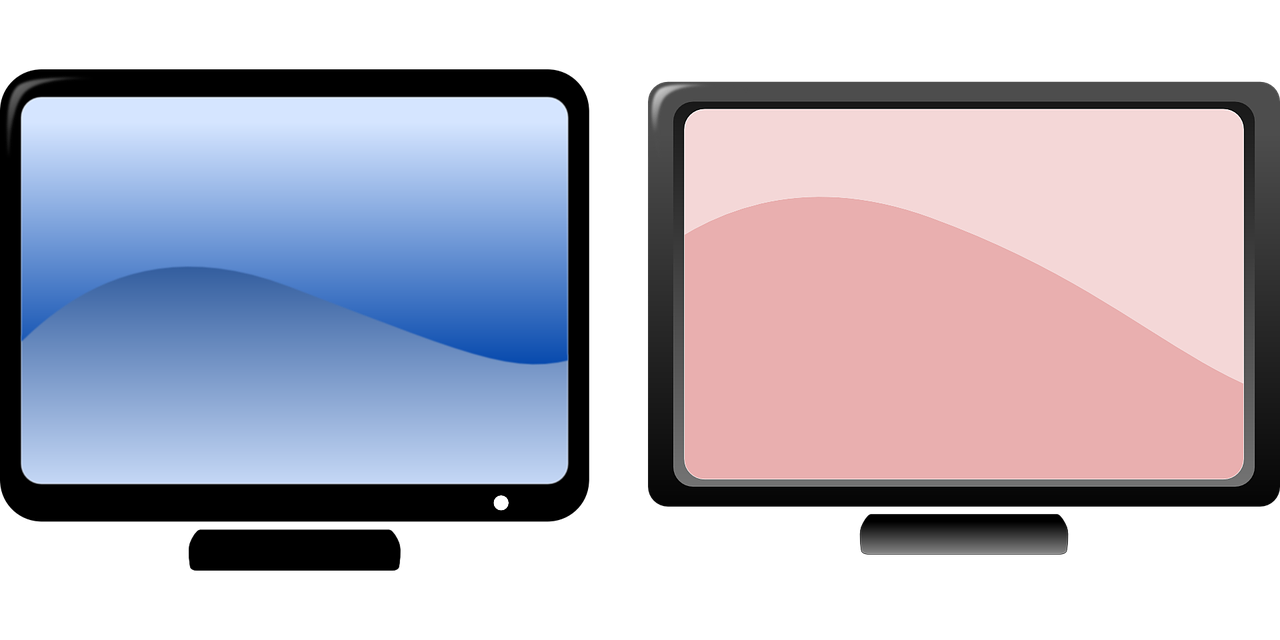 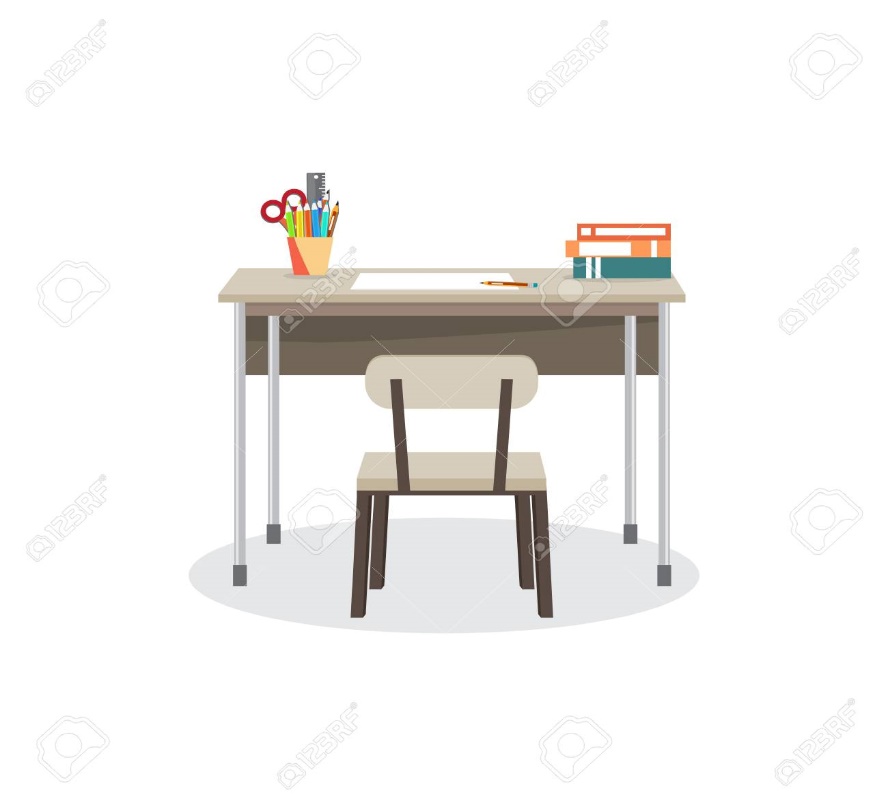 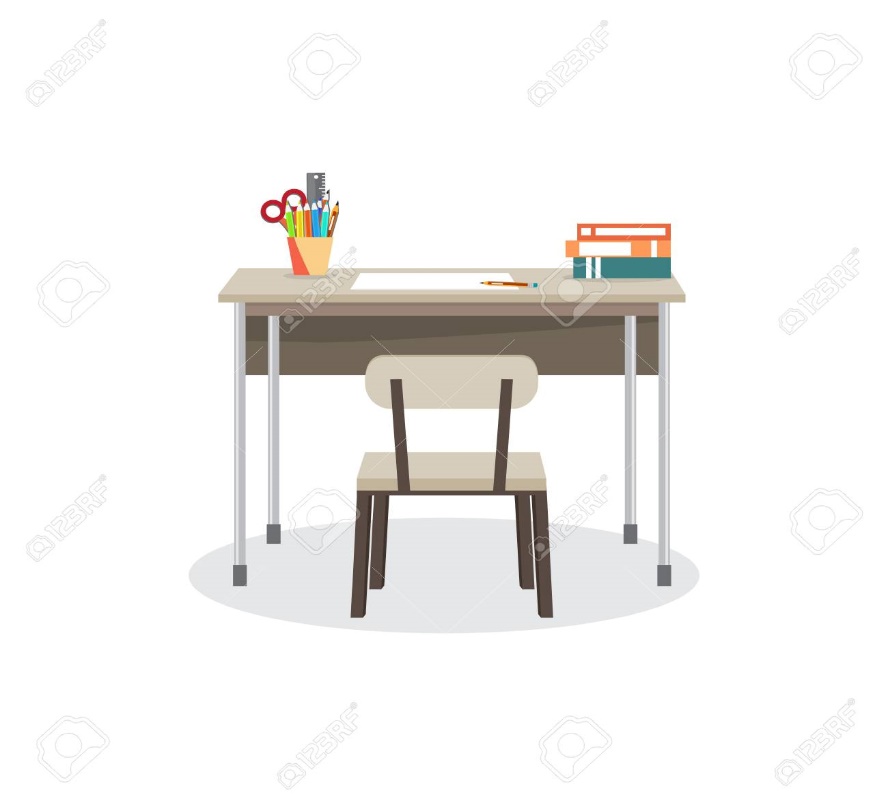 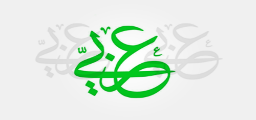 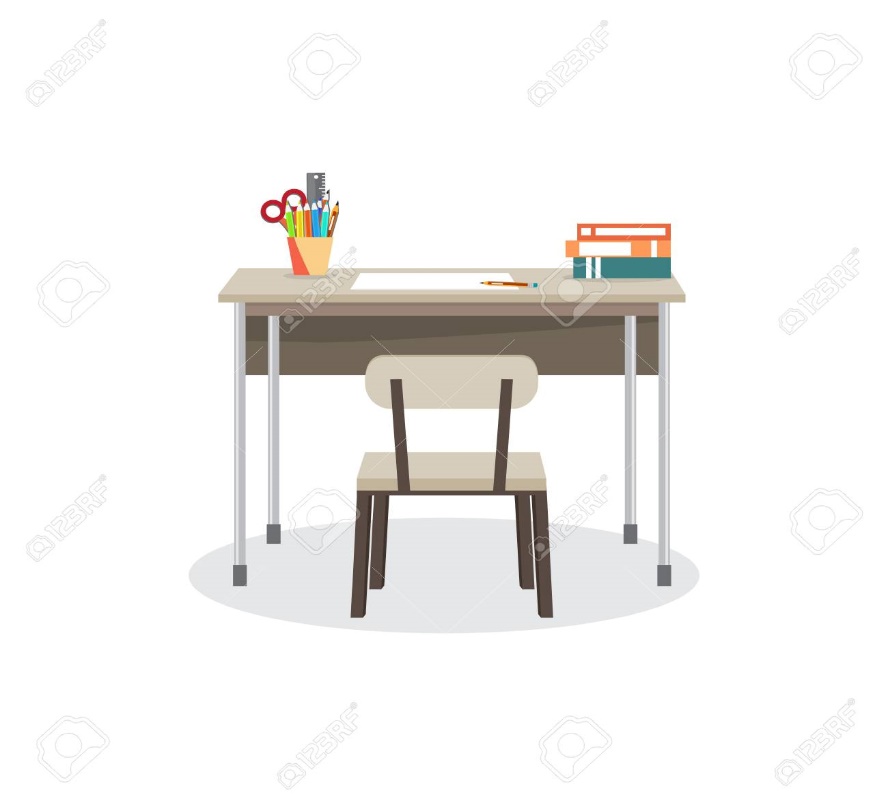 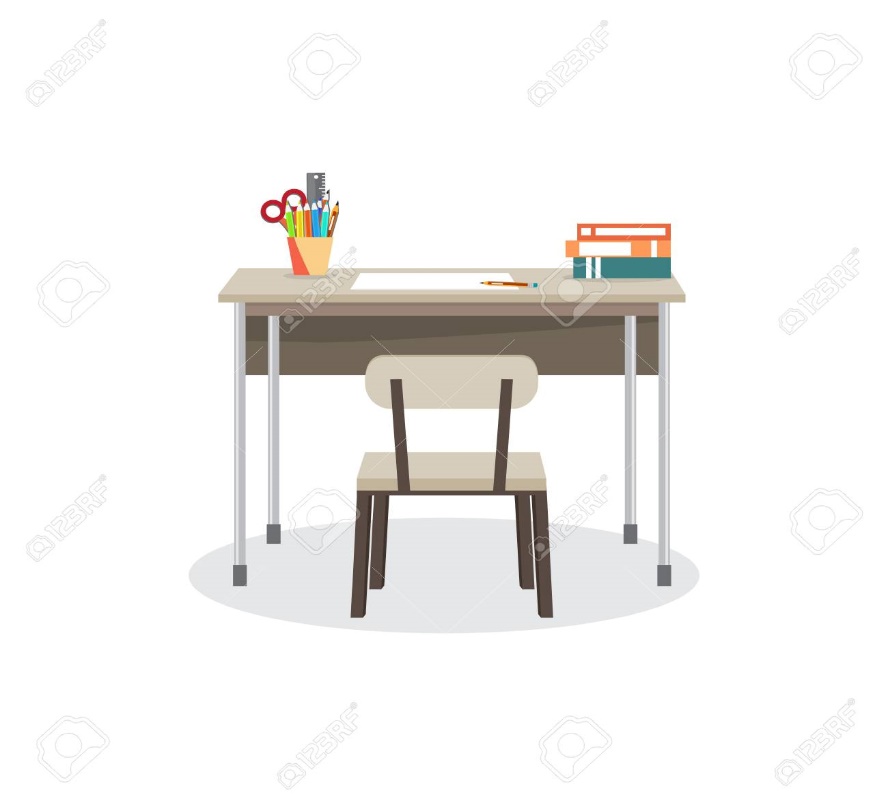 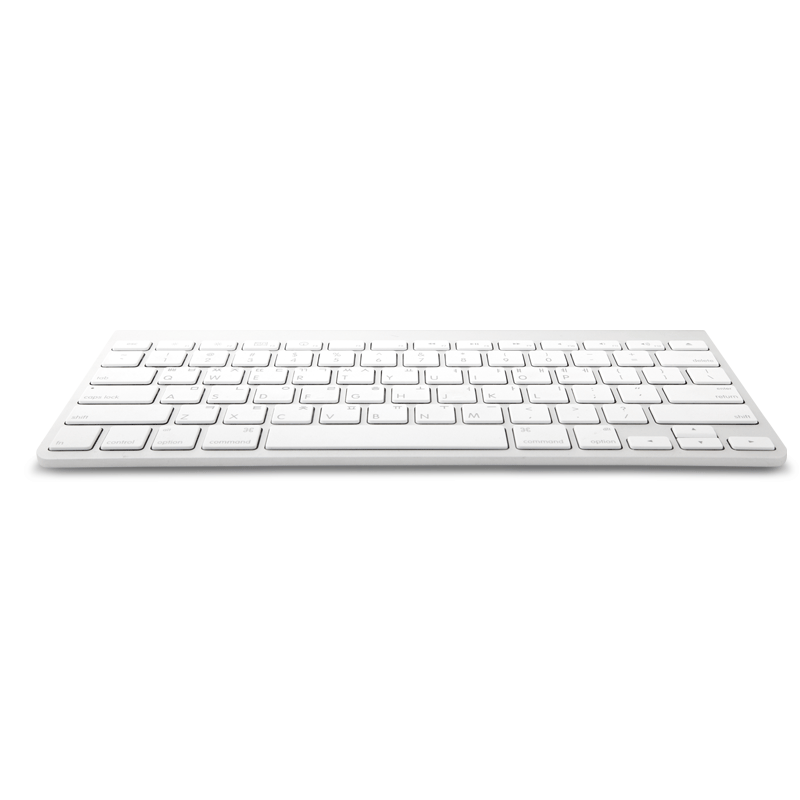 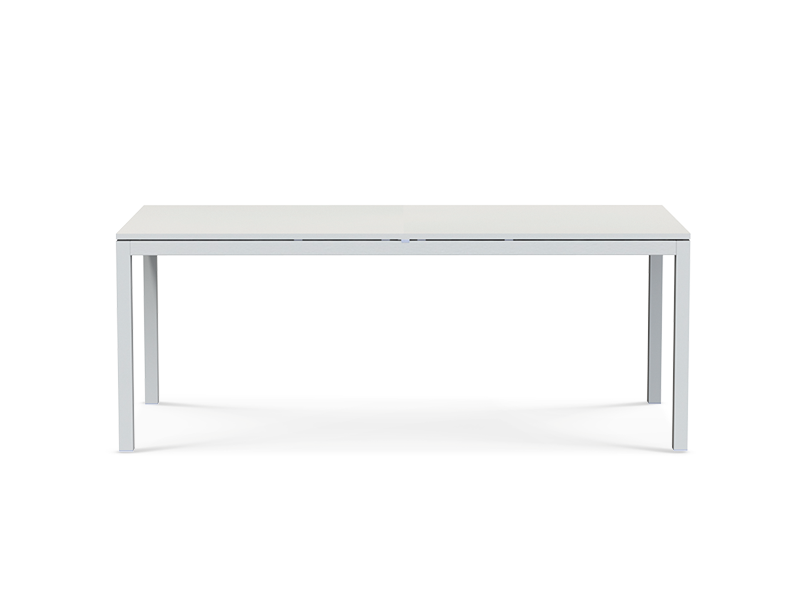 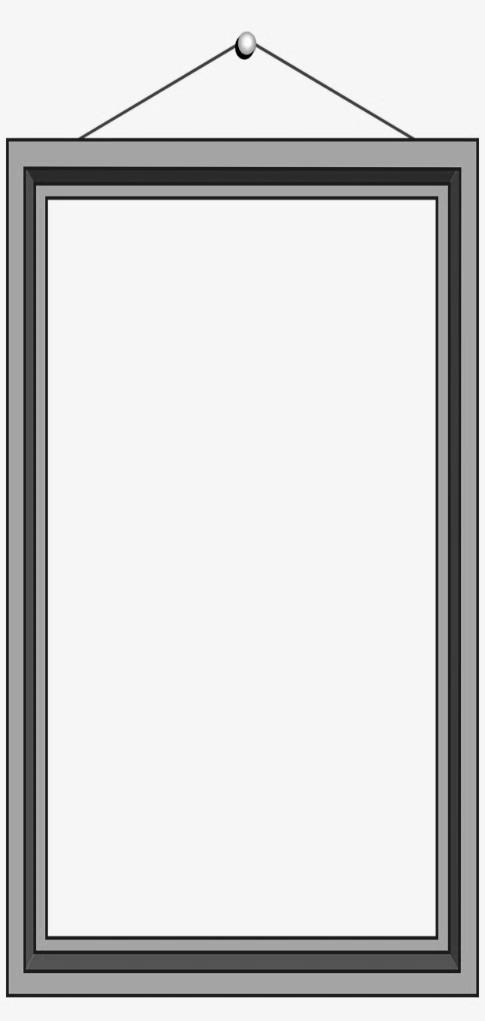 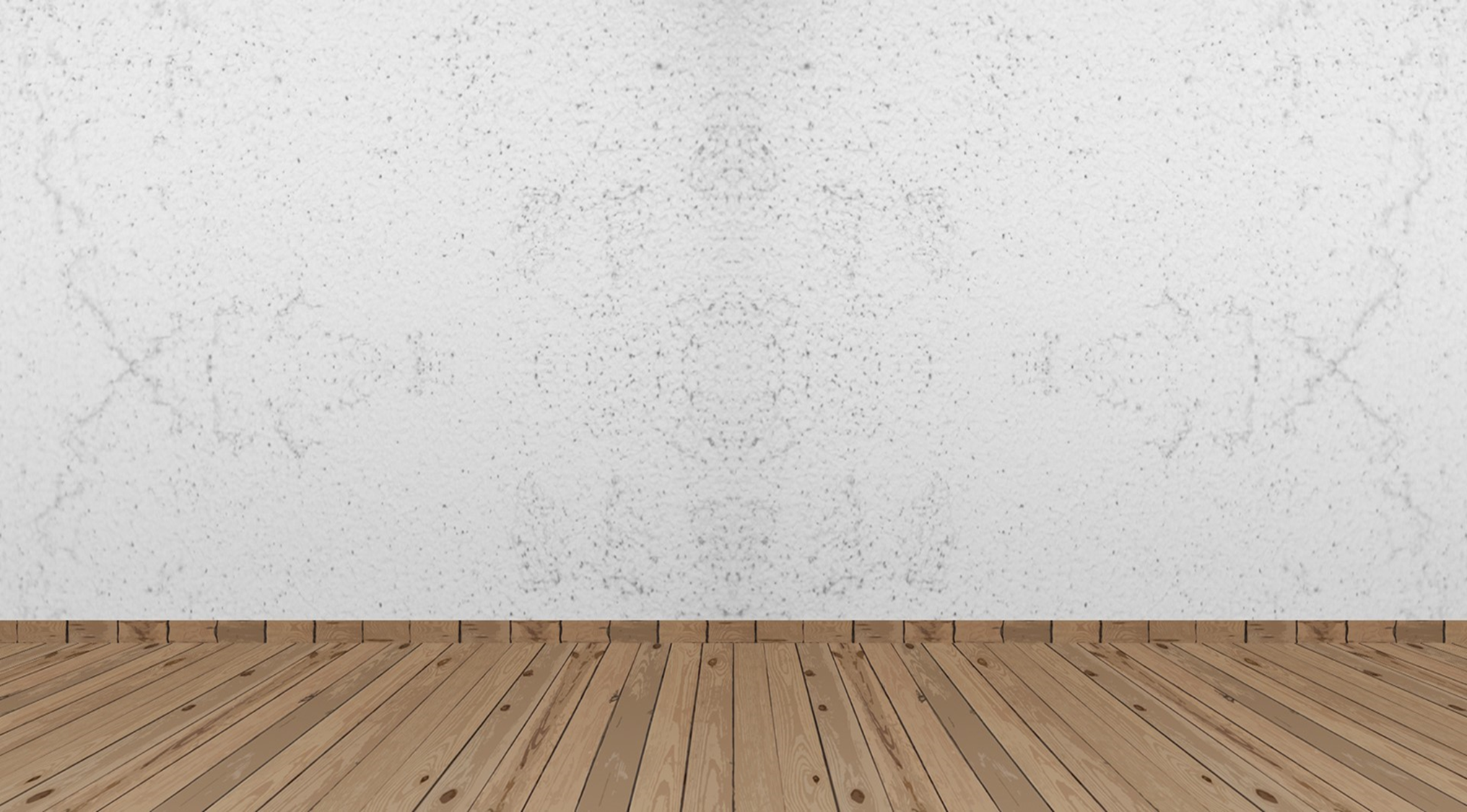 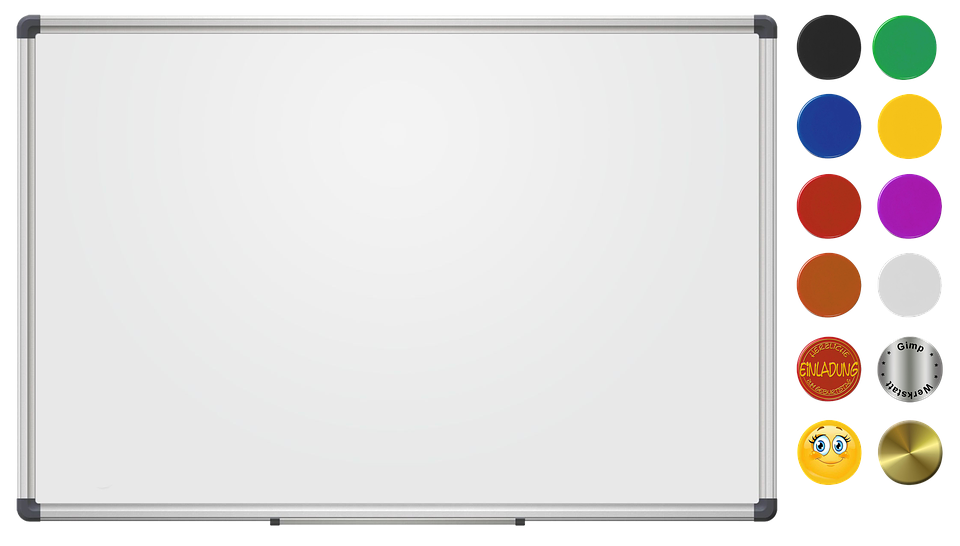 علامة رفع الخبر والمبتدأ :
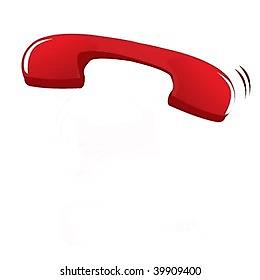 التغذية الراجعة
1
الفتحة
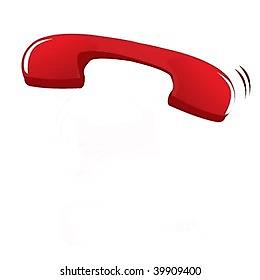 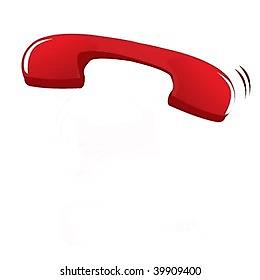 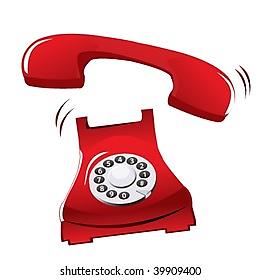 استراتيجية التعلم
 باللعب
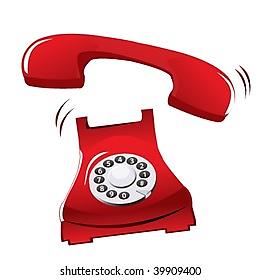 3
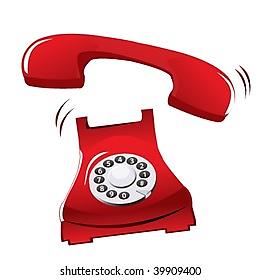 2
الكسرة
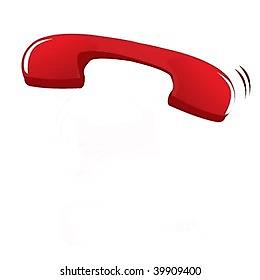 3
الضمة
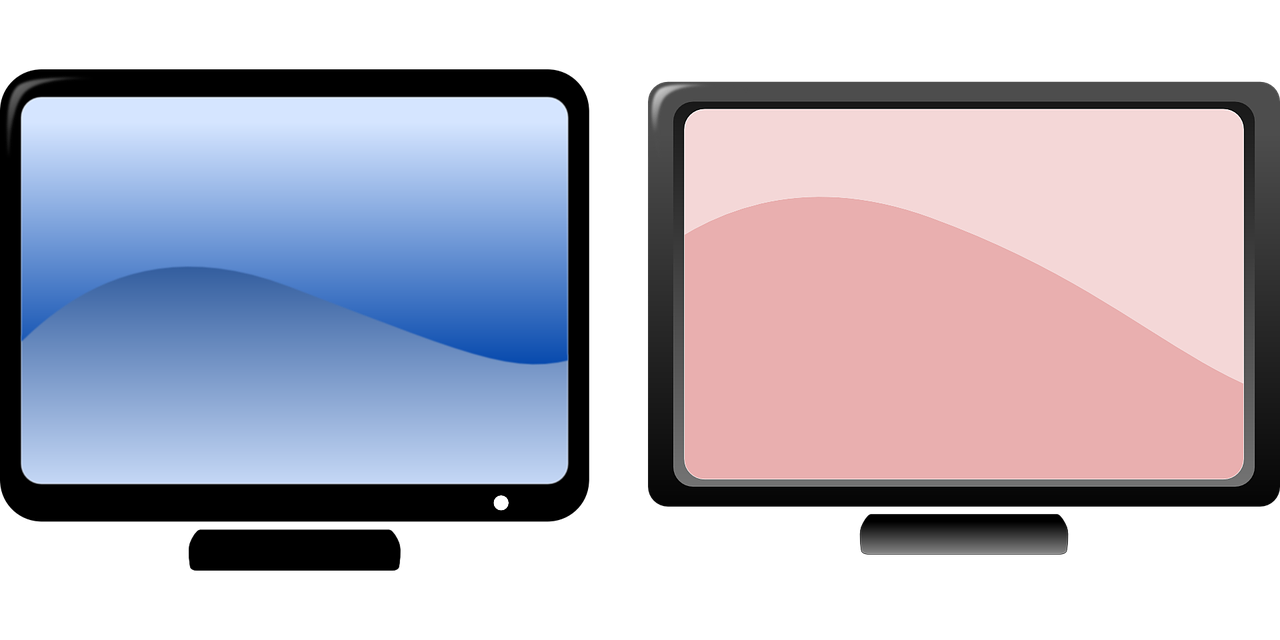 لنجد رقم التحويلة المناسبة للاتصال
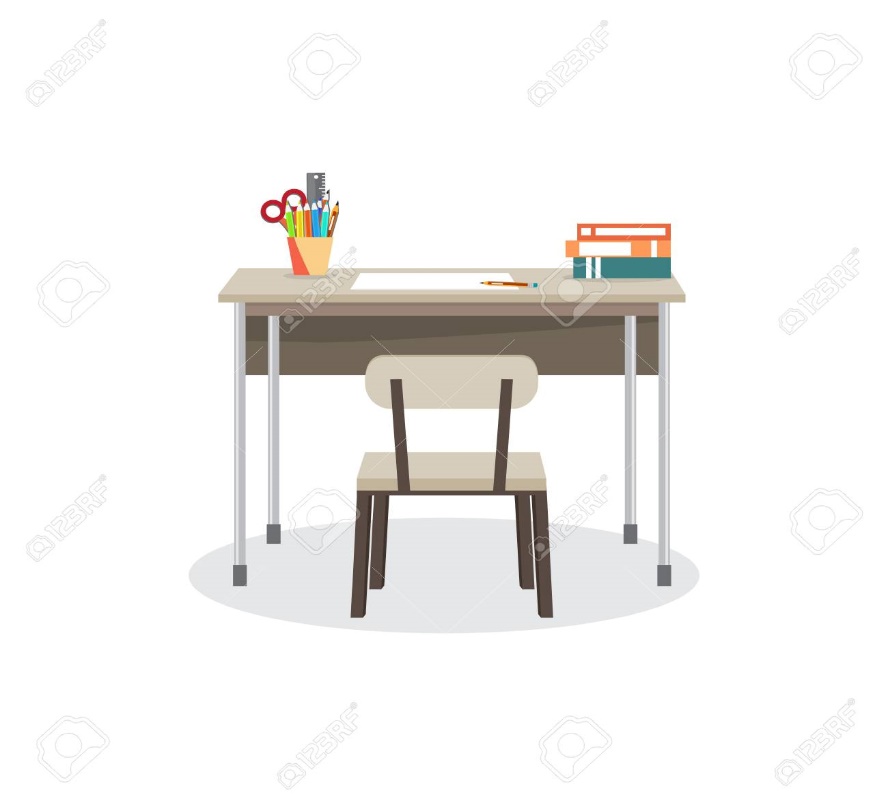 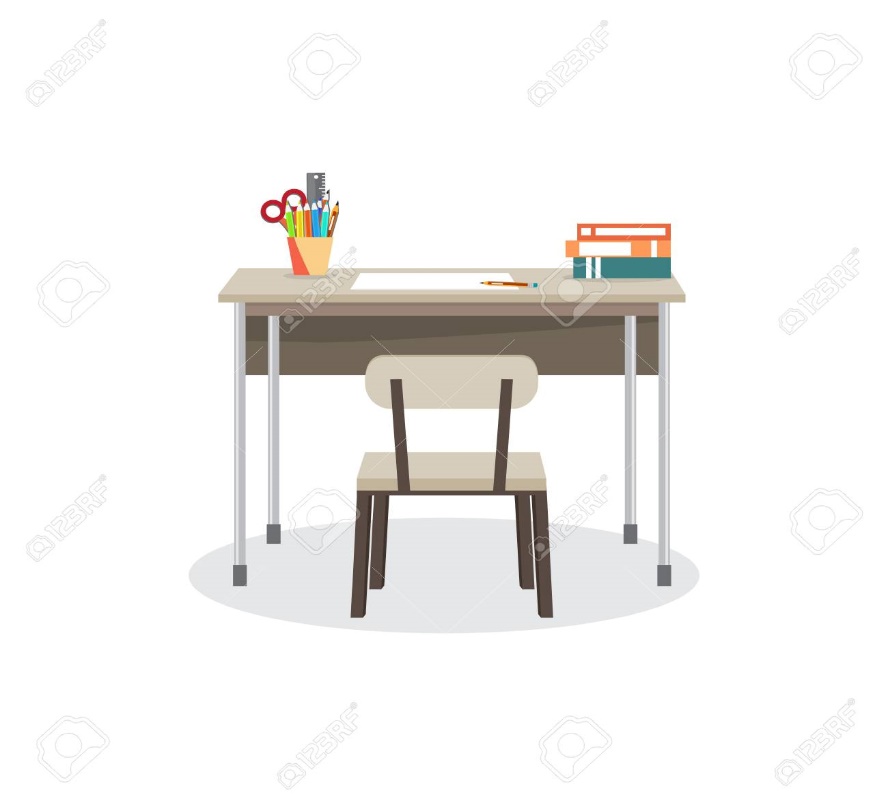 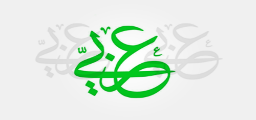 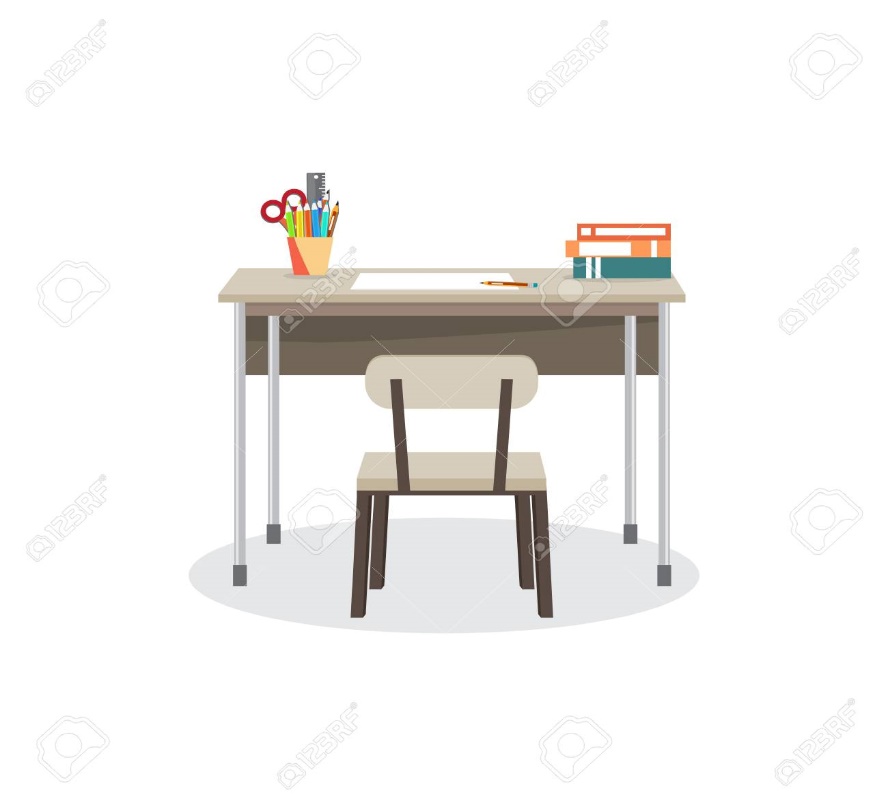 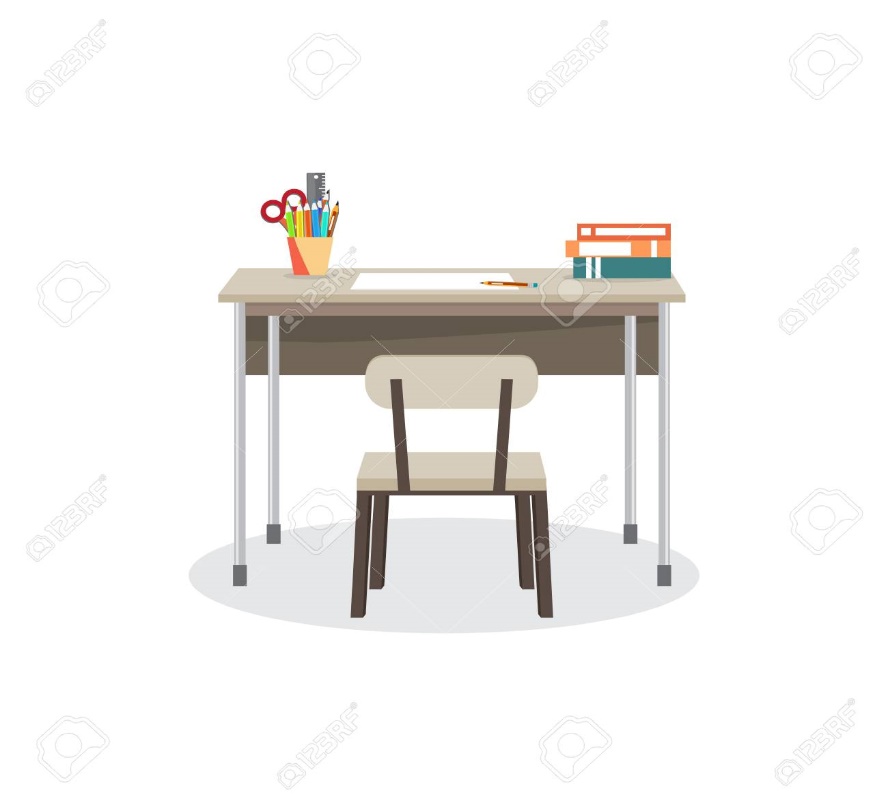 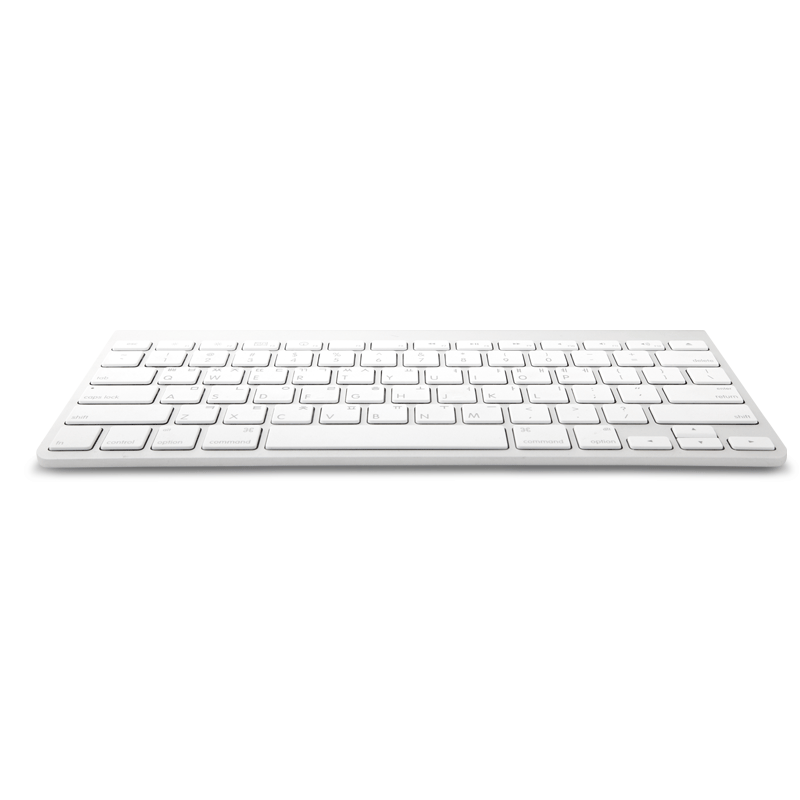 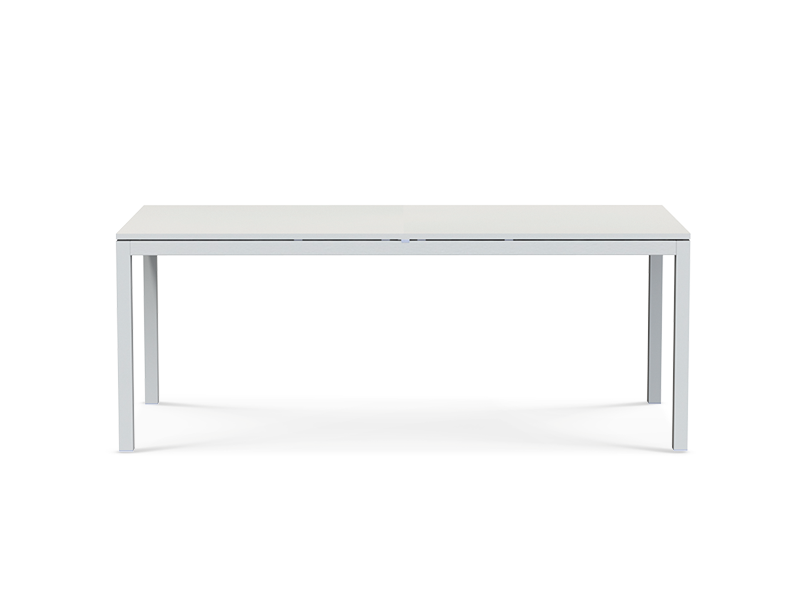 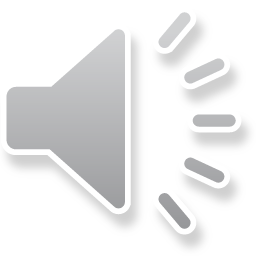 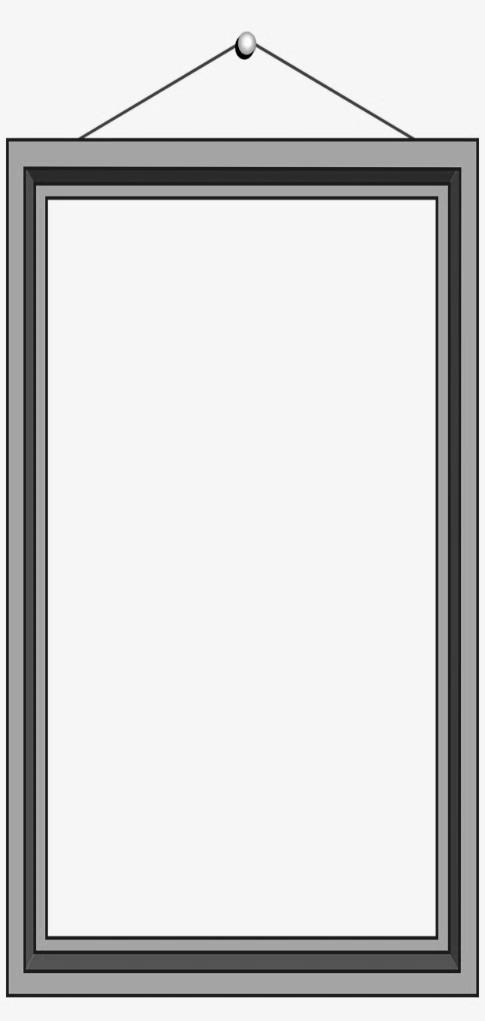 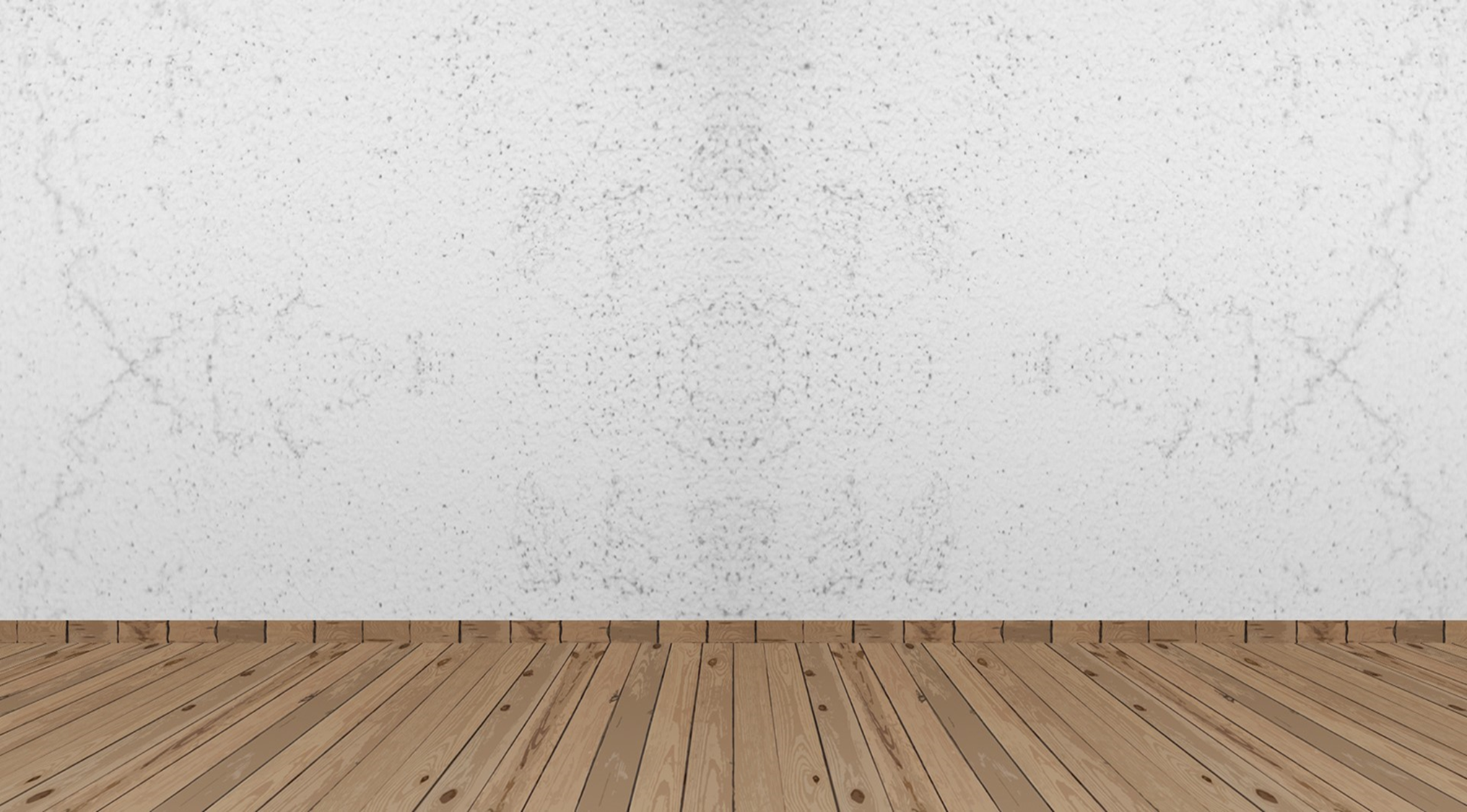 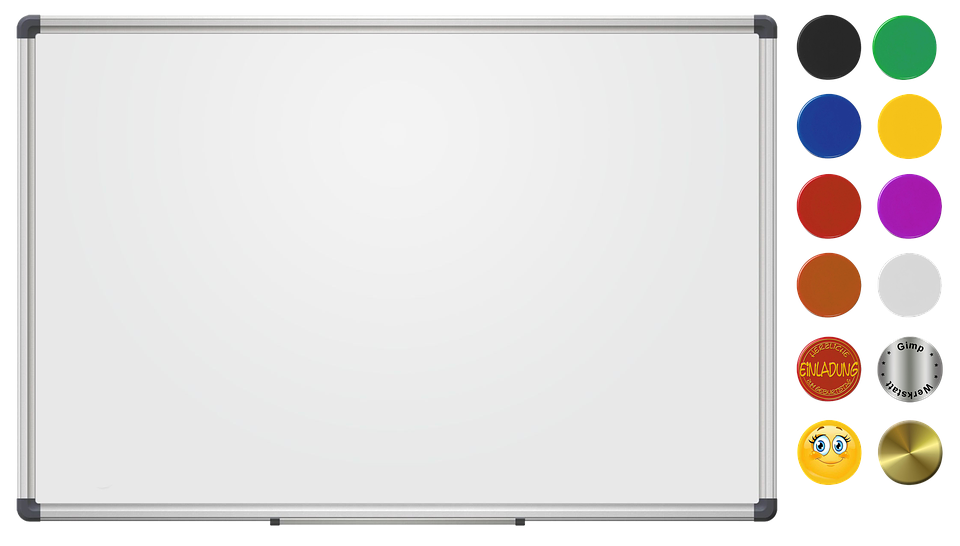 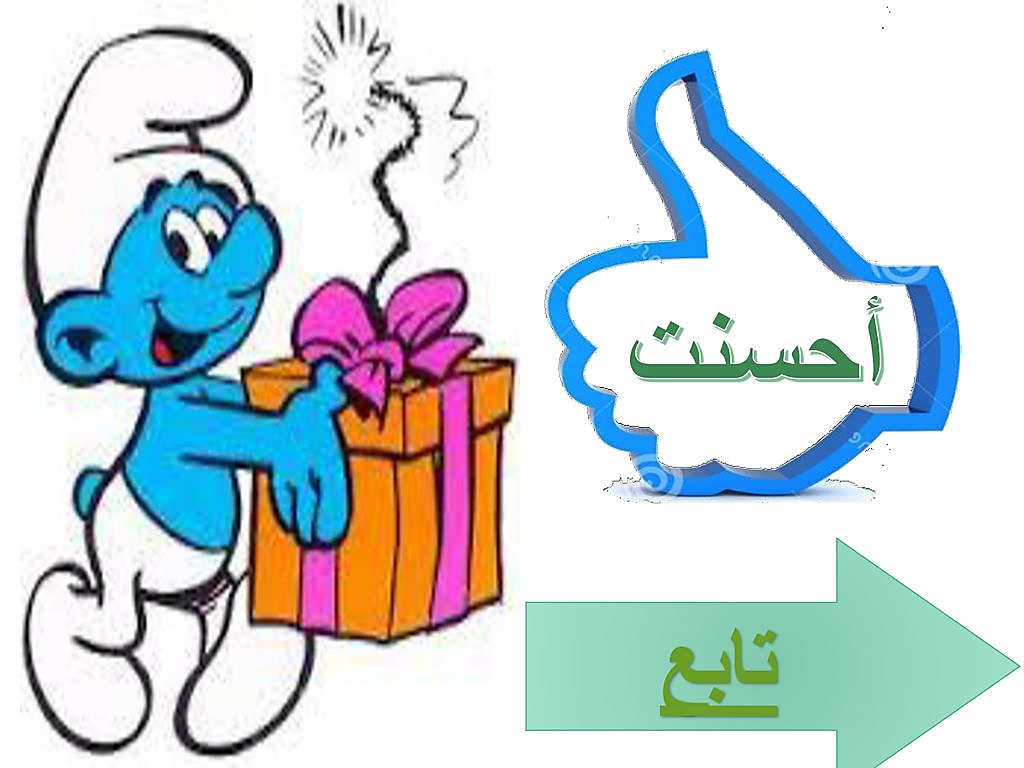 التغذية الراجعة
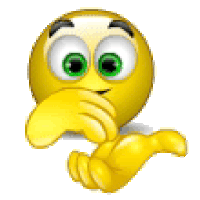 استراتيجية التعلم
 باللعب
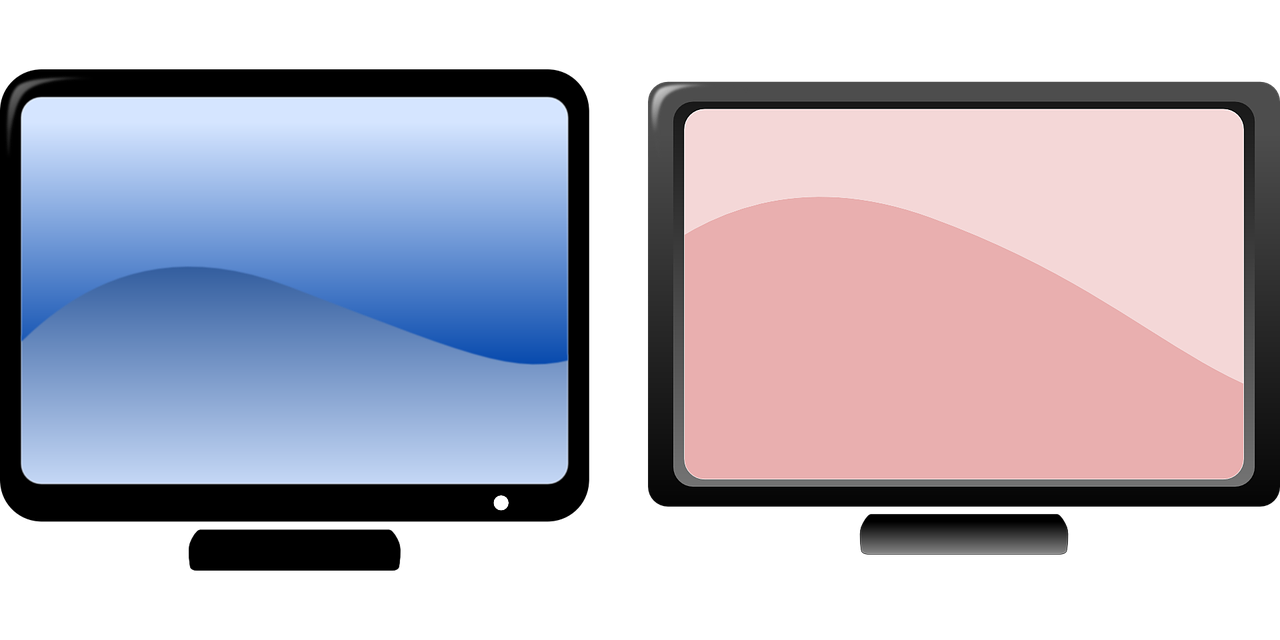 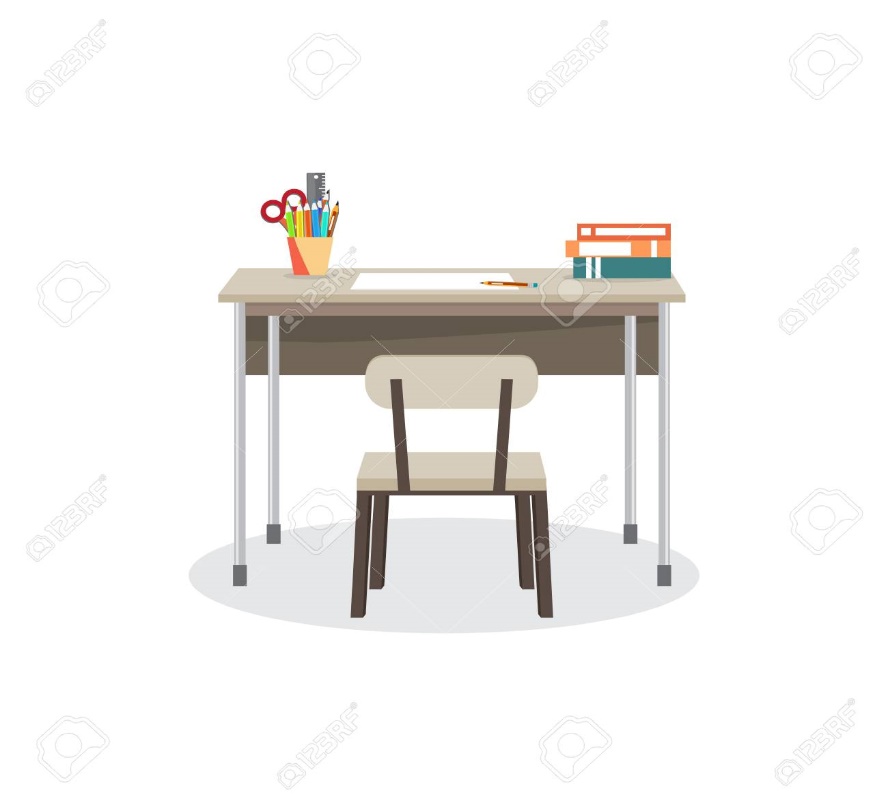 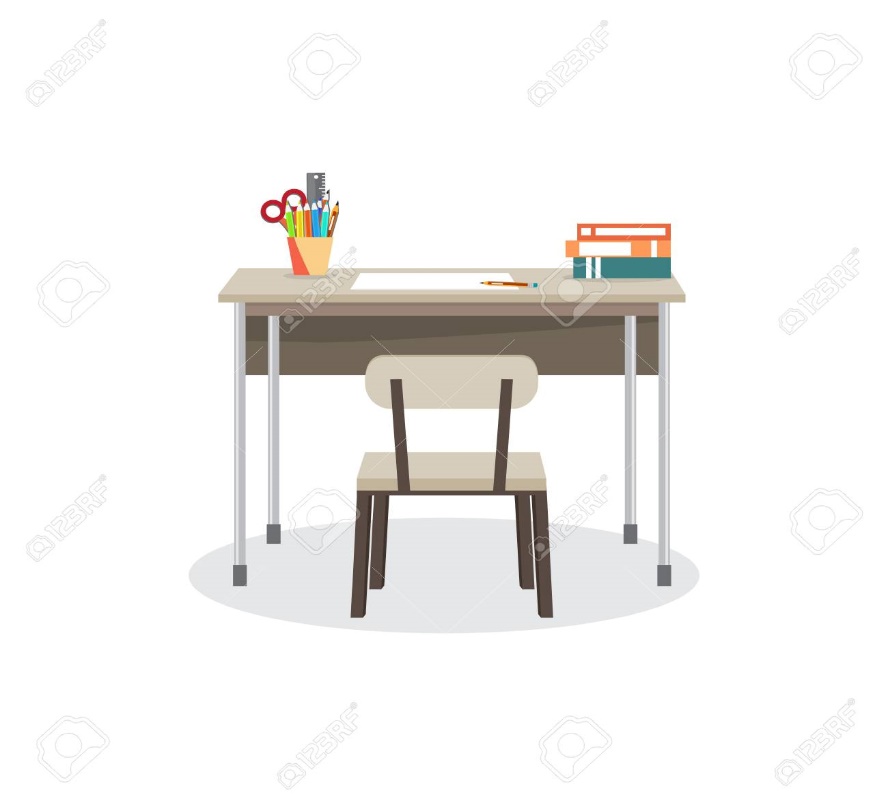 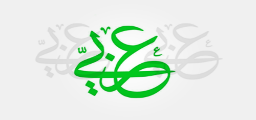 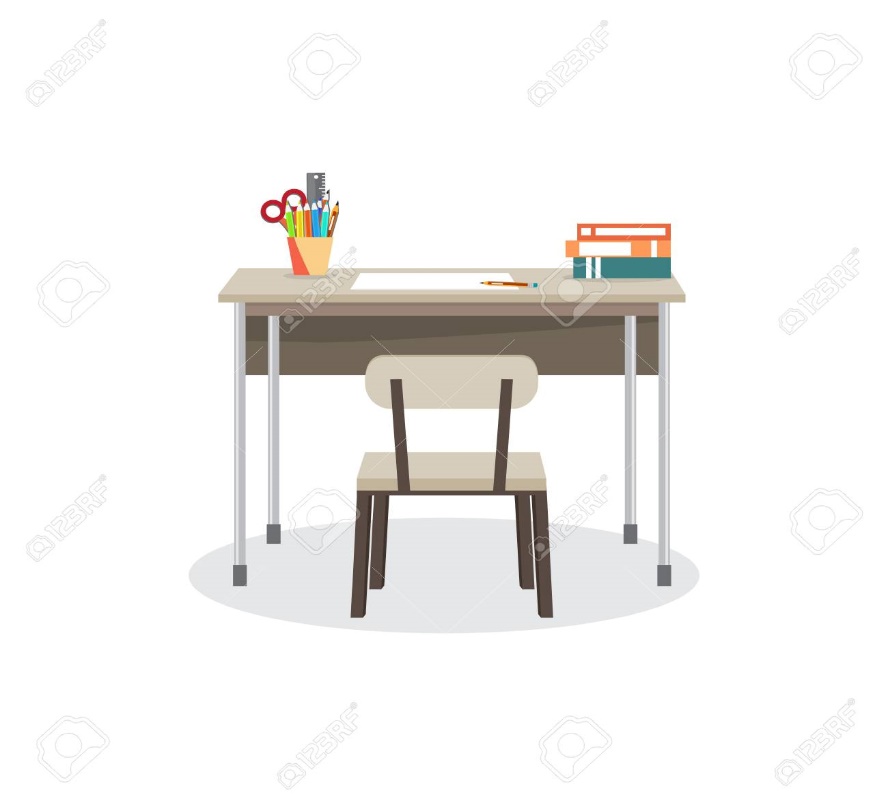 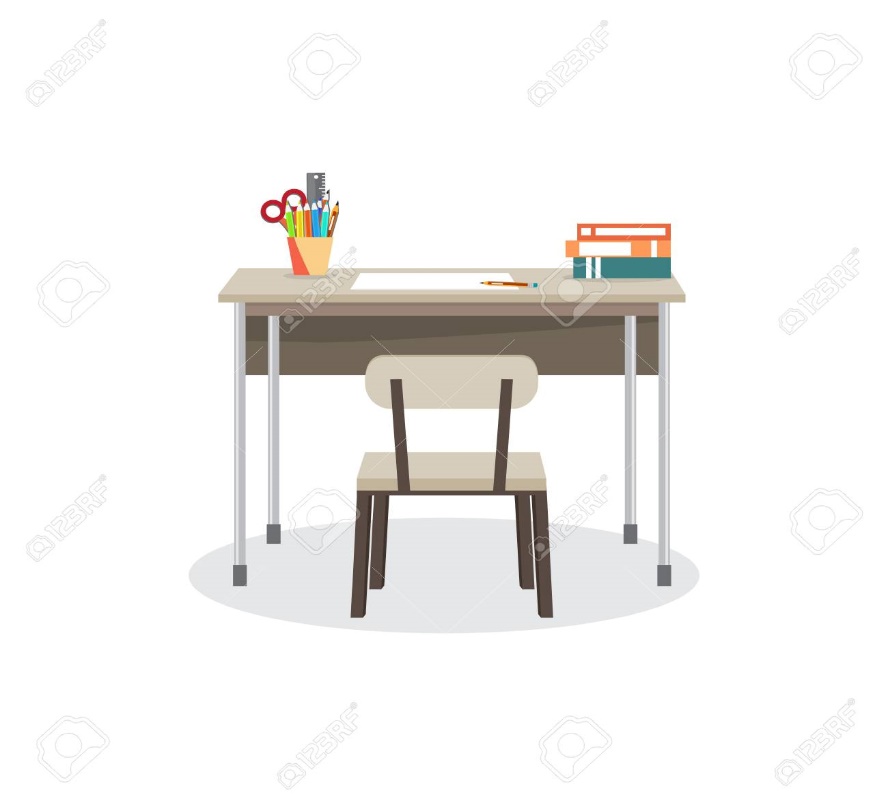 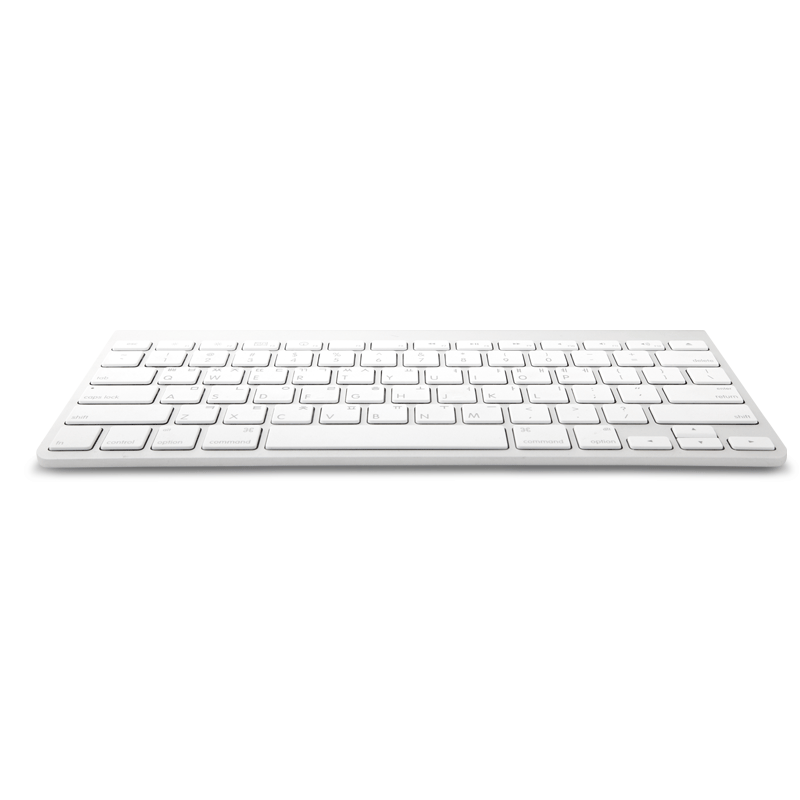 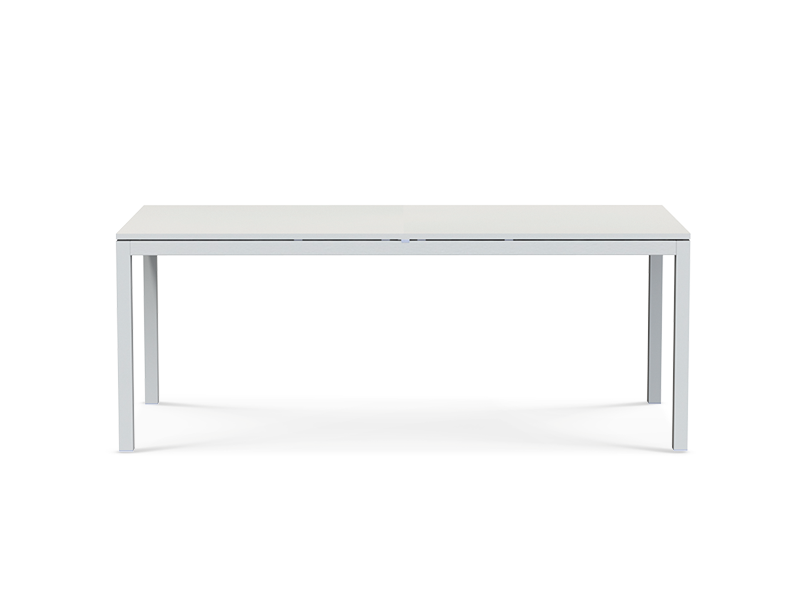 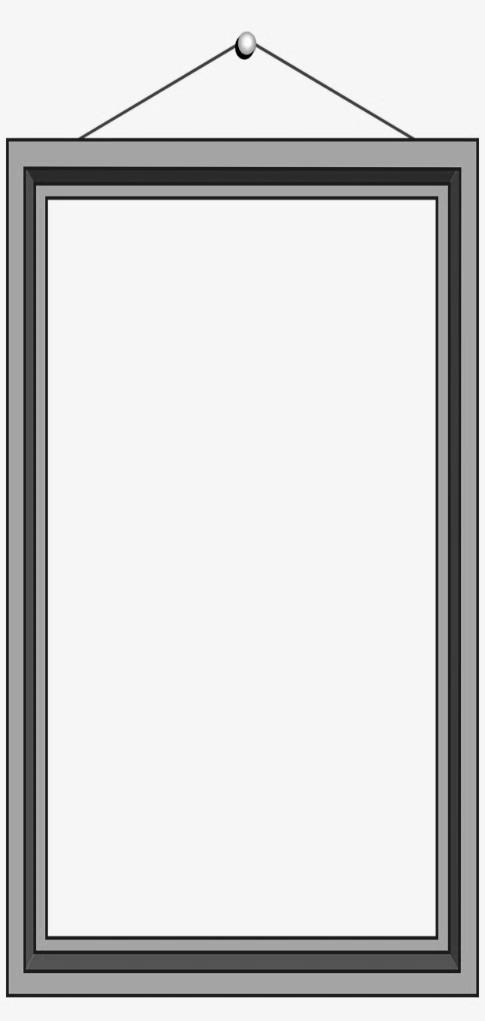 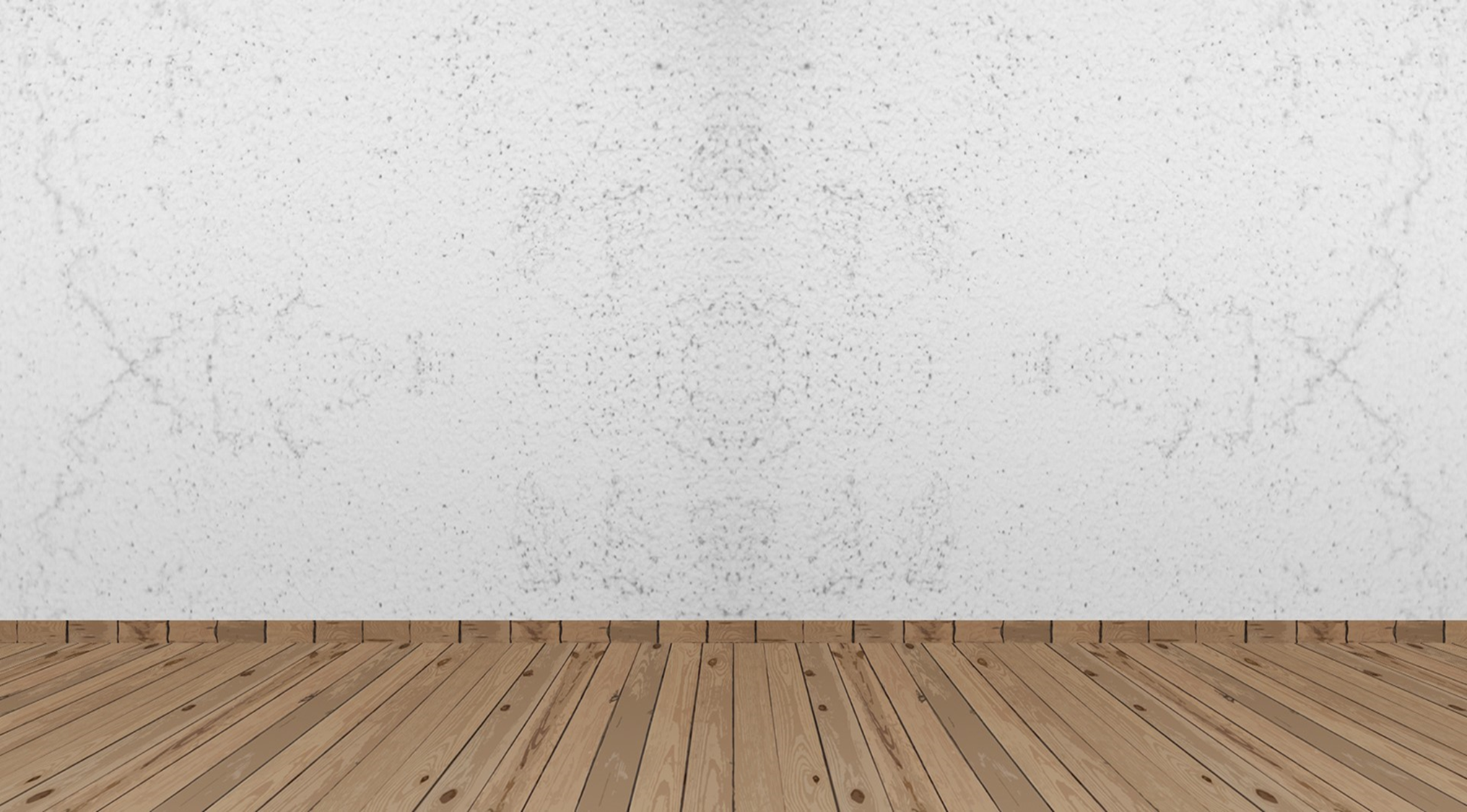 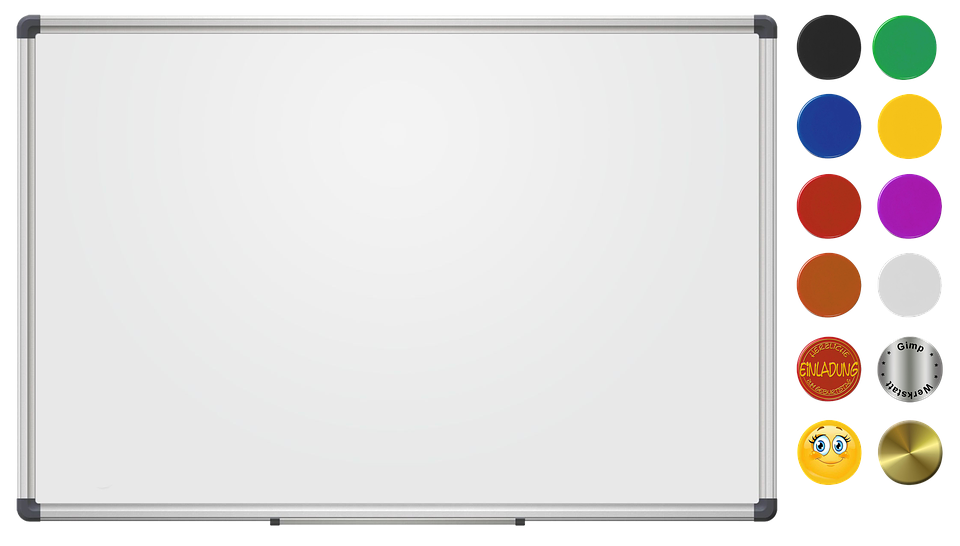 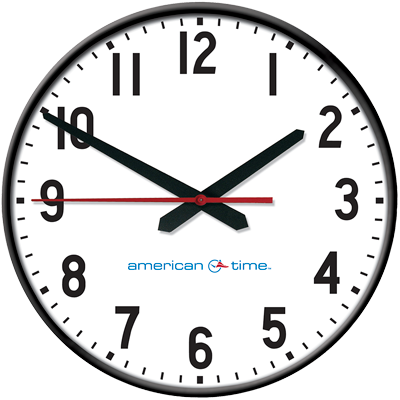 السطر الإملائي :
الهدف
 تحسين مستوى الطالبات في مهارة الإملاء
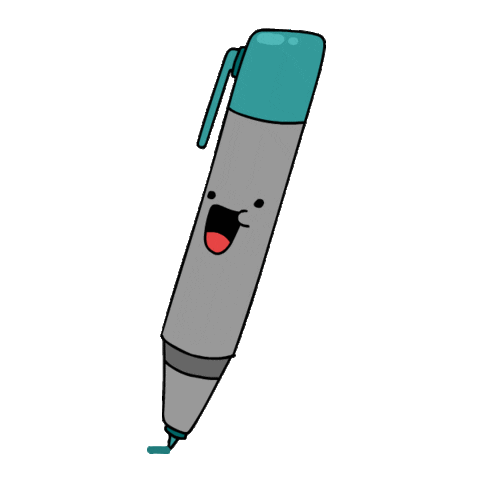 طرق بلادي نظيفة
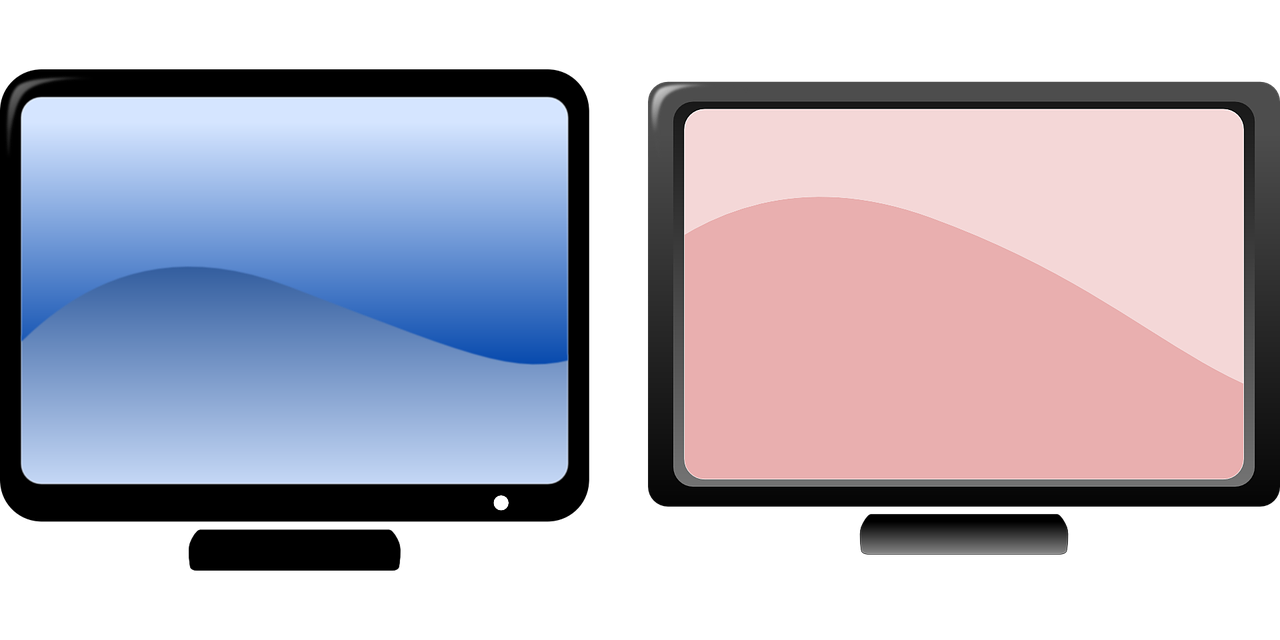 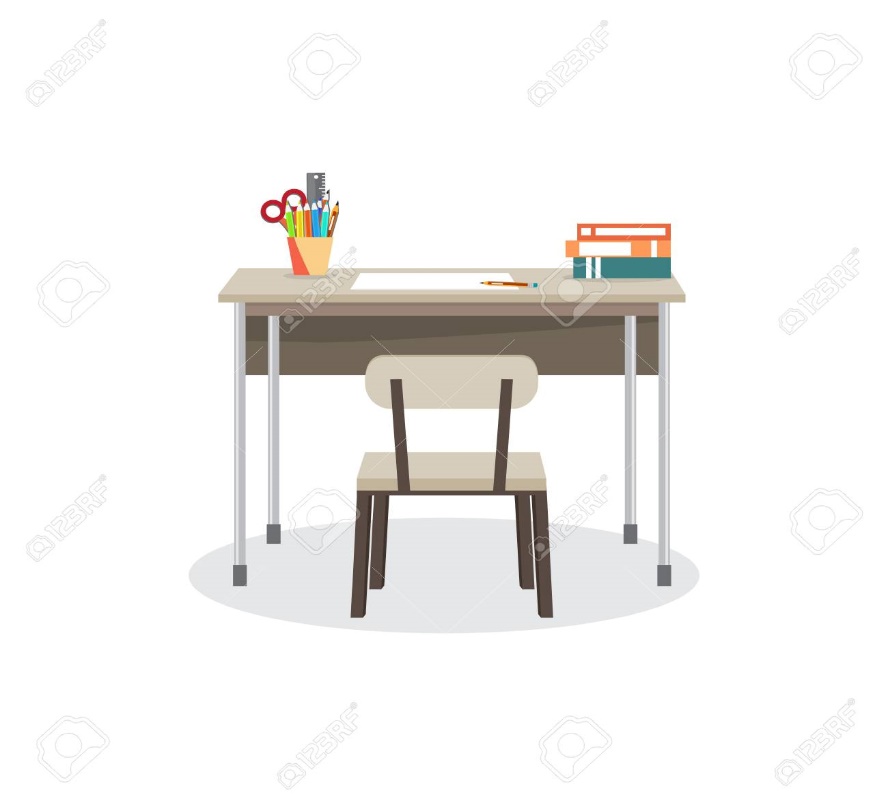 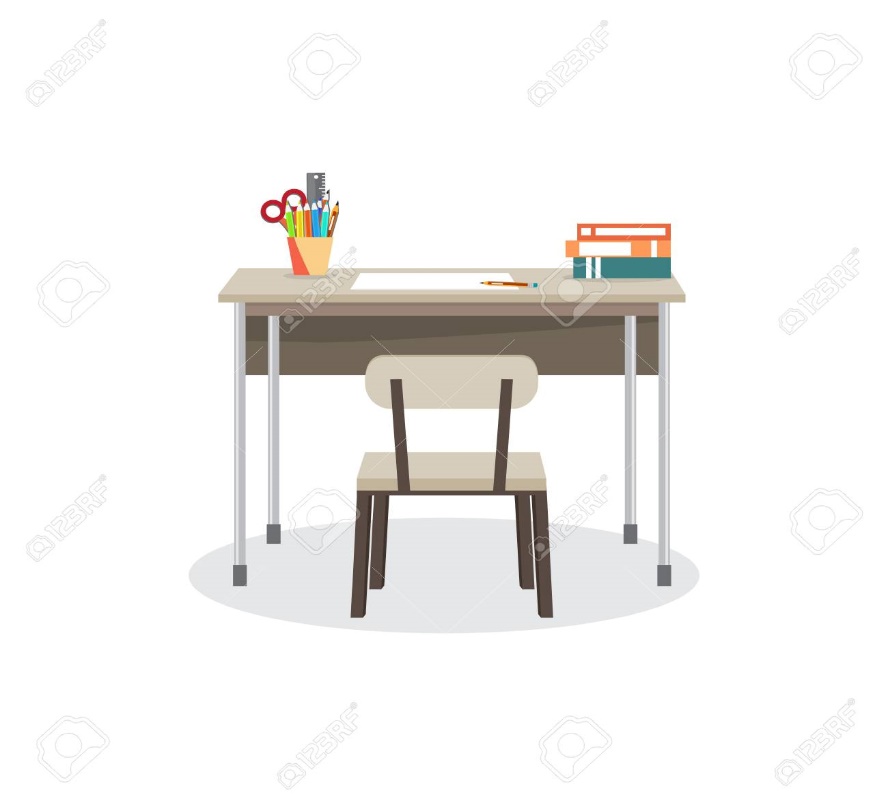 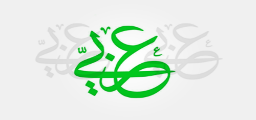 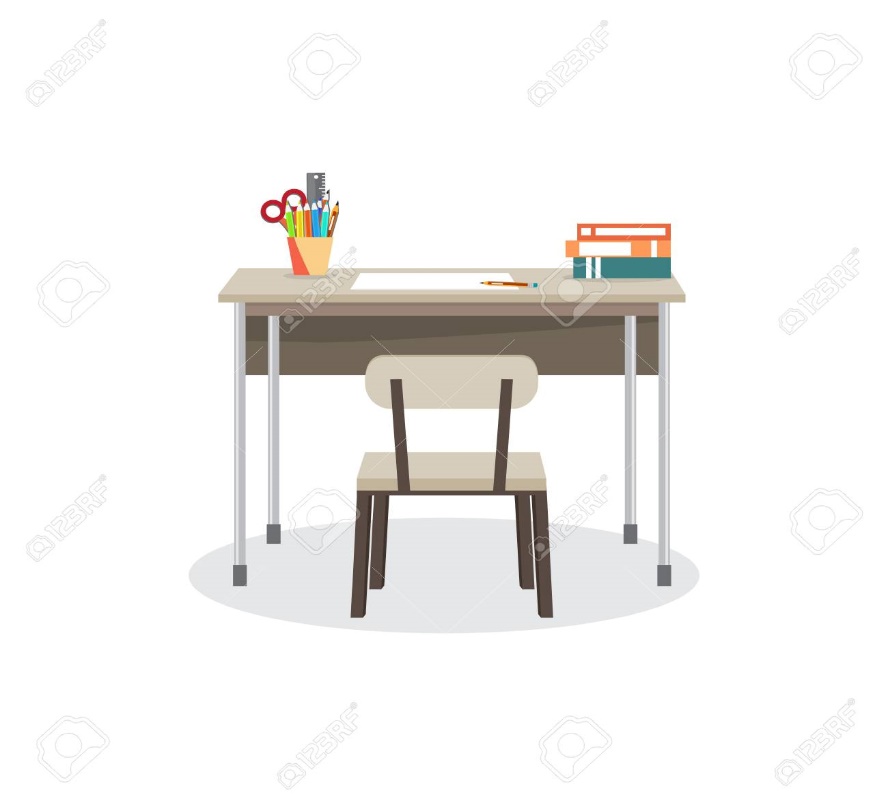 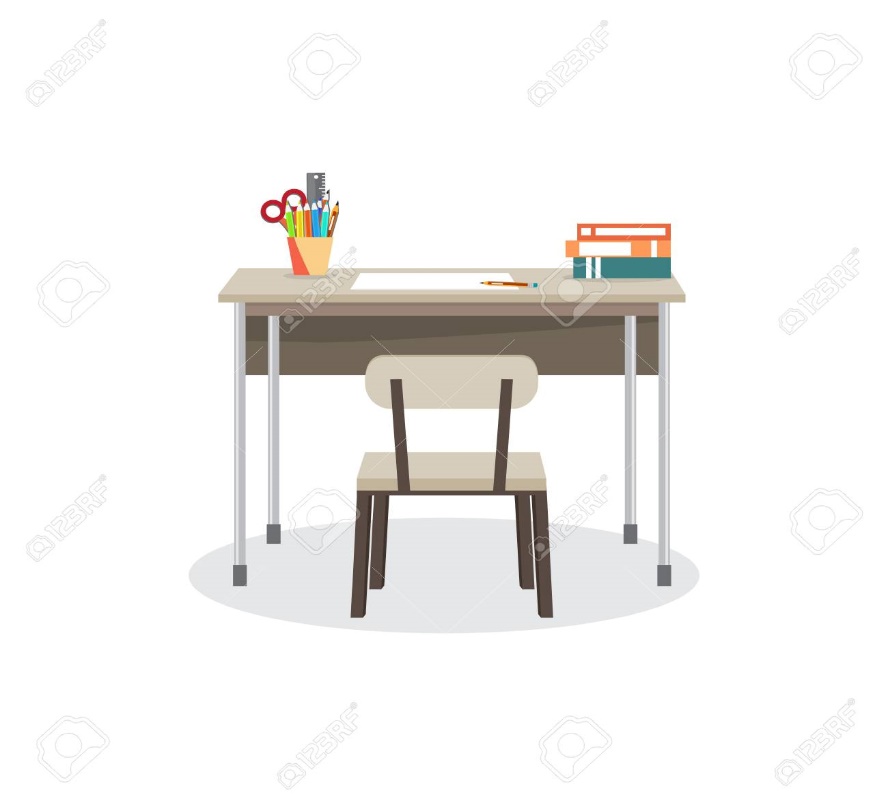 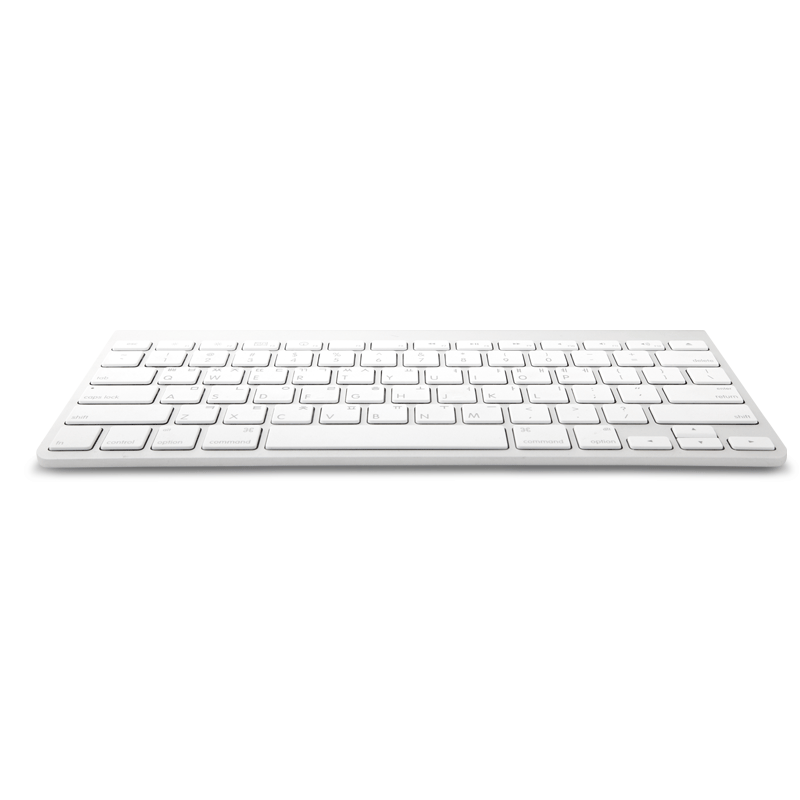 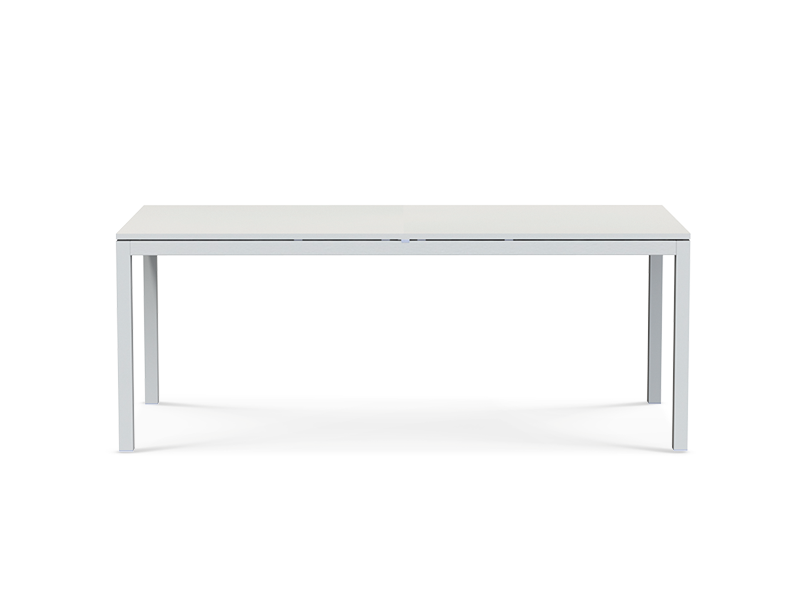 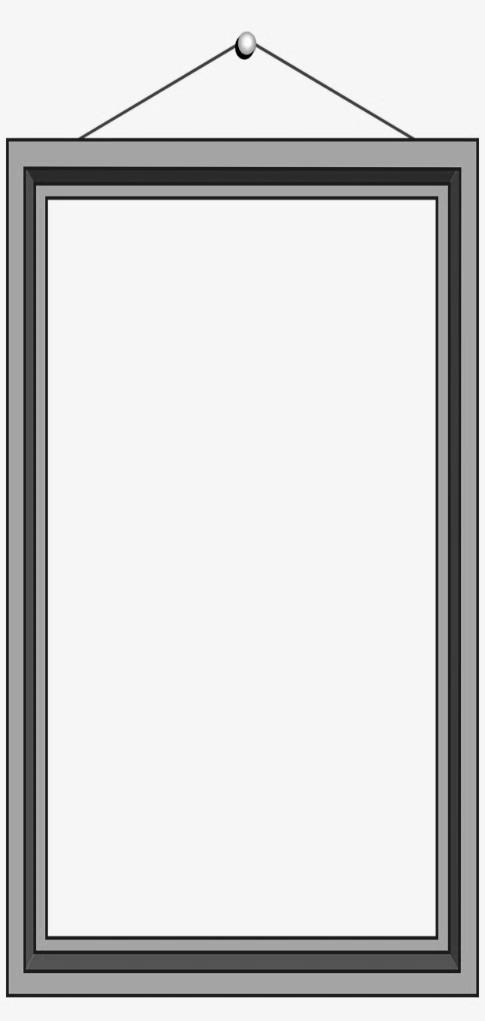 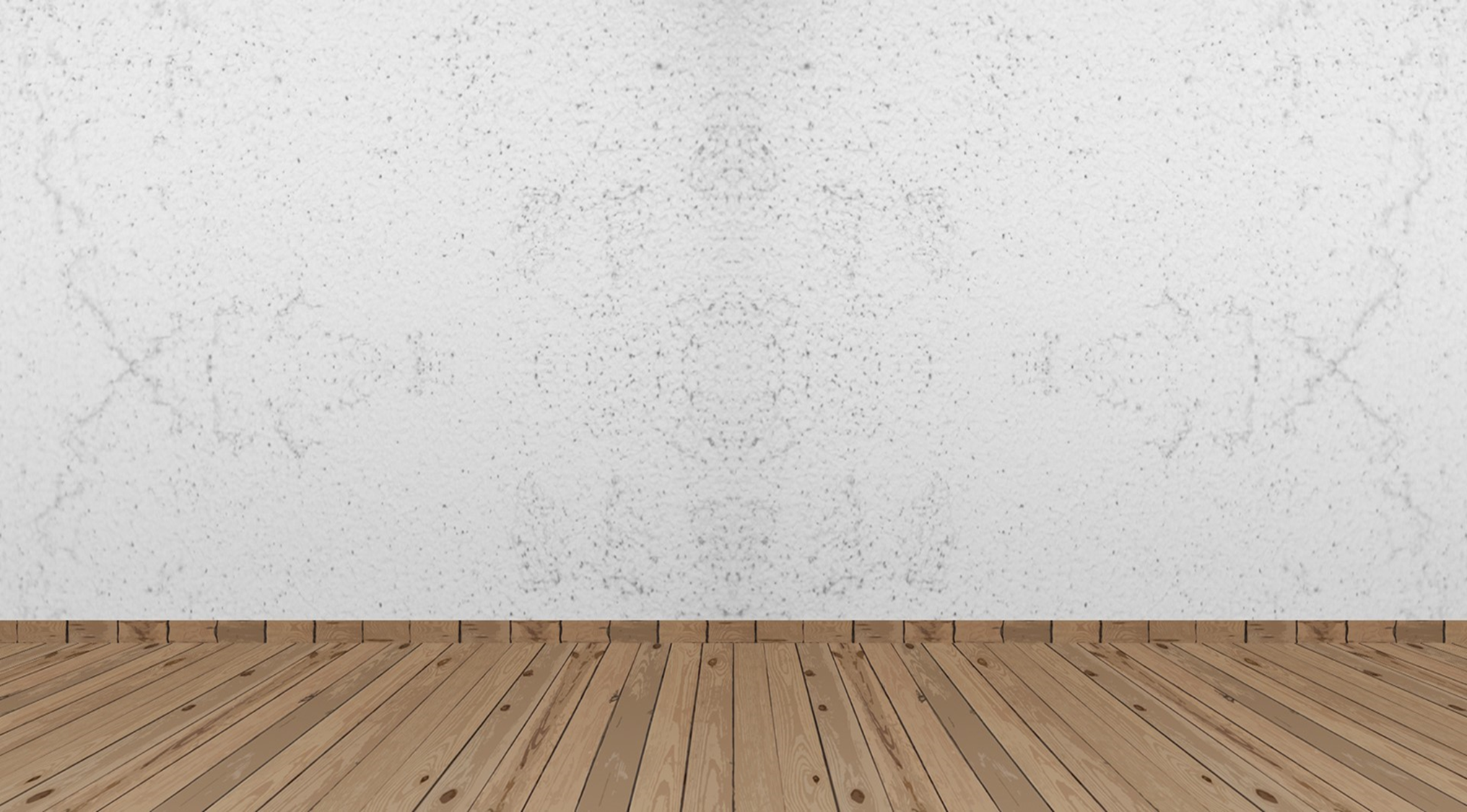 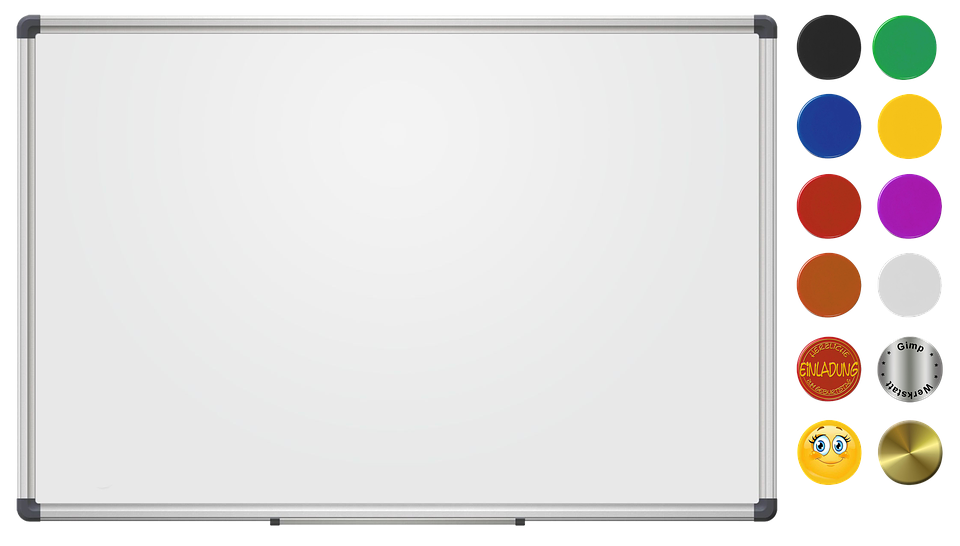 التمهيد
من خارج الكتاب
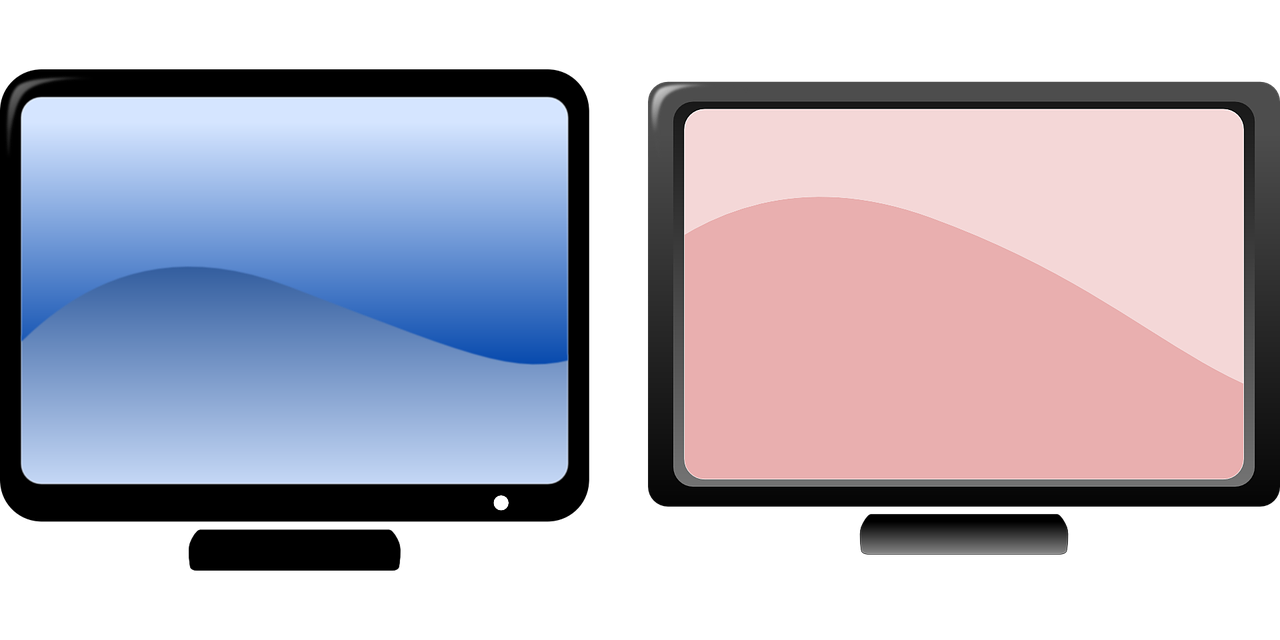 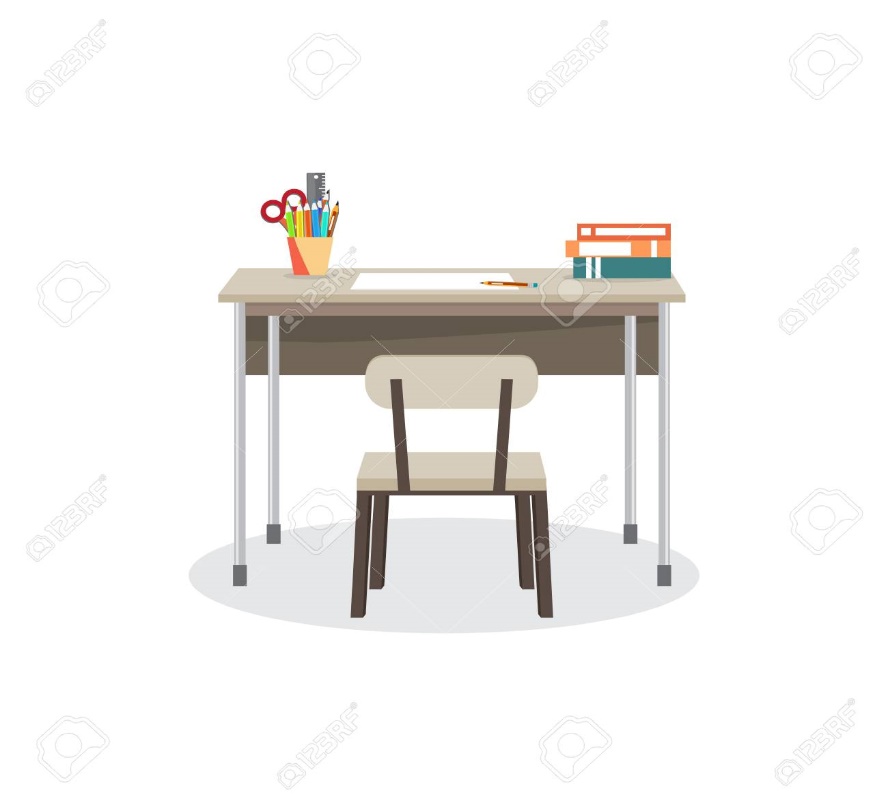 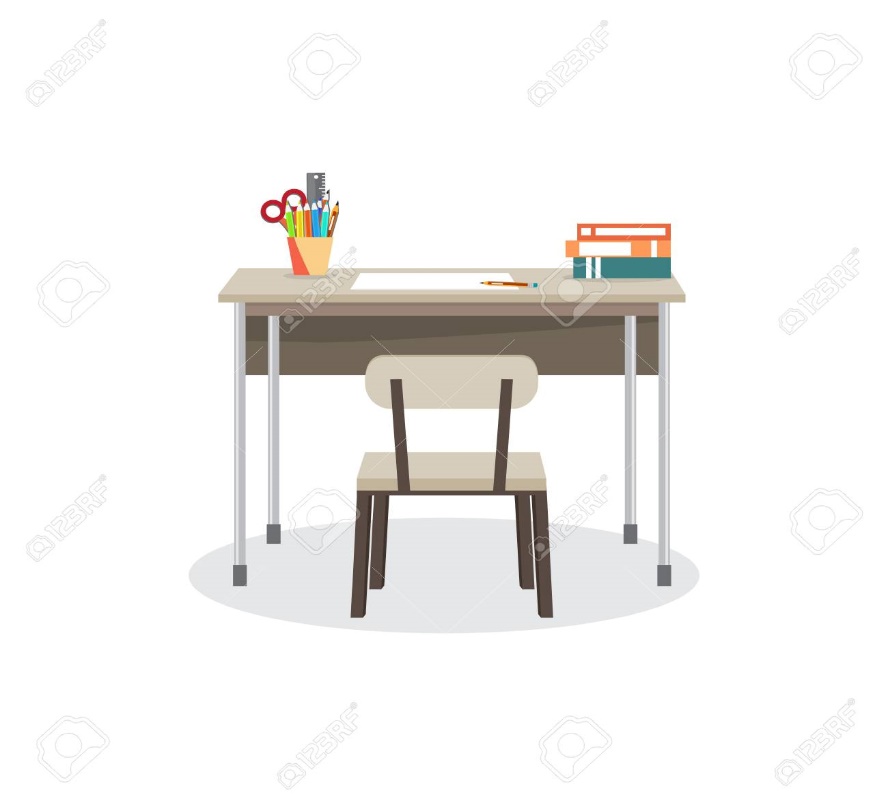 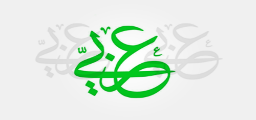 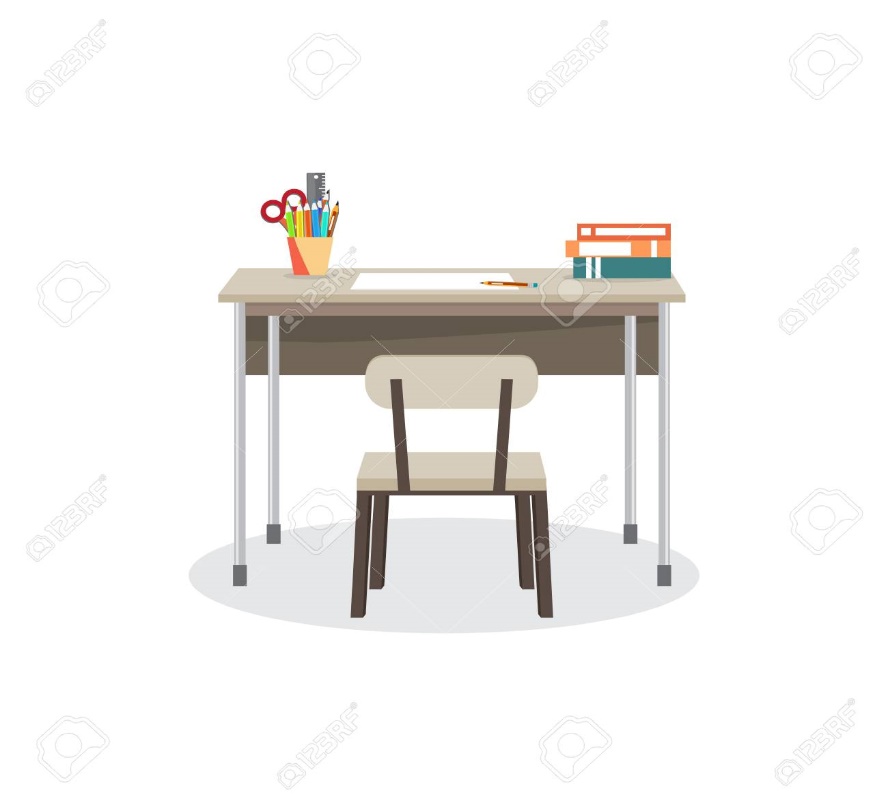 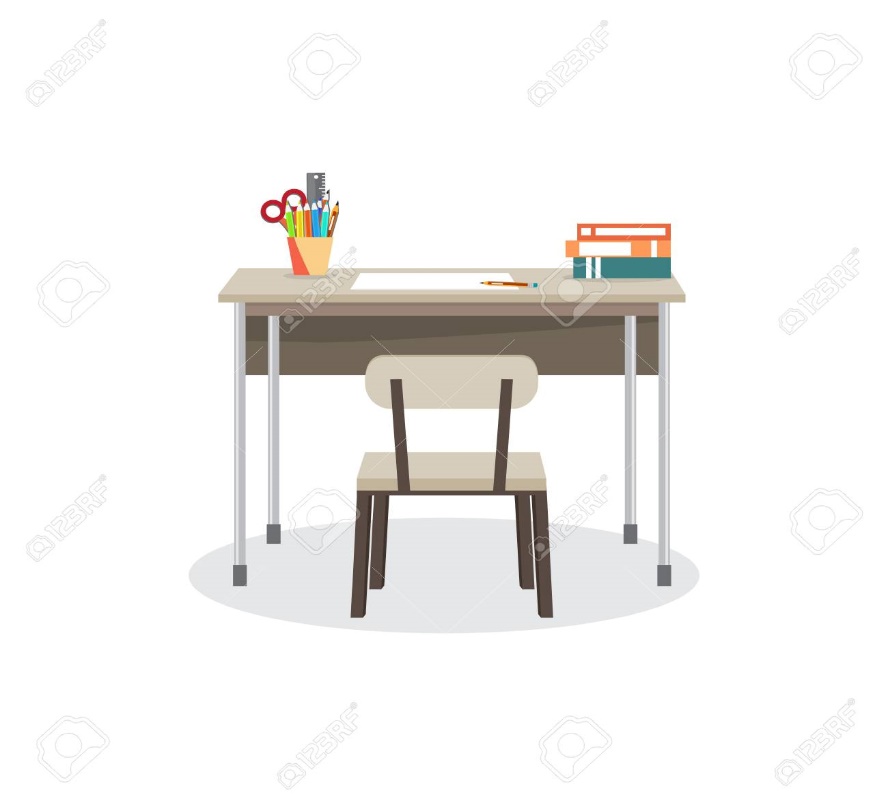 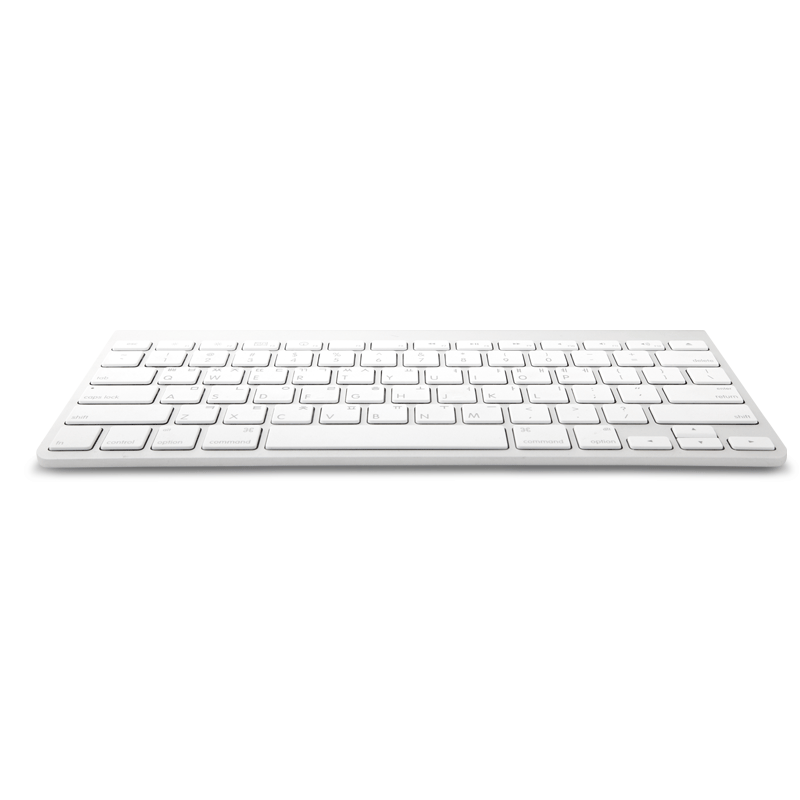 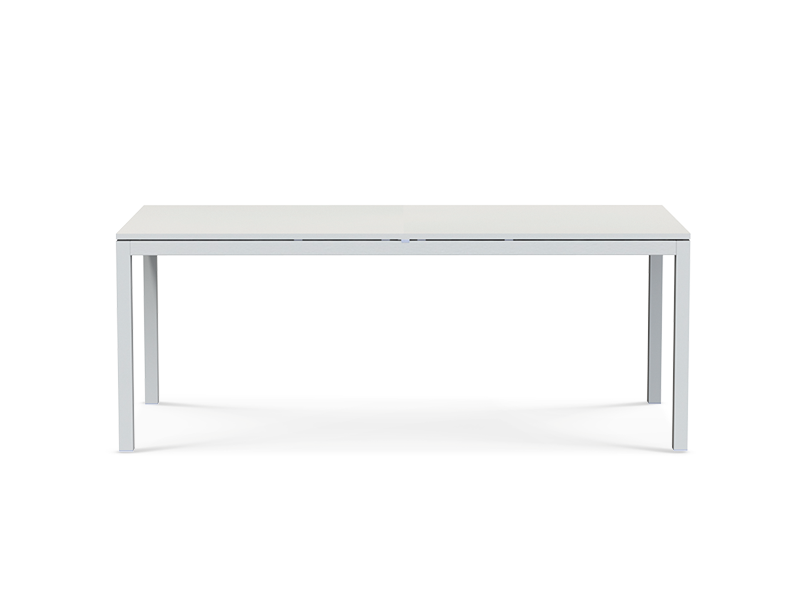 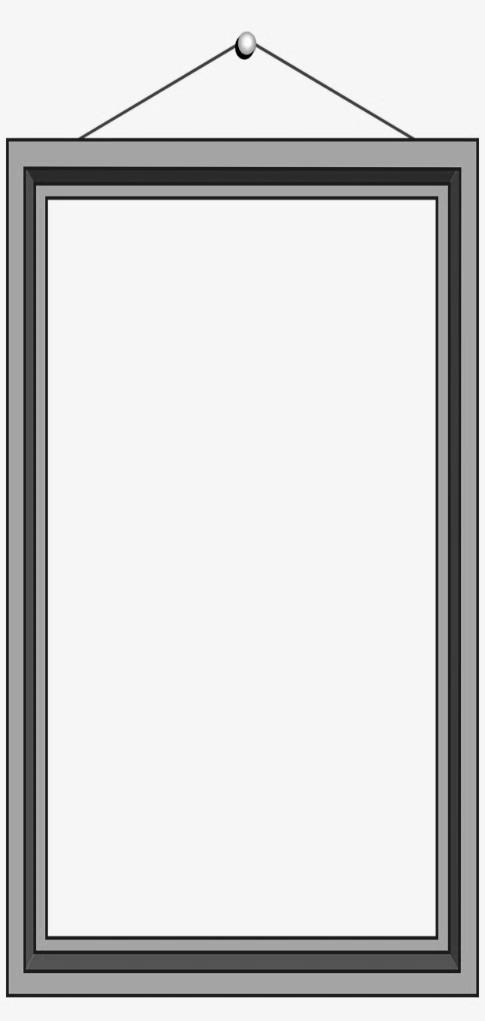 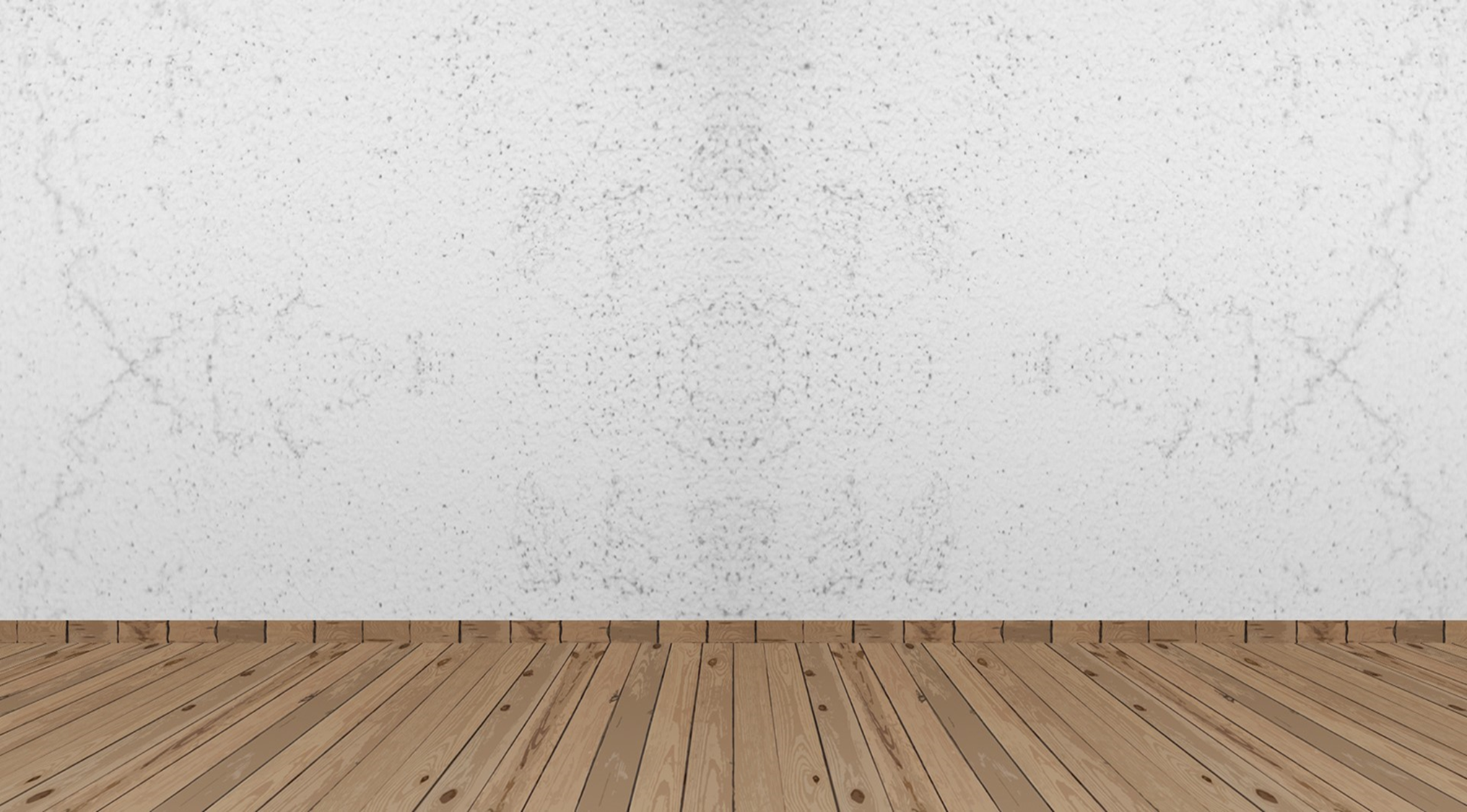 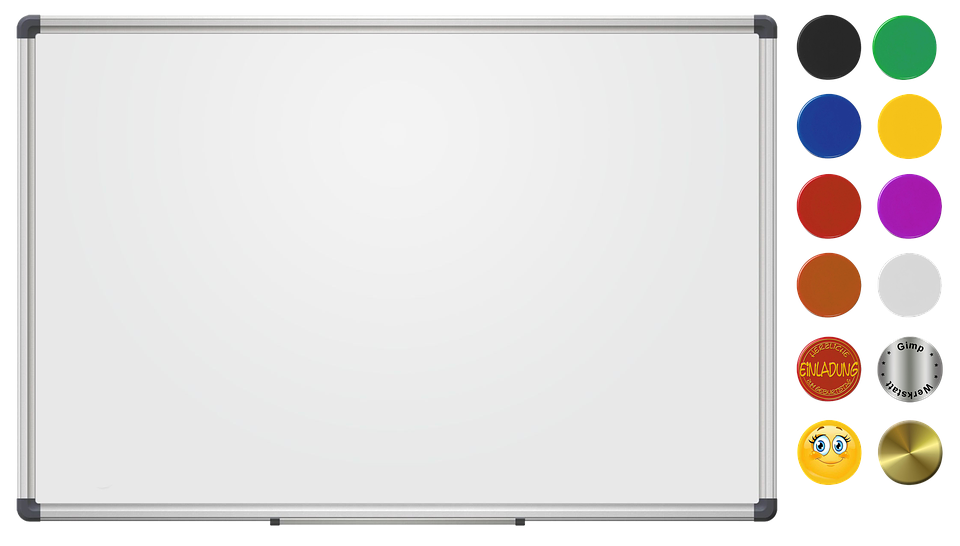 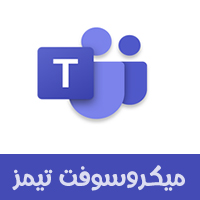 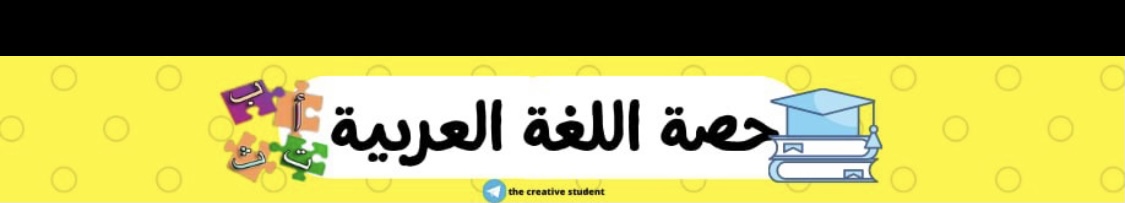 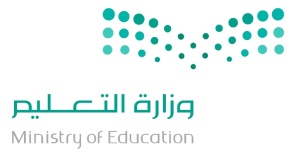 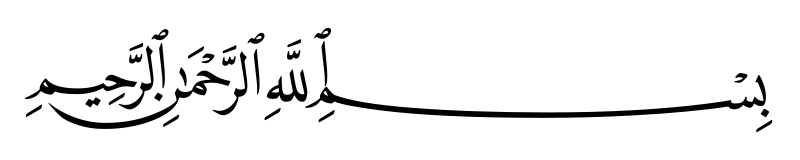 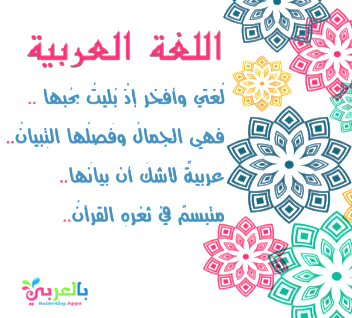 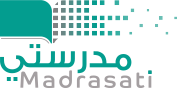 التاريخ :    /    / 1443 هـ
المادة : لغتي الجميلة .
الوحدة الأولى  : صحتي وبيئتي
المكون :  الرسم الكتابي
الموضوع /  خط النسخ
 من صفحة 75 إلى صفحة 78
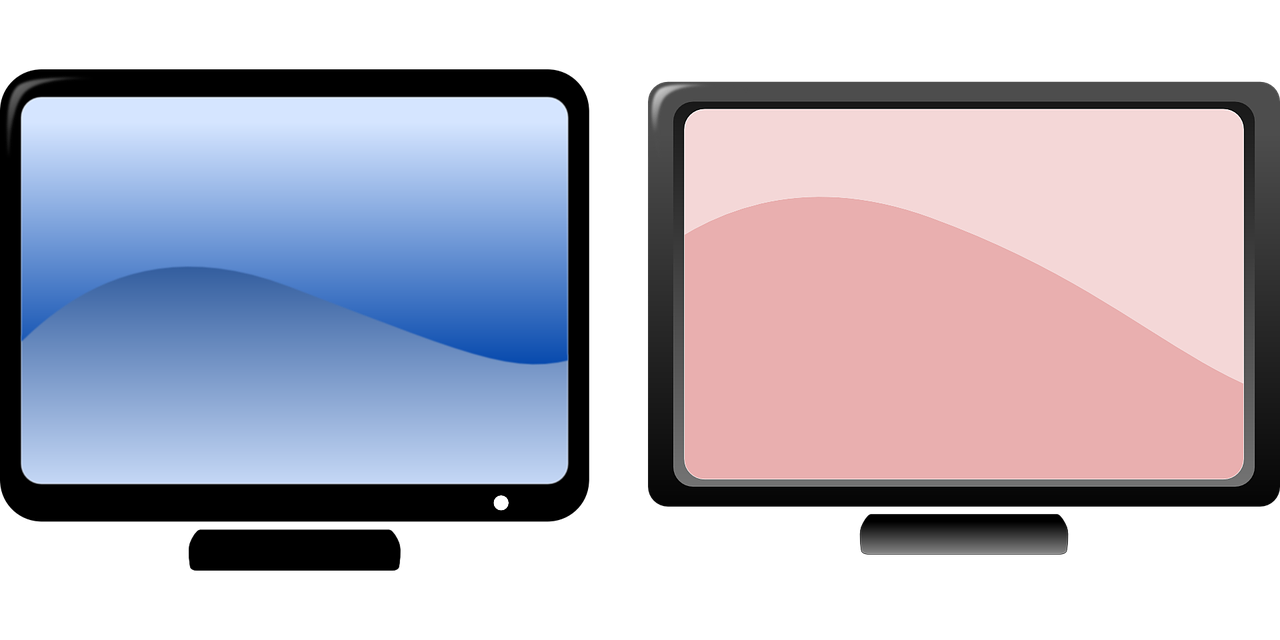 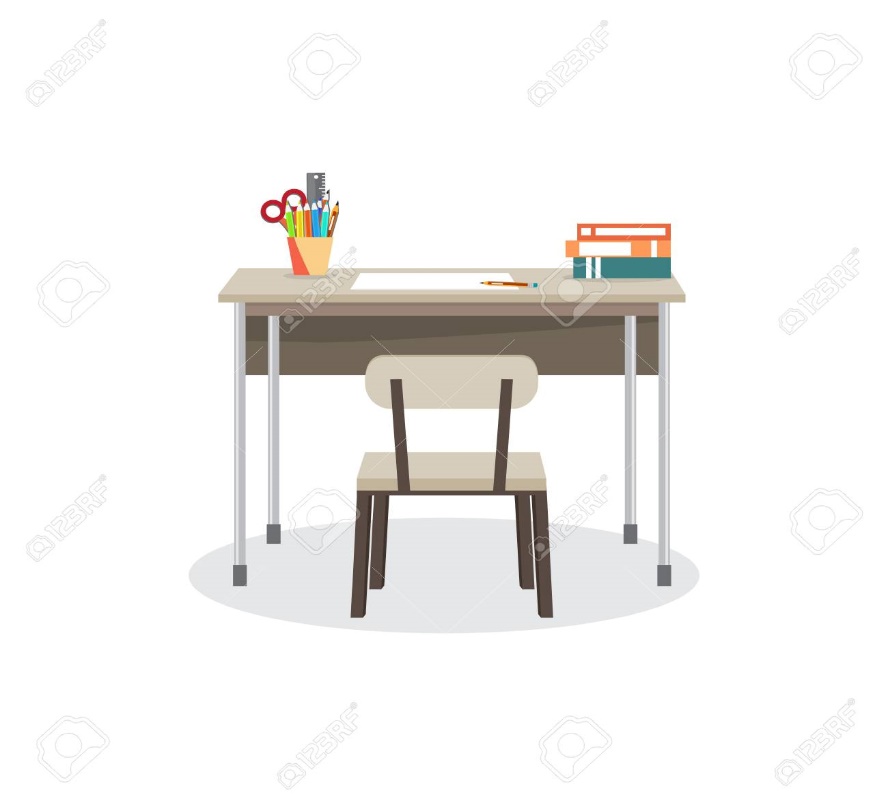 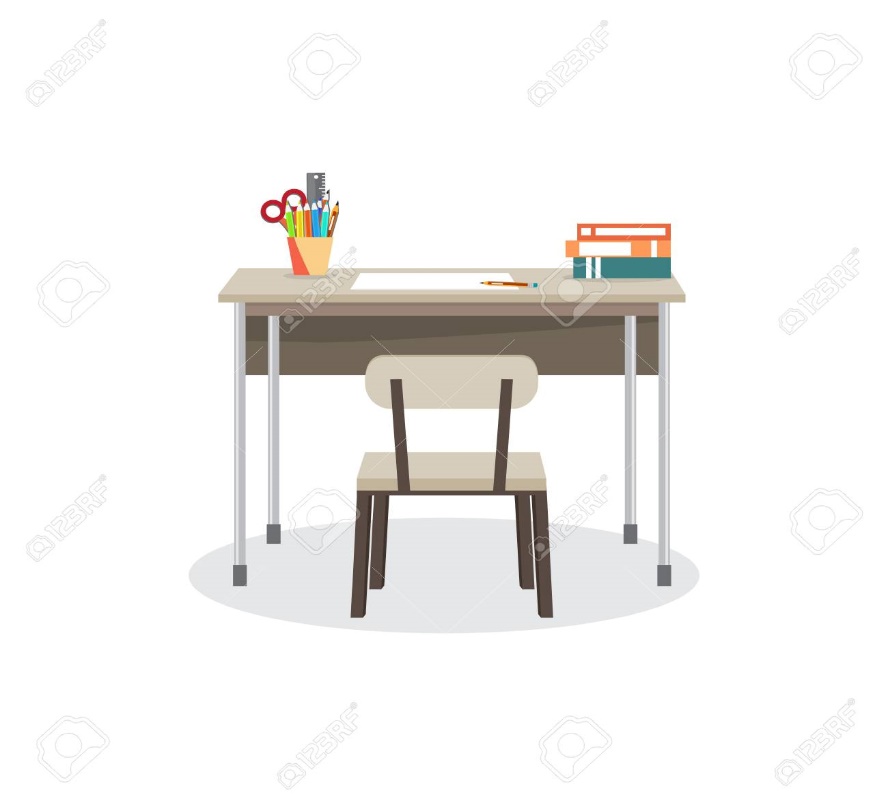 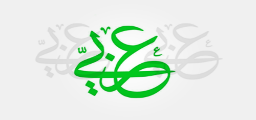 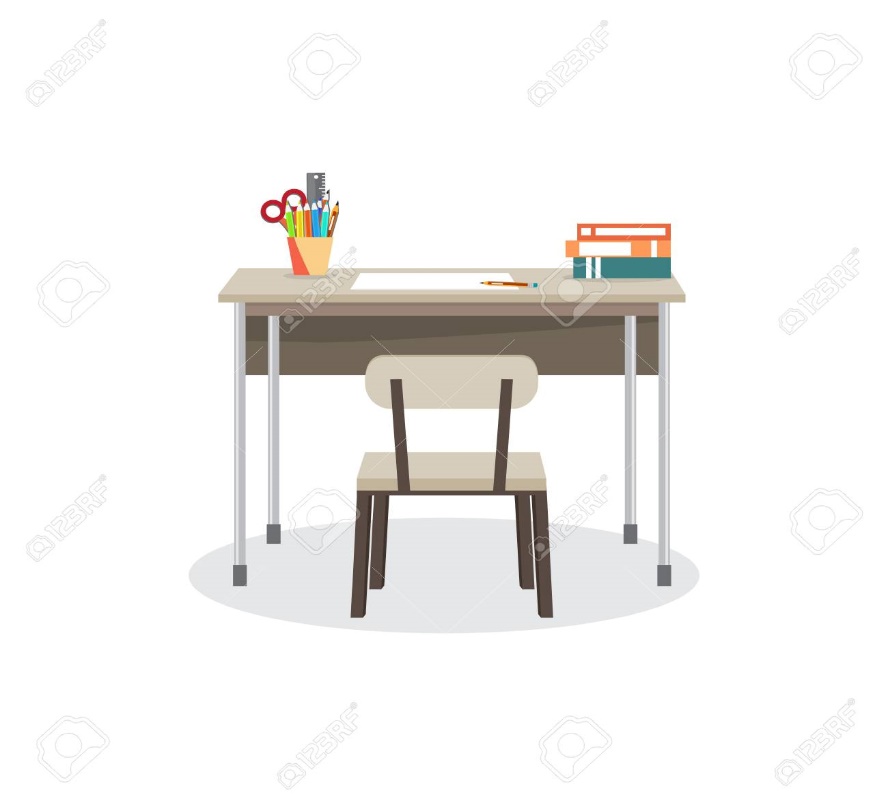 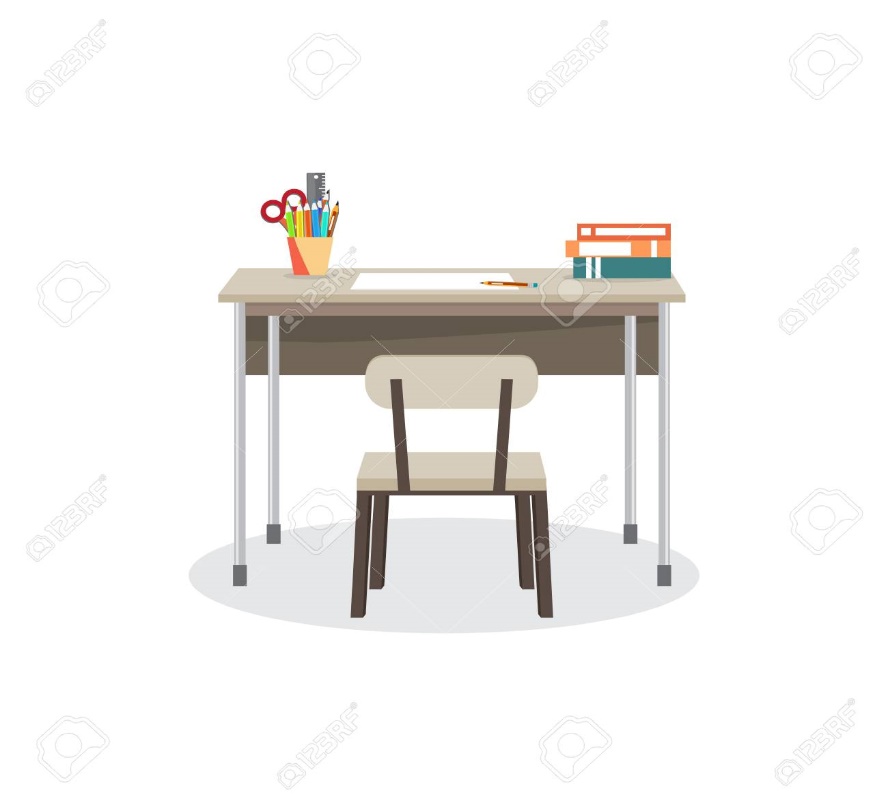 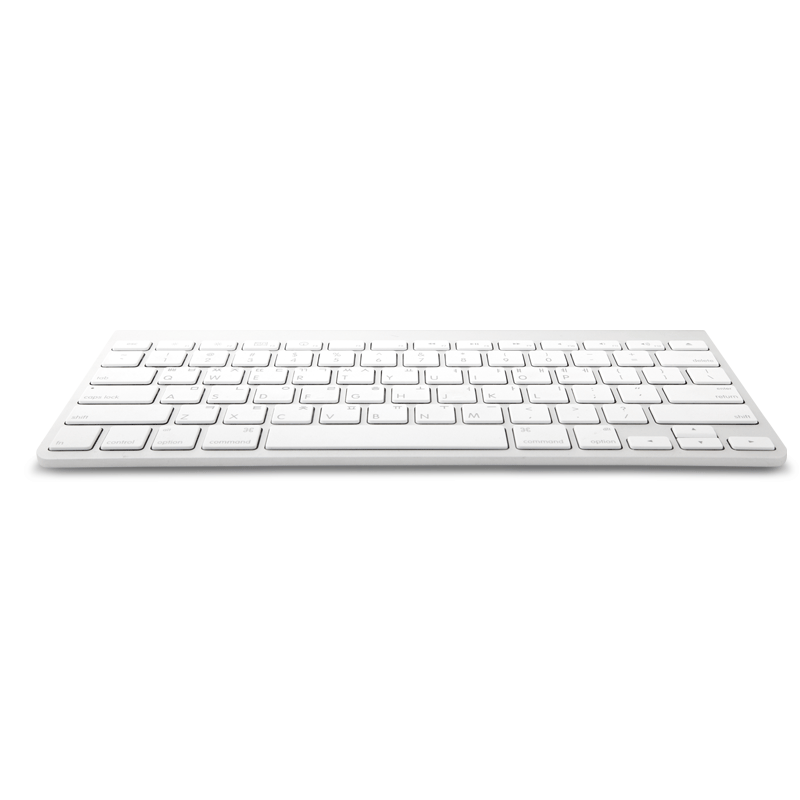 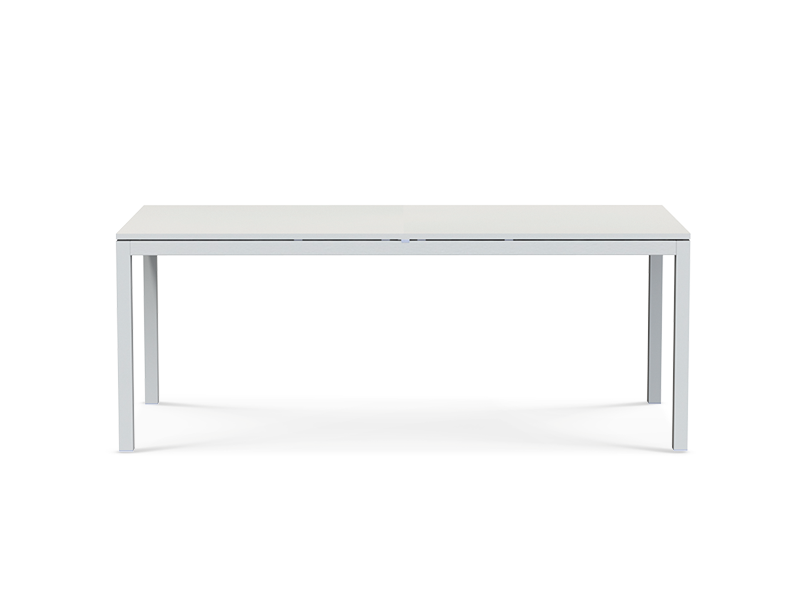 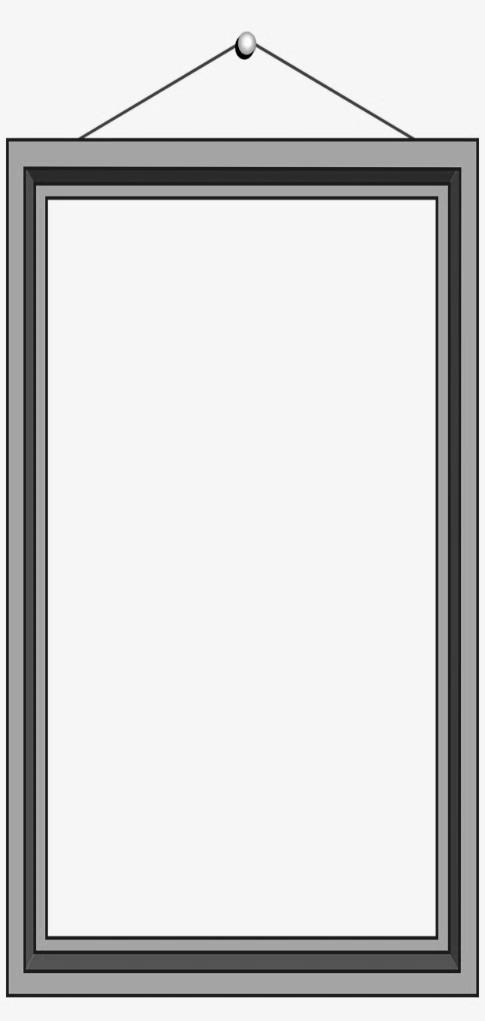 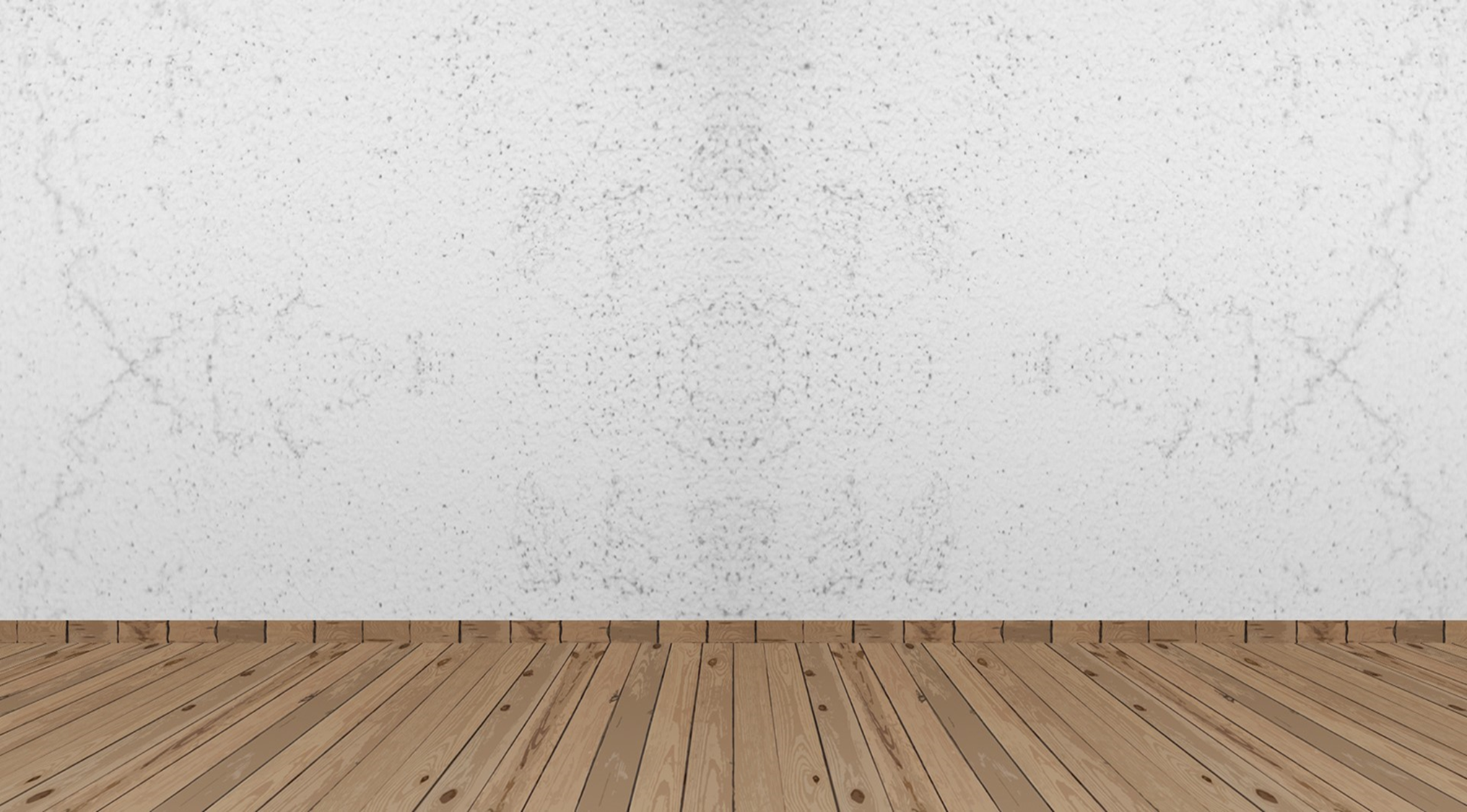 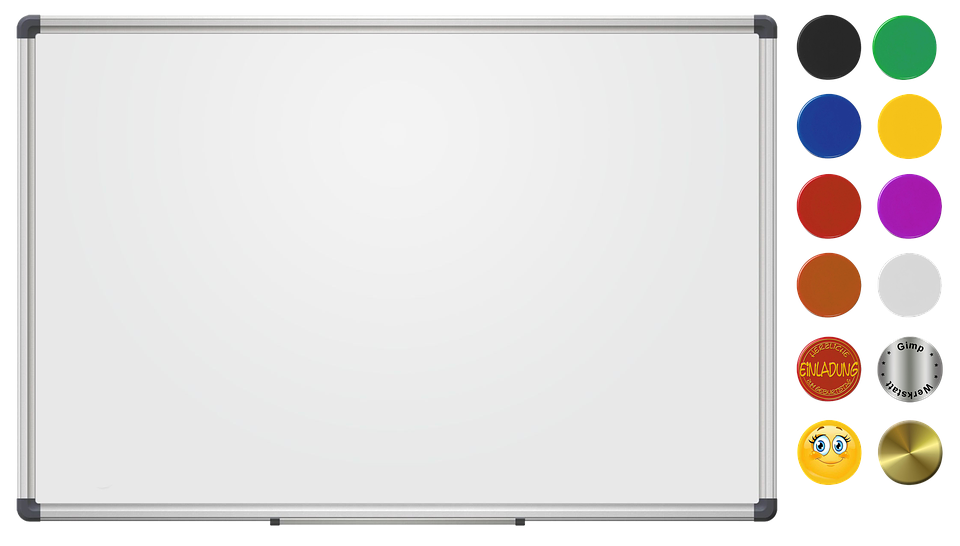 اكتساب اتجاهات وقيم تتعلق بالمجال الصحي والبيئي
الكفايات والأهداف
اكتساب رصيد معرفي ولغوي متصل بالمجال الصحي والبيئي
الكفايات :
اكتساب آداب من سيرة النبي عليه السلام وهديه
اكتساب قيم تتعلق بالعدالة والمسؤولية
يتوقع من الطالبة في نهاية المكون :
تعرف مواصفات خط النسخ
ملاحظة كيفية رسم الحروف في خط النسخ
الأهداف :
كتابة العبارات بخط النسخ كتابة صحيحة
رسم الحروف متصلة ومنفصلة بخط النسخ رسمًا صحيحًا
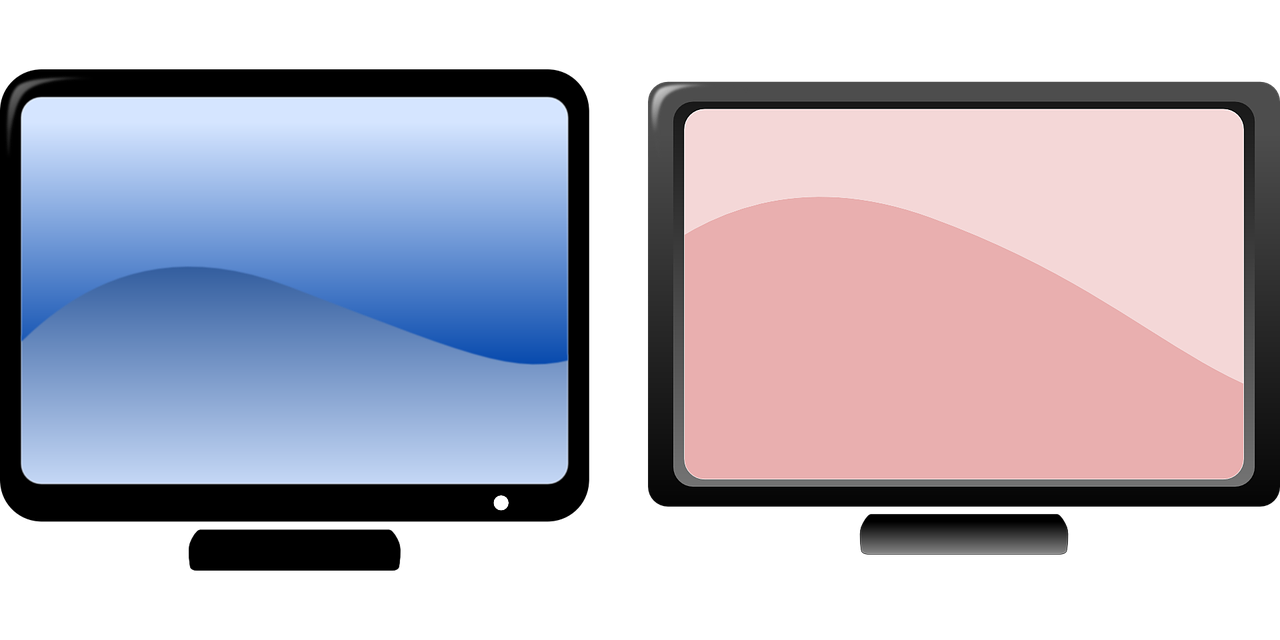 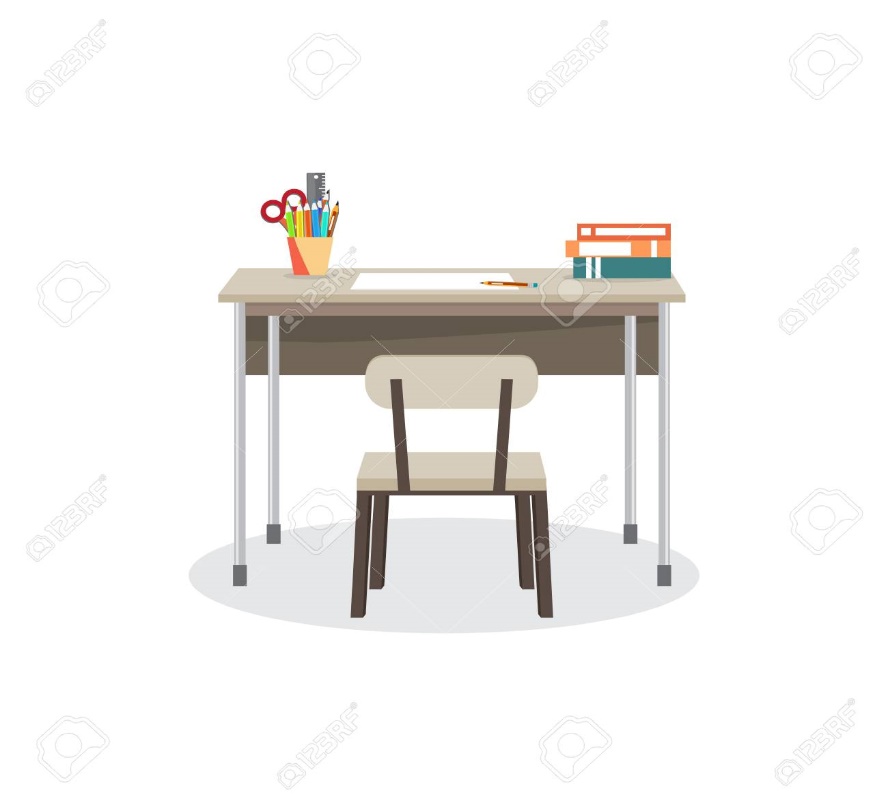 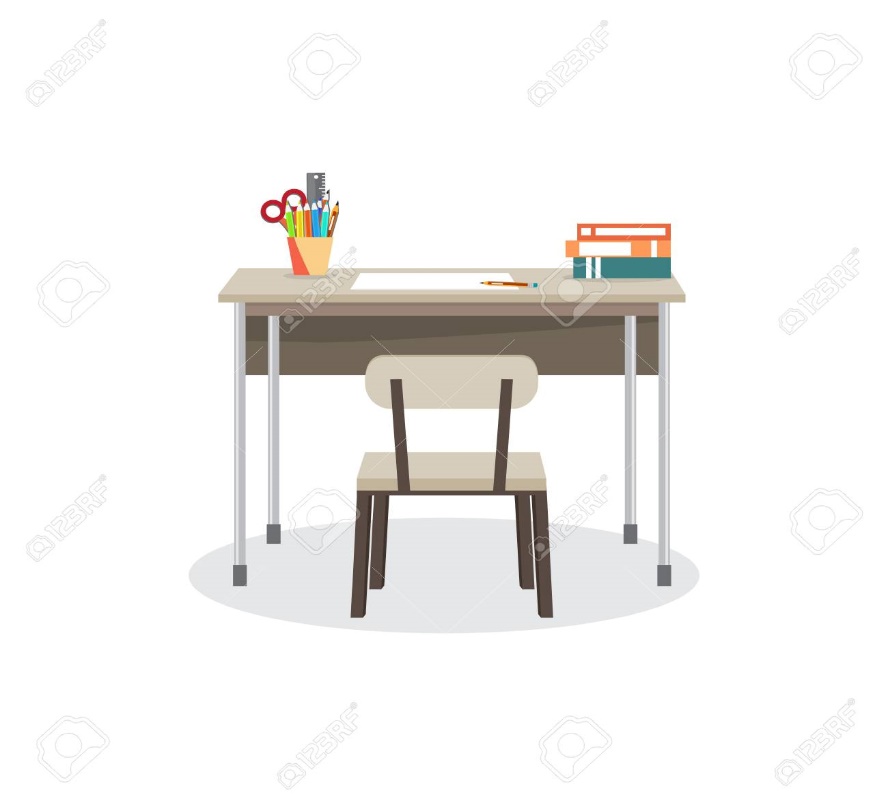 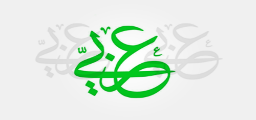 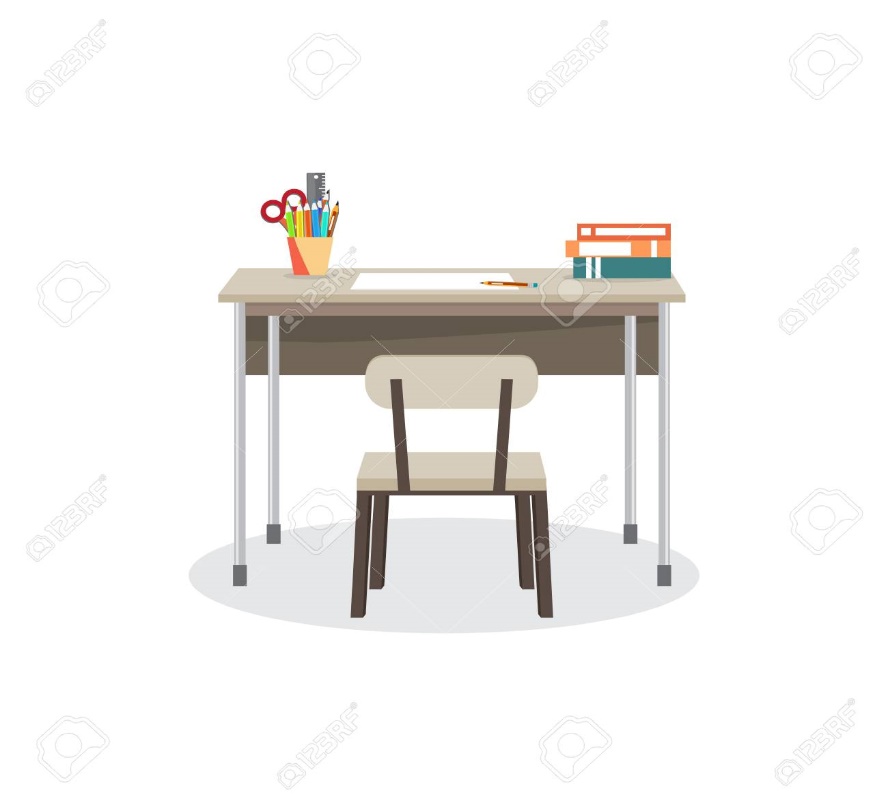 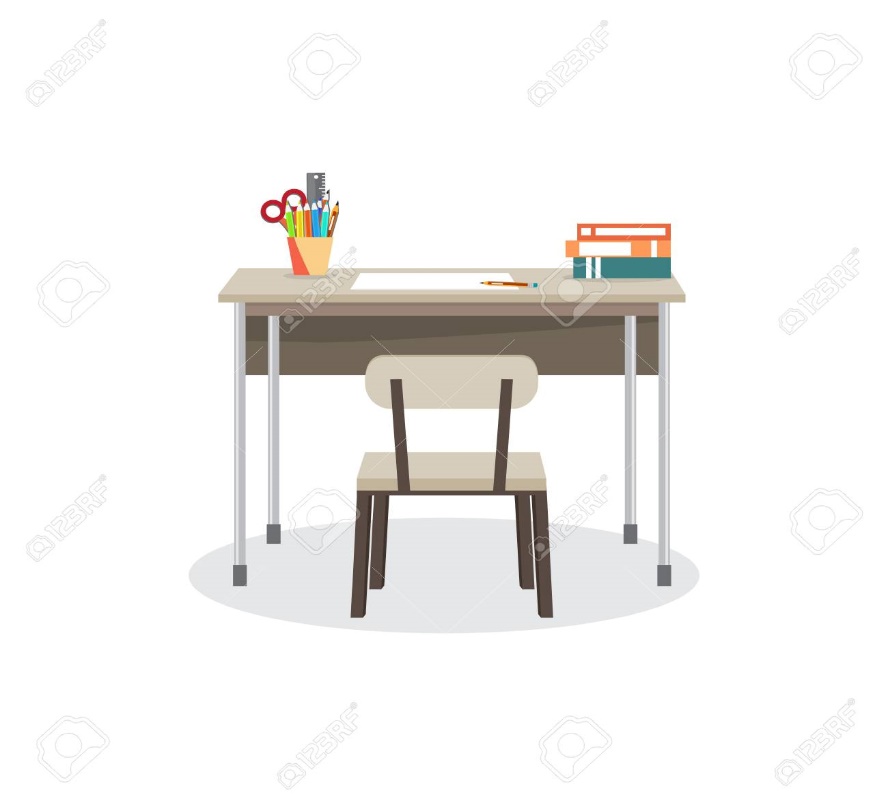 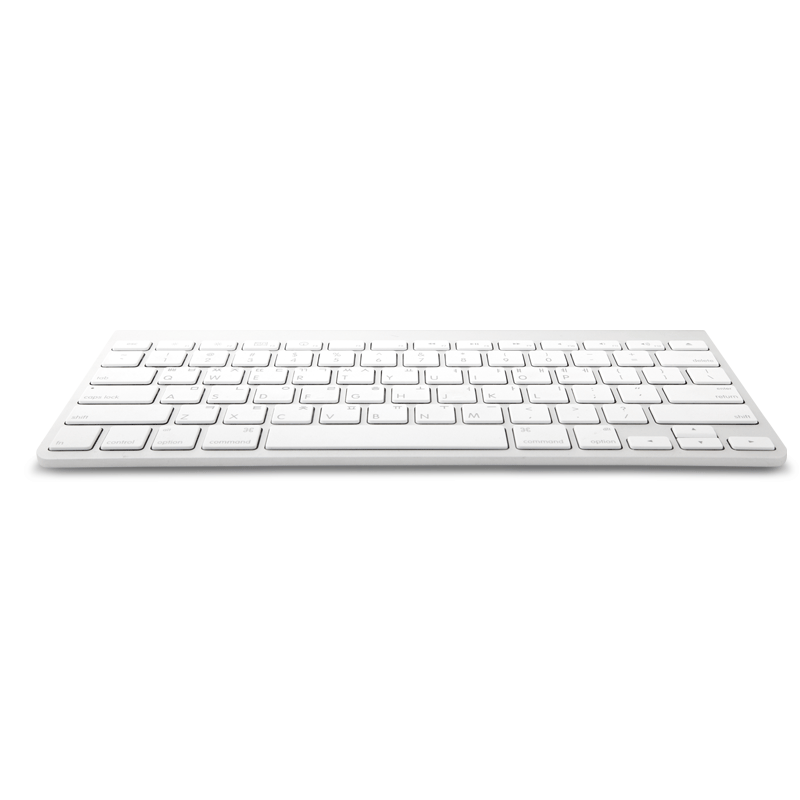 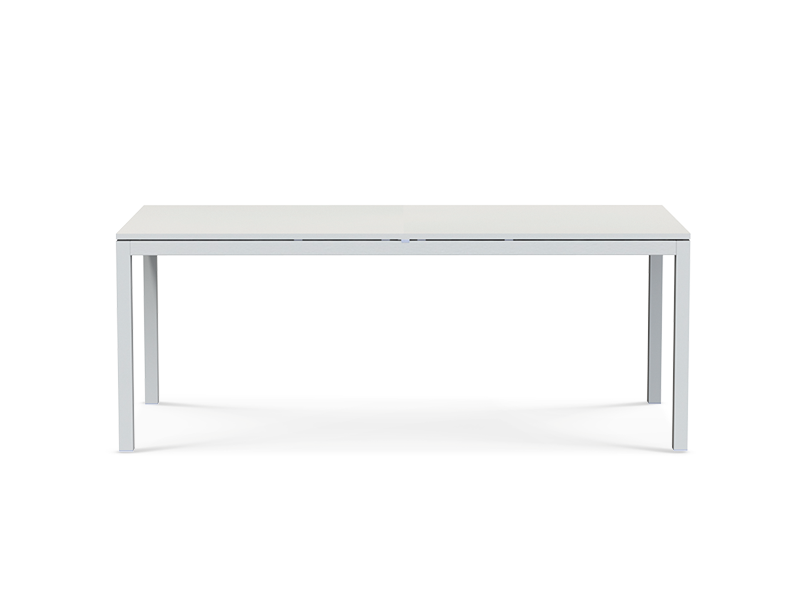 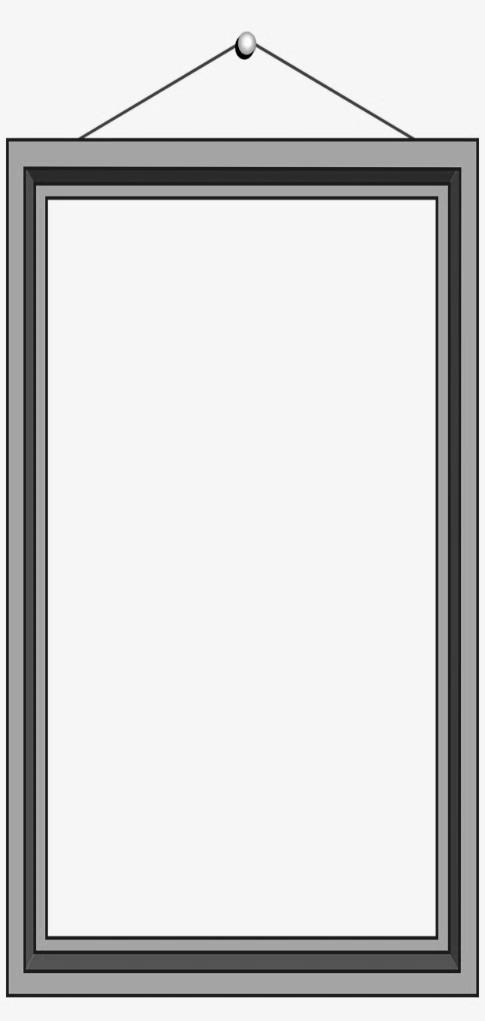 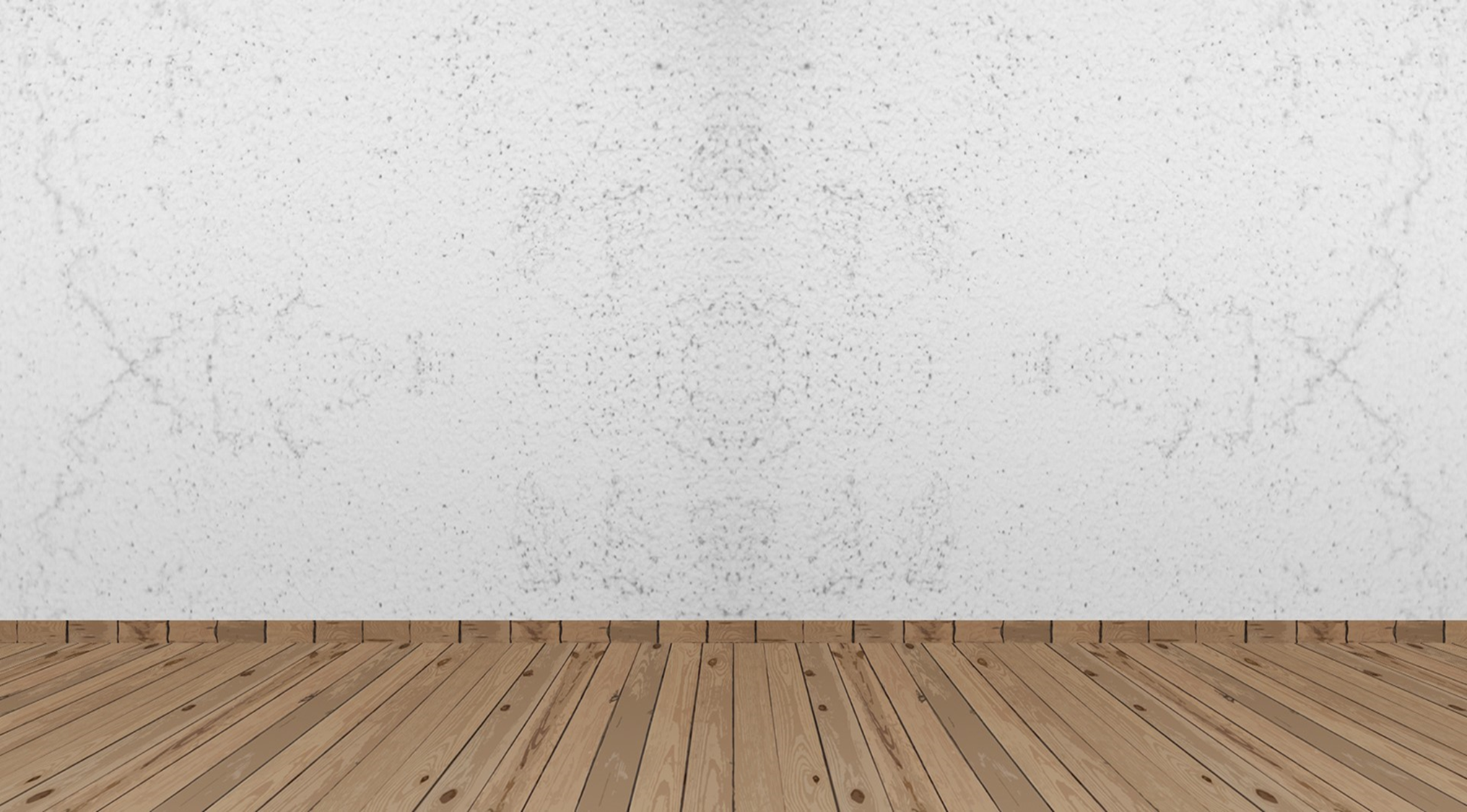 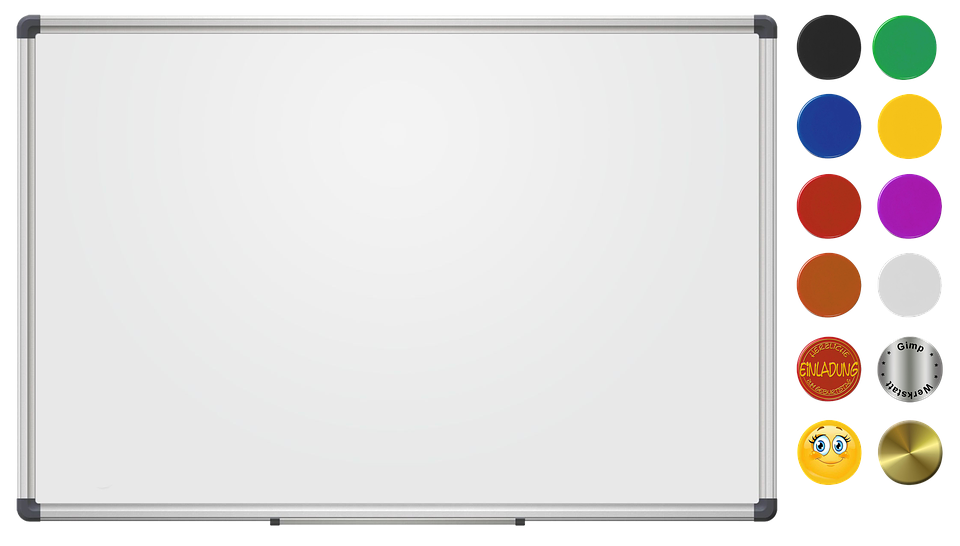 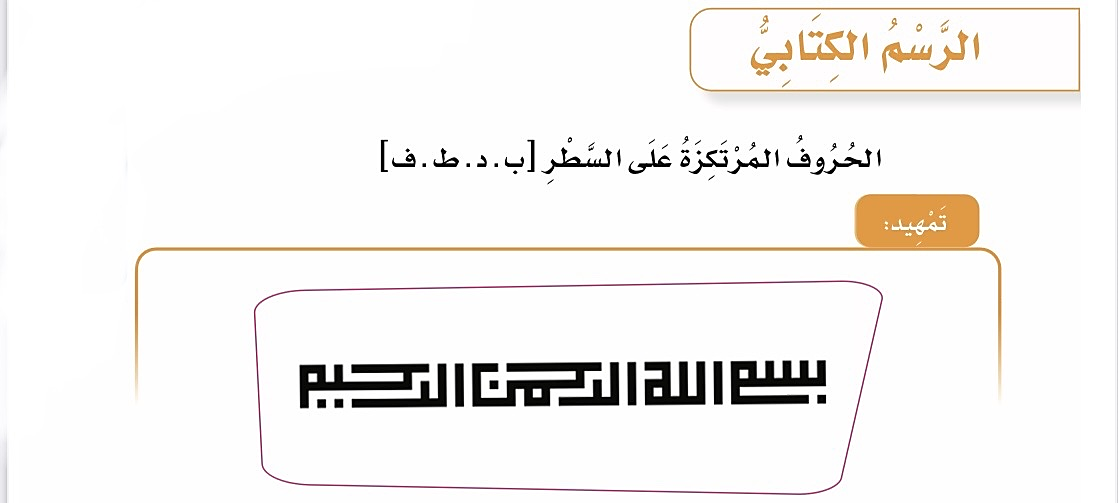 استراتيجية التصور البصري
ص 75
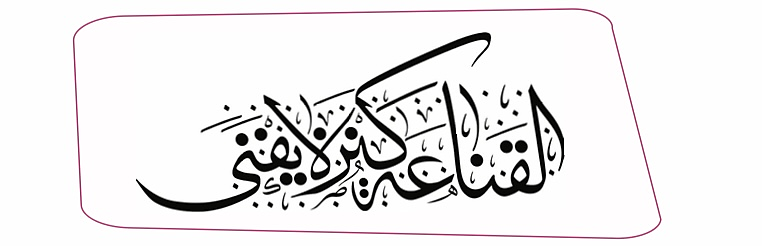 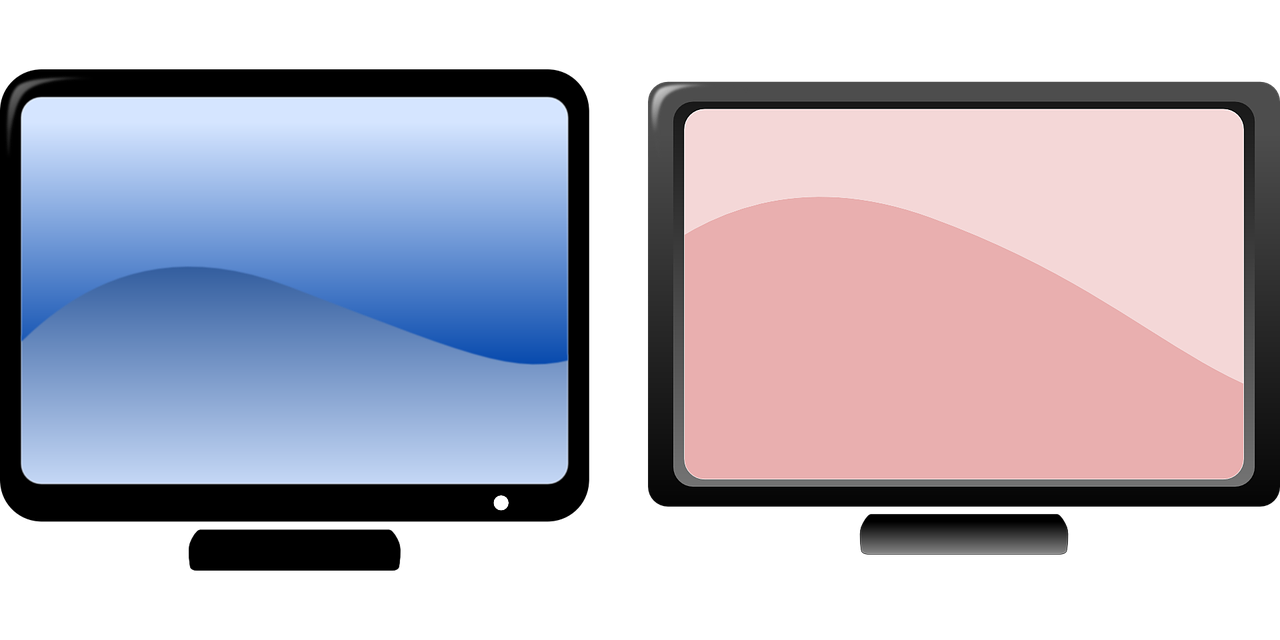 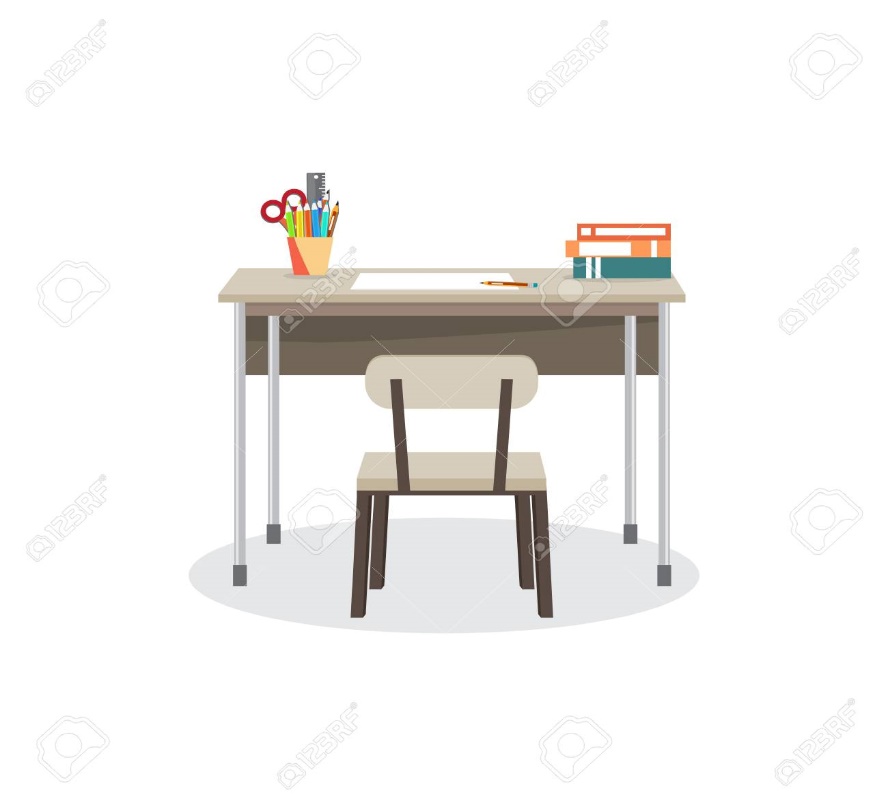 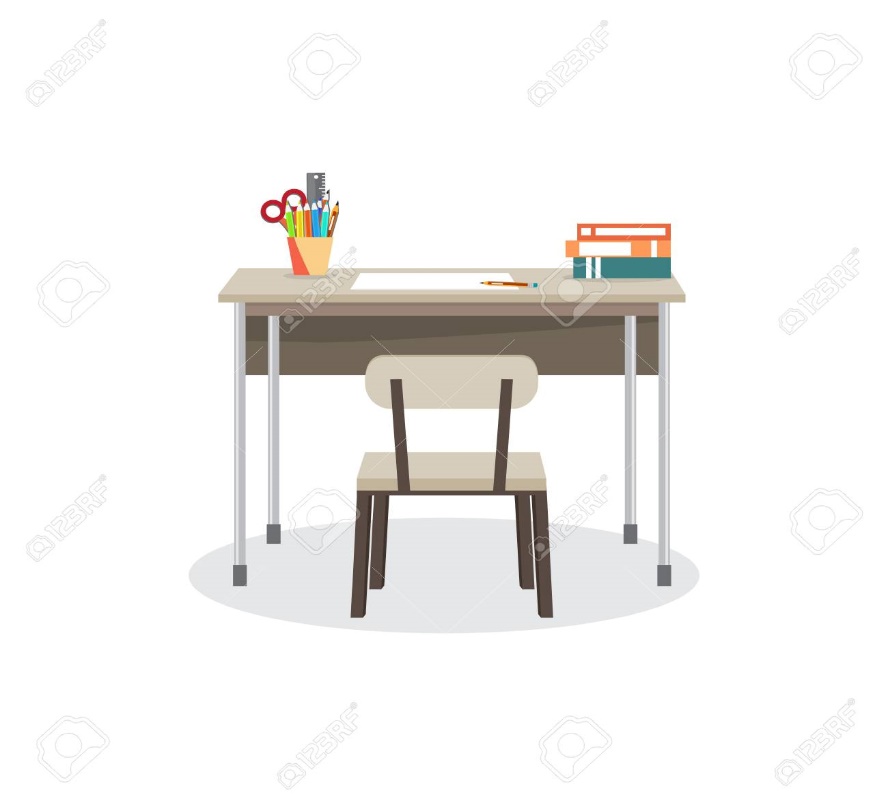 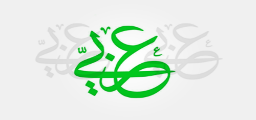 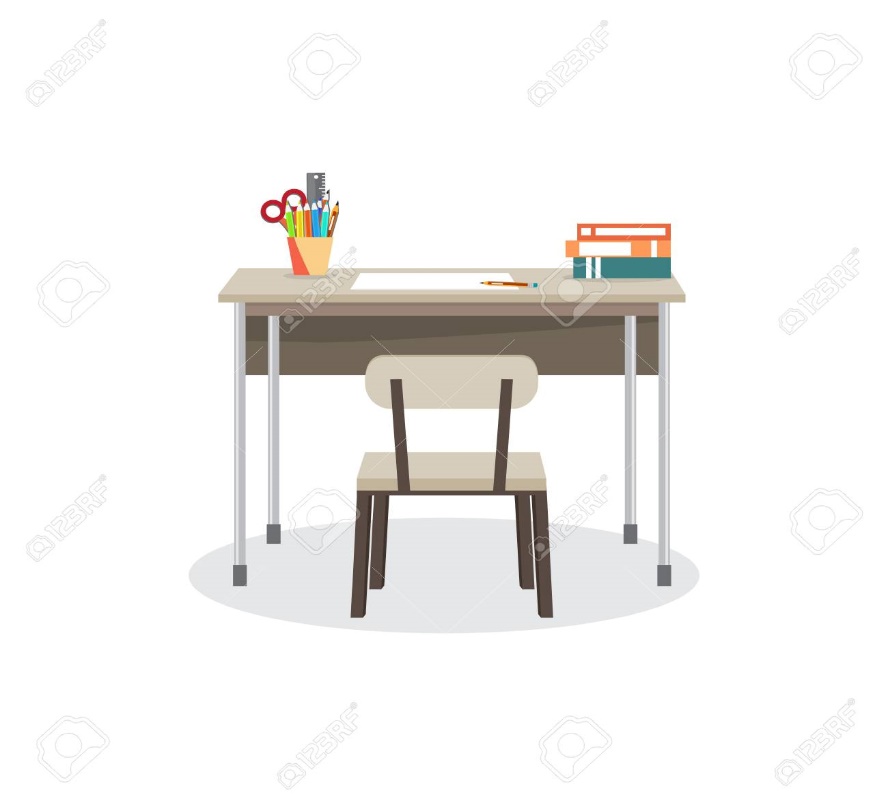 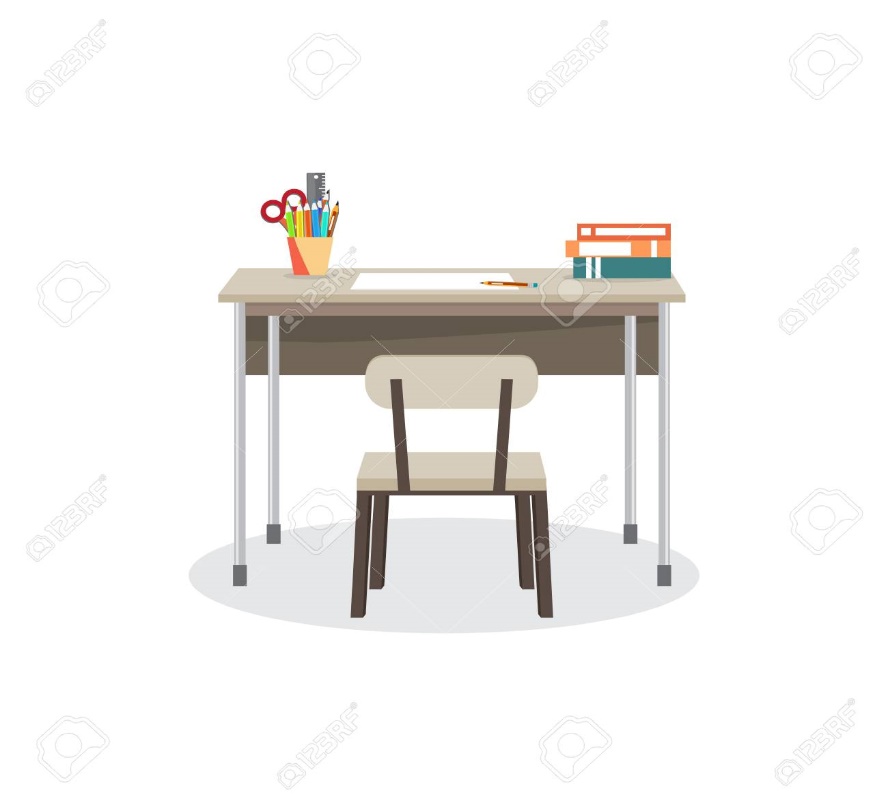 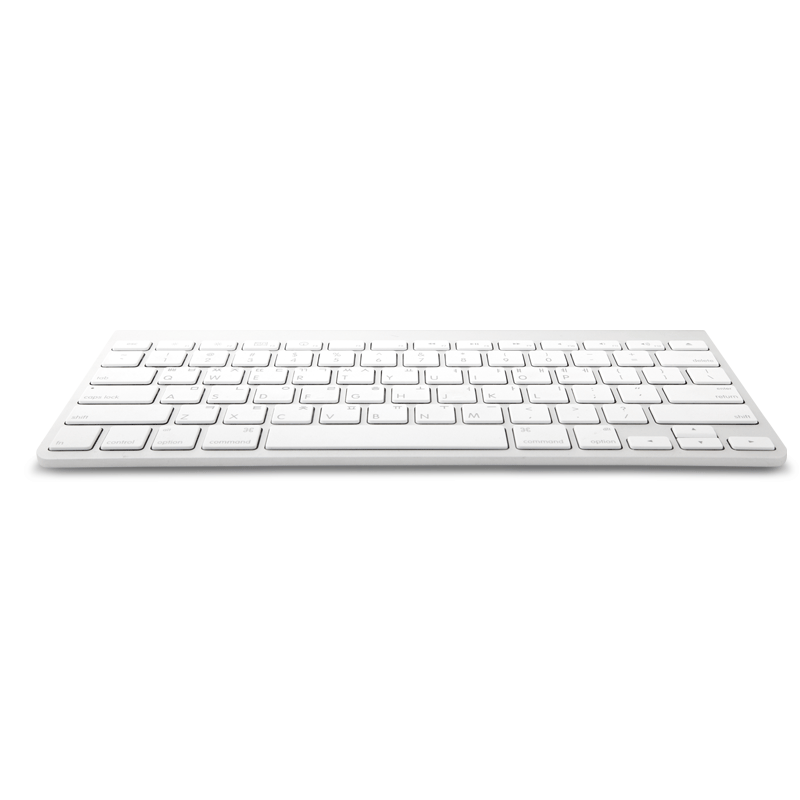 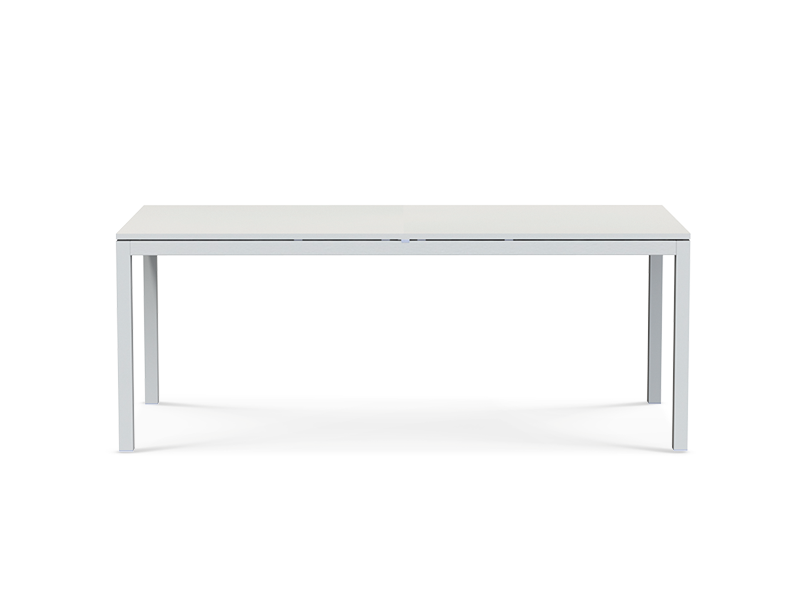 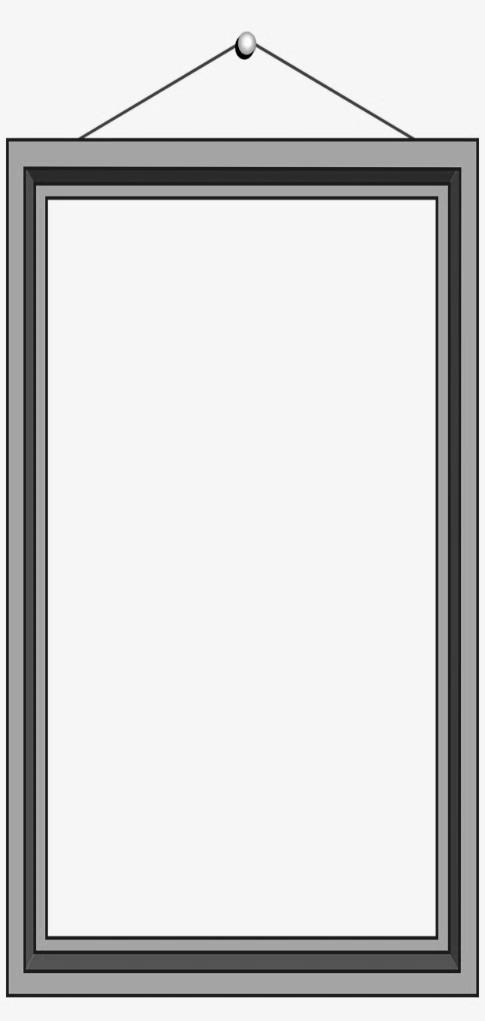 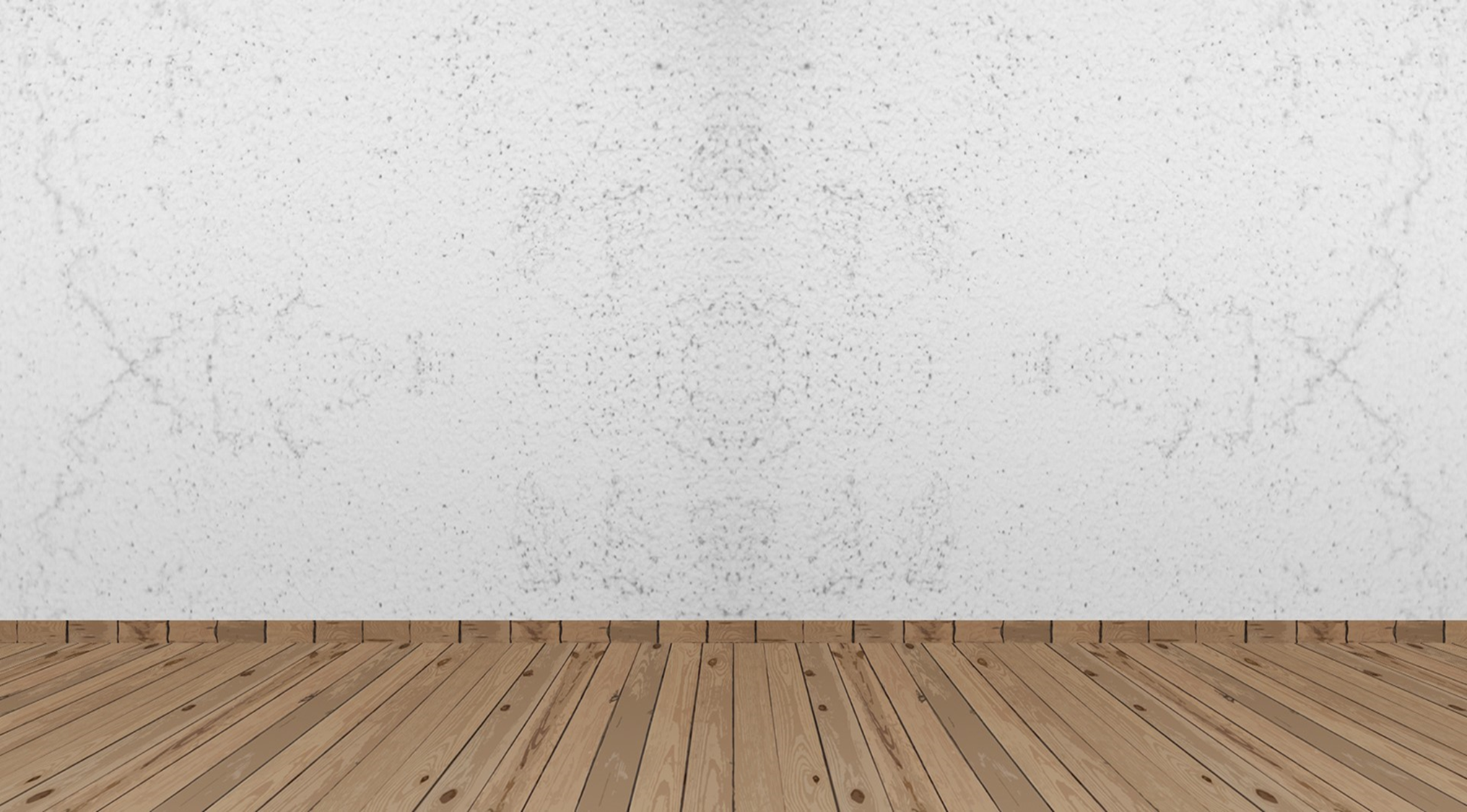 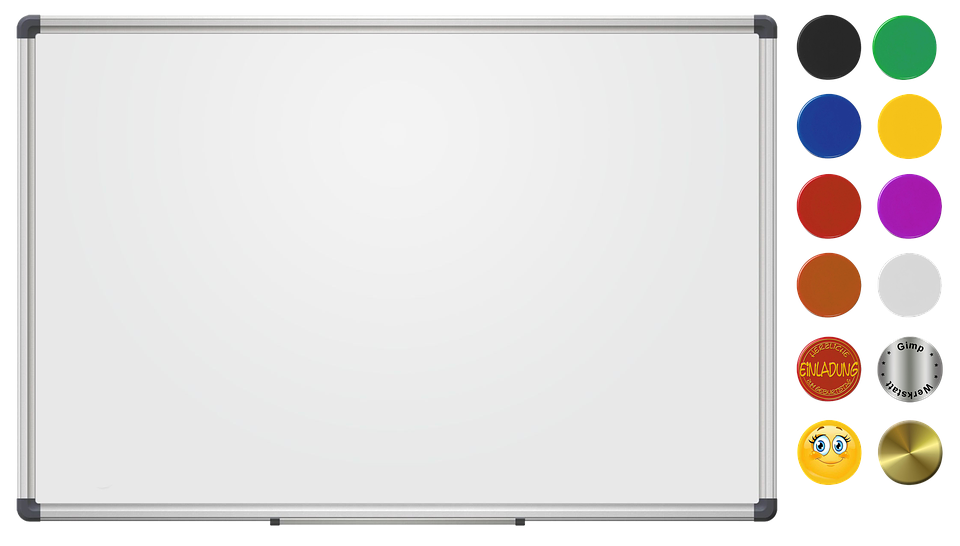 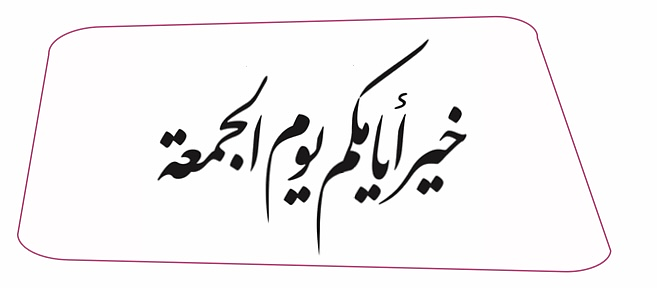 استراتيجية التصور البصري
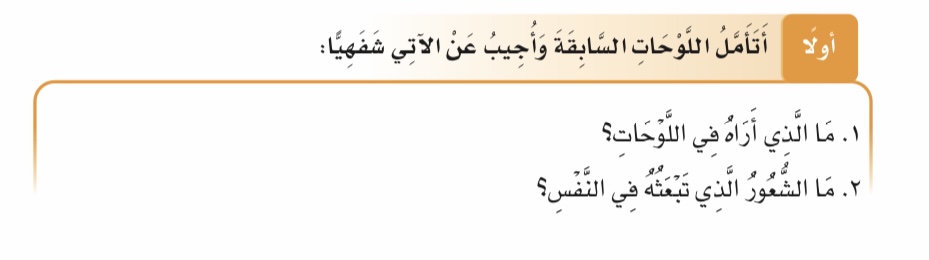 ص
 75 - 76
عبارات مكتوبة
تبعث في النفس روح الجمال والإبداع
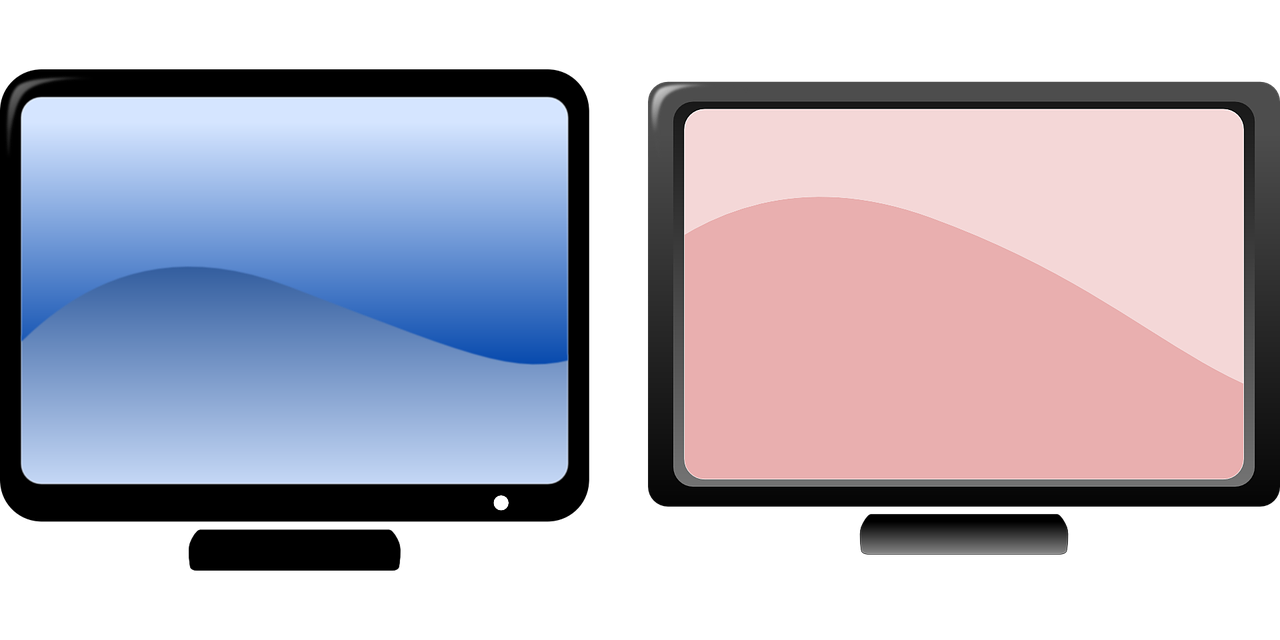 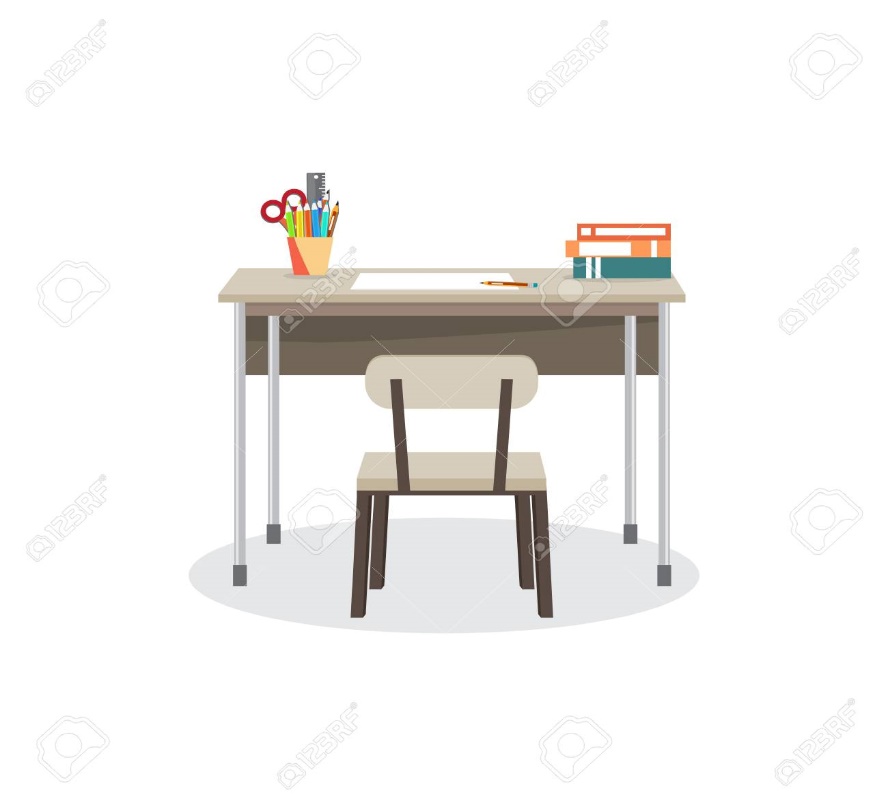 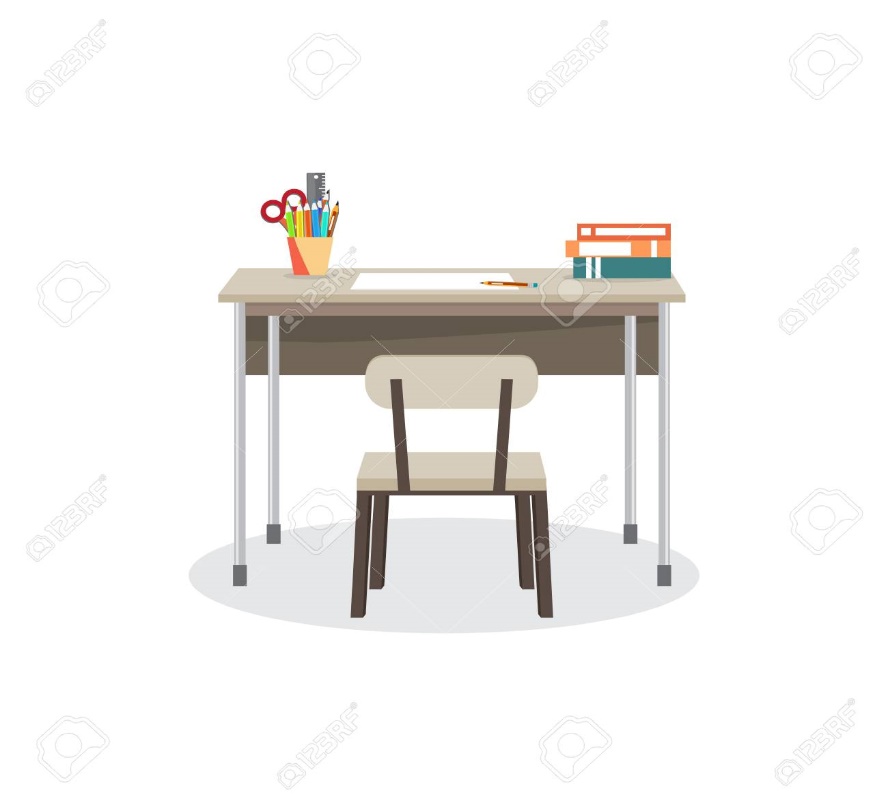 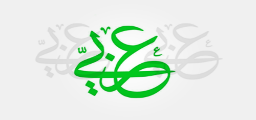 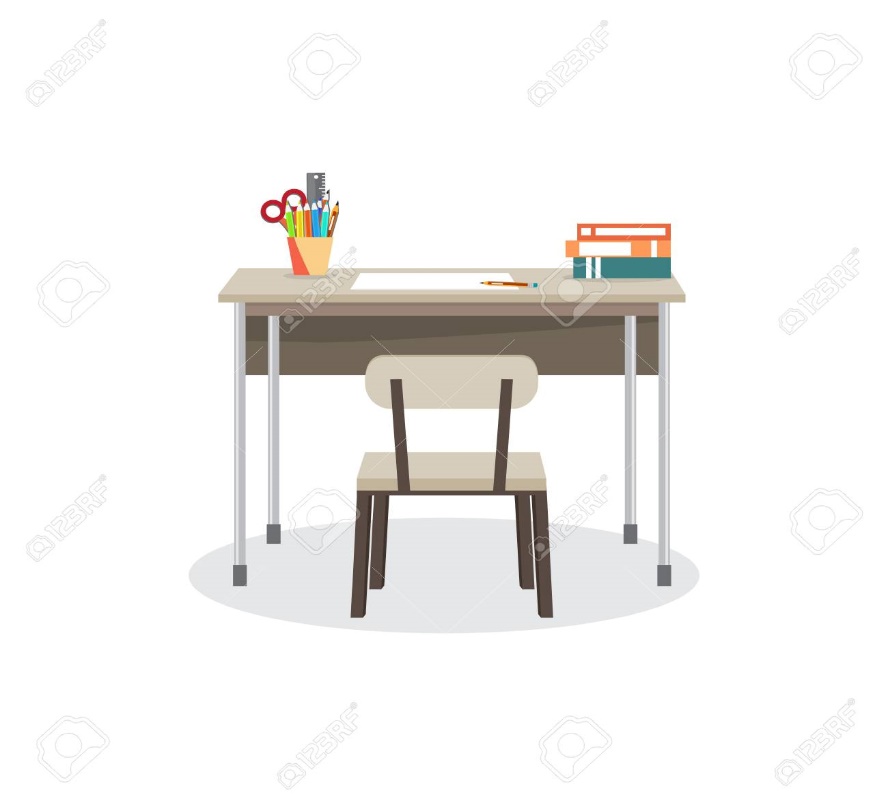 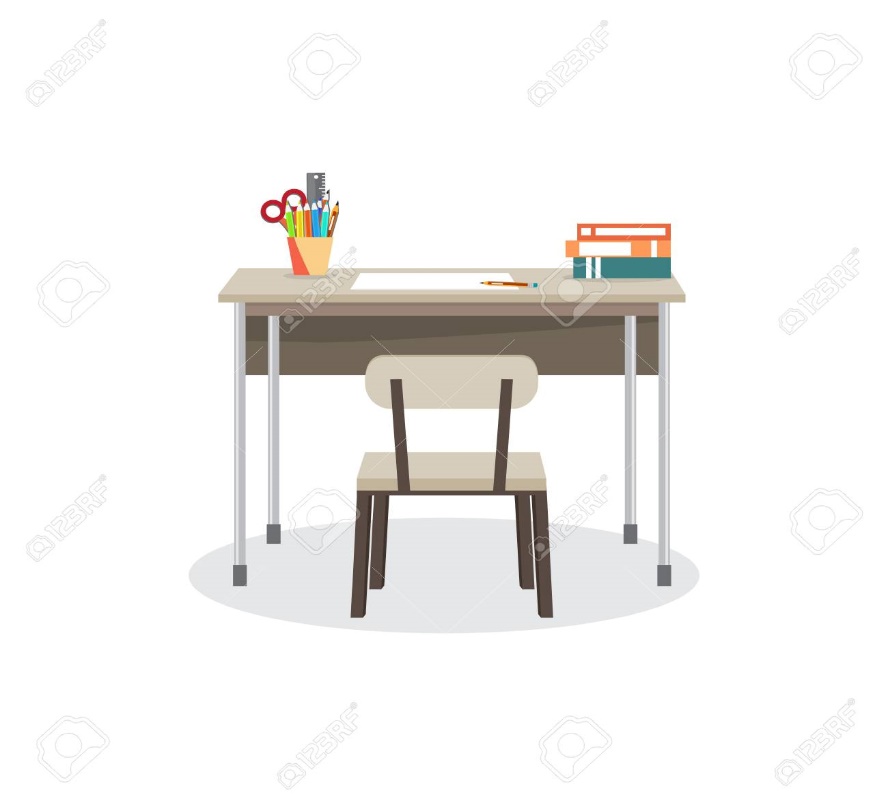 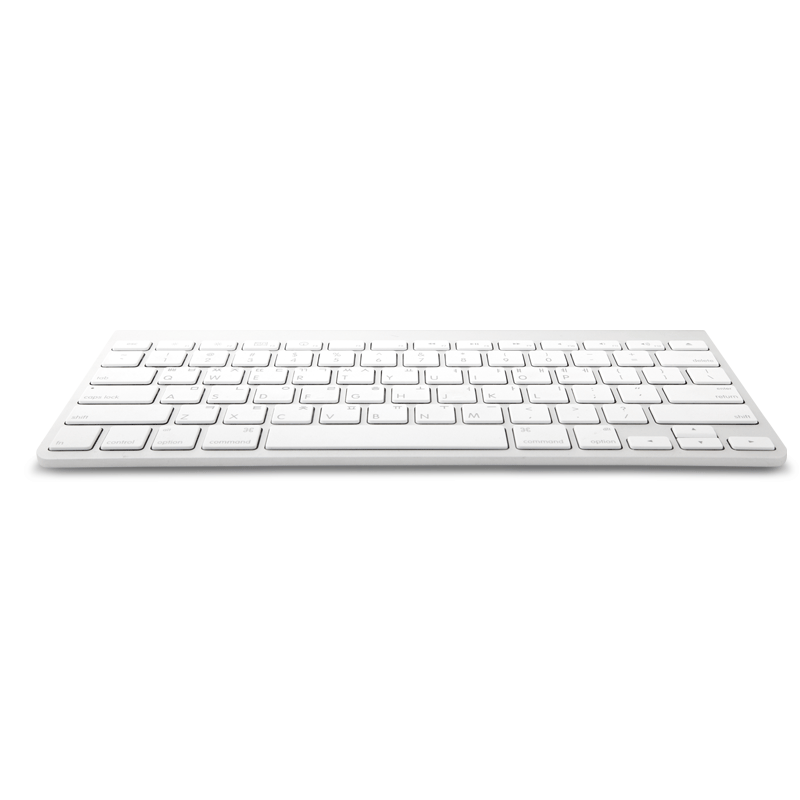 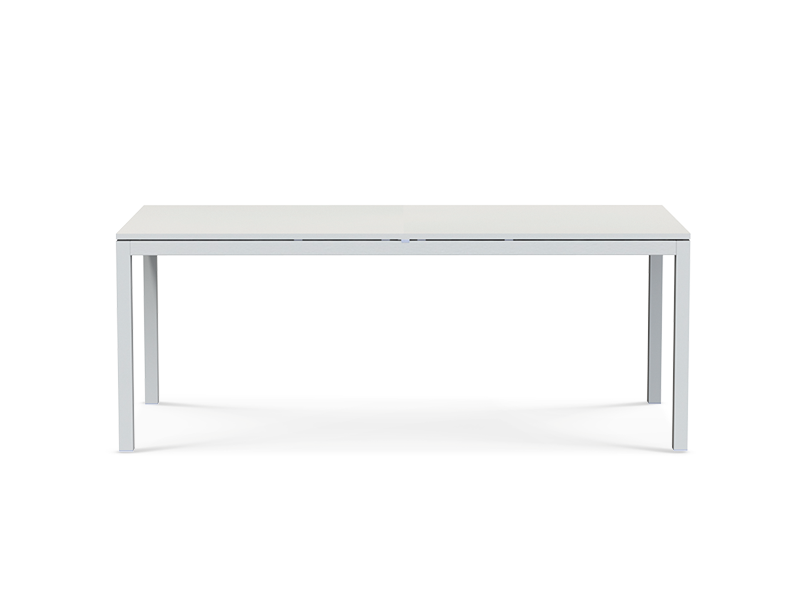 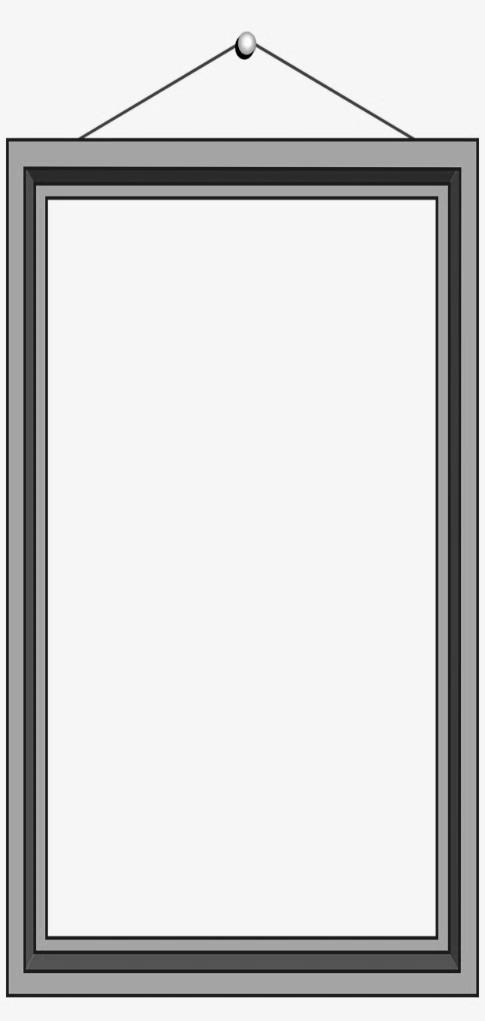 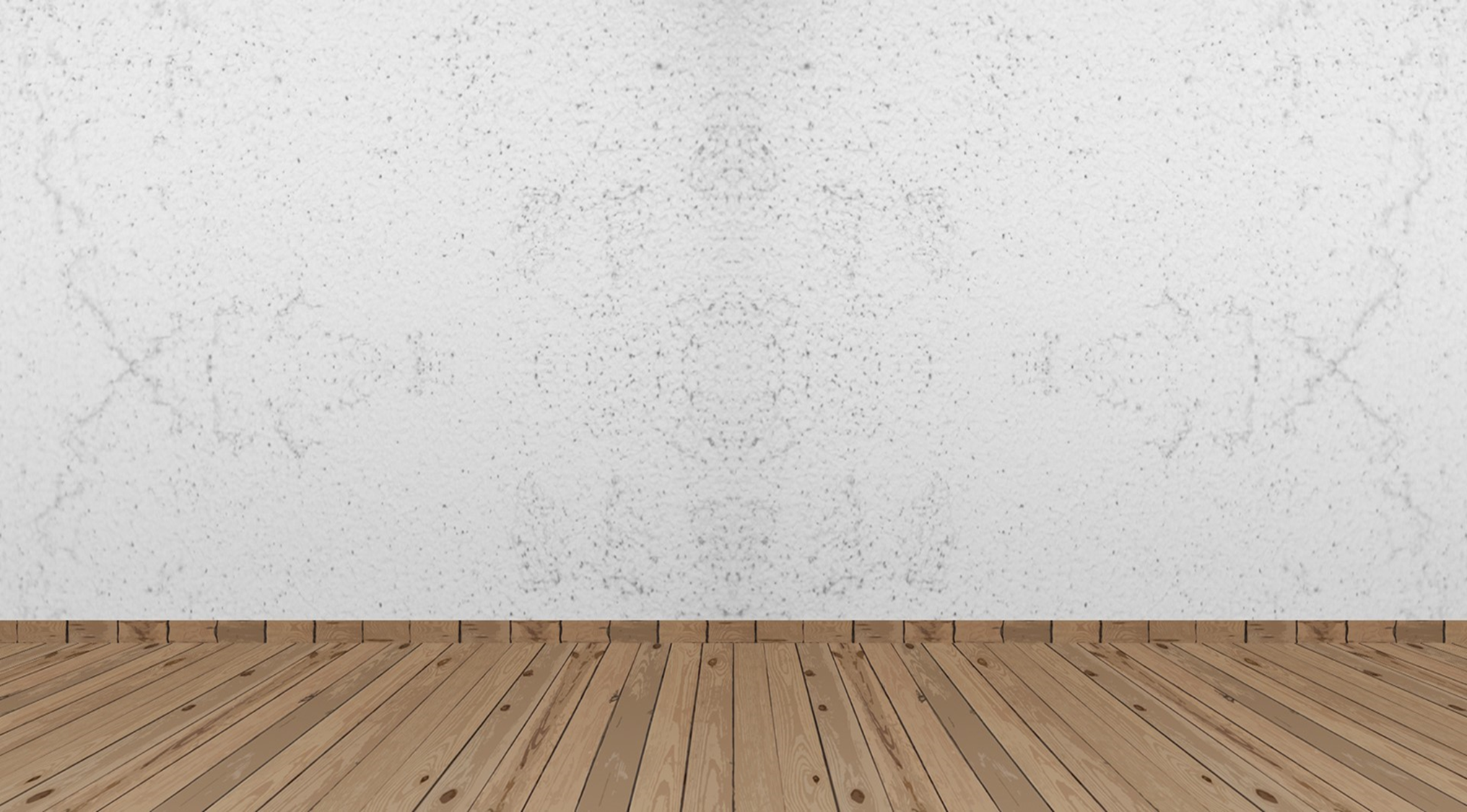 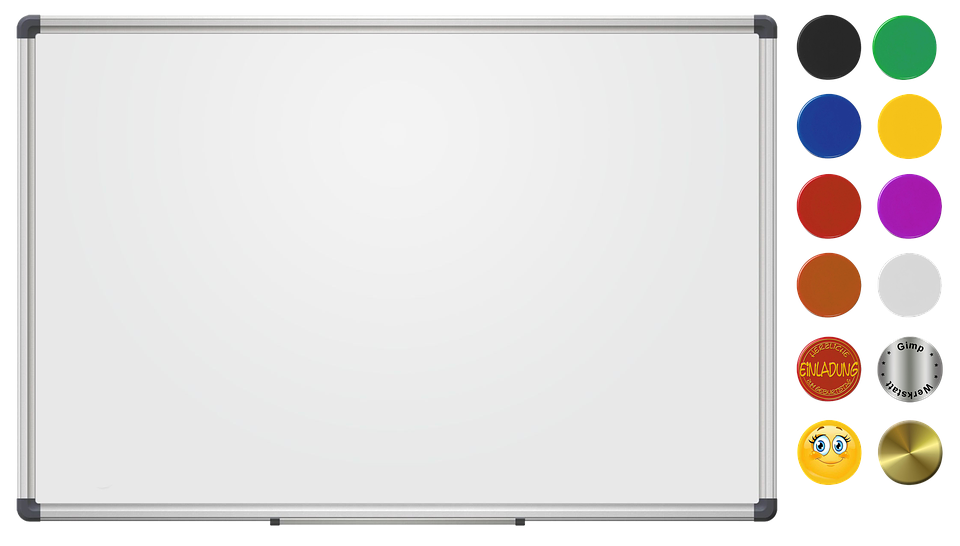 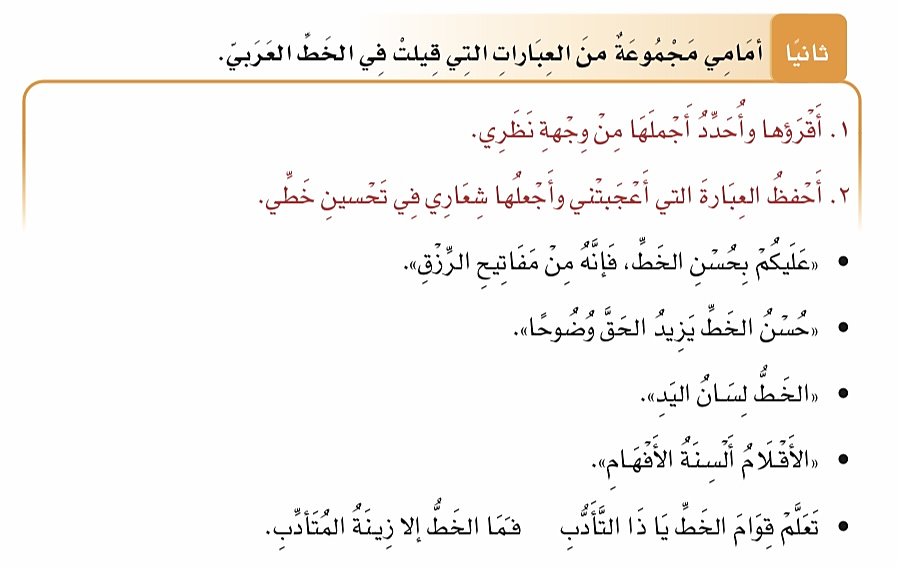 مهارة القراءة
متروك لحرية الطالبة
ص 76
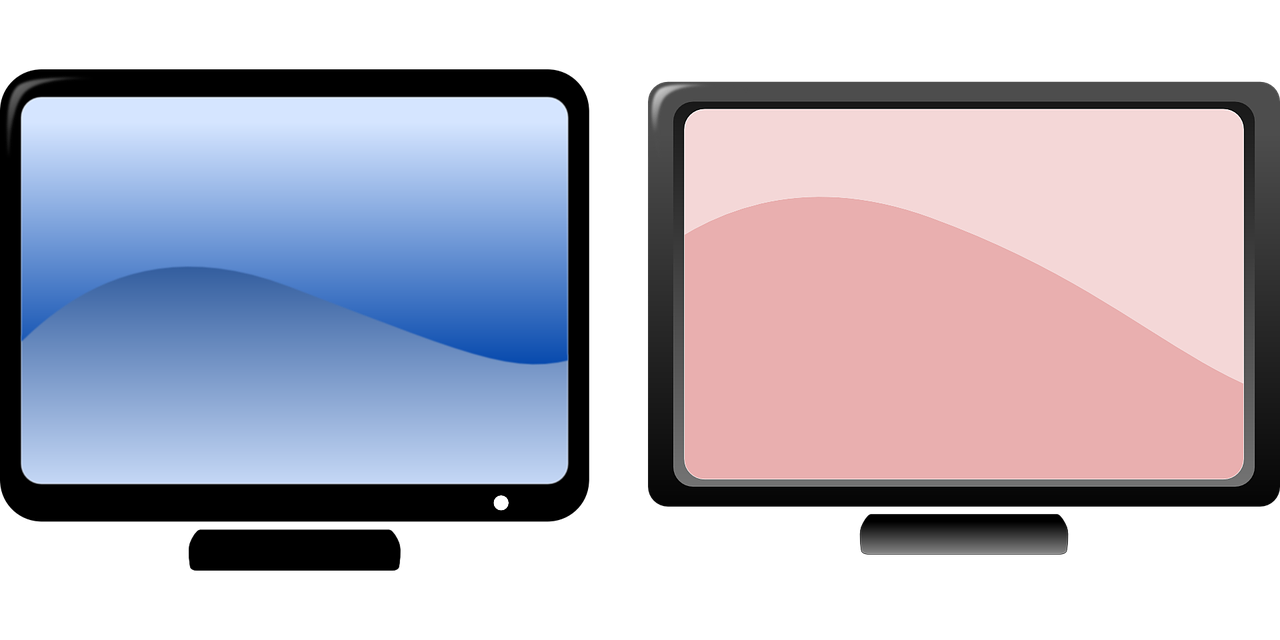 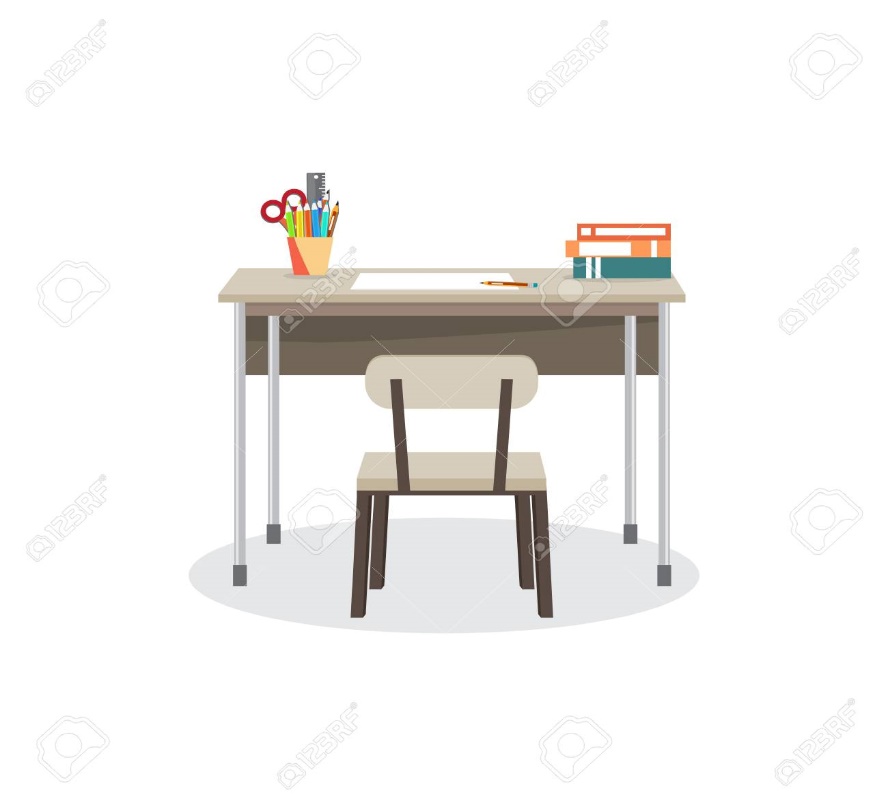 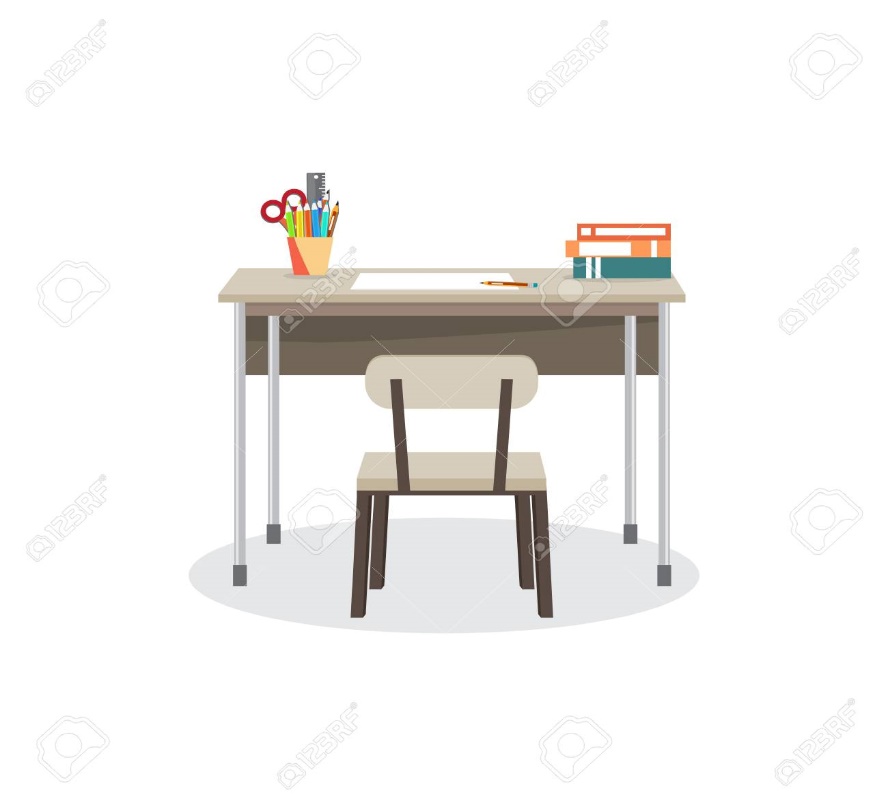 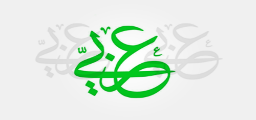 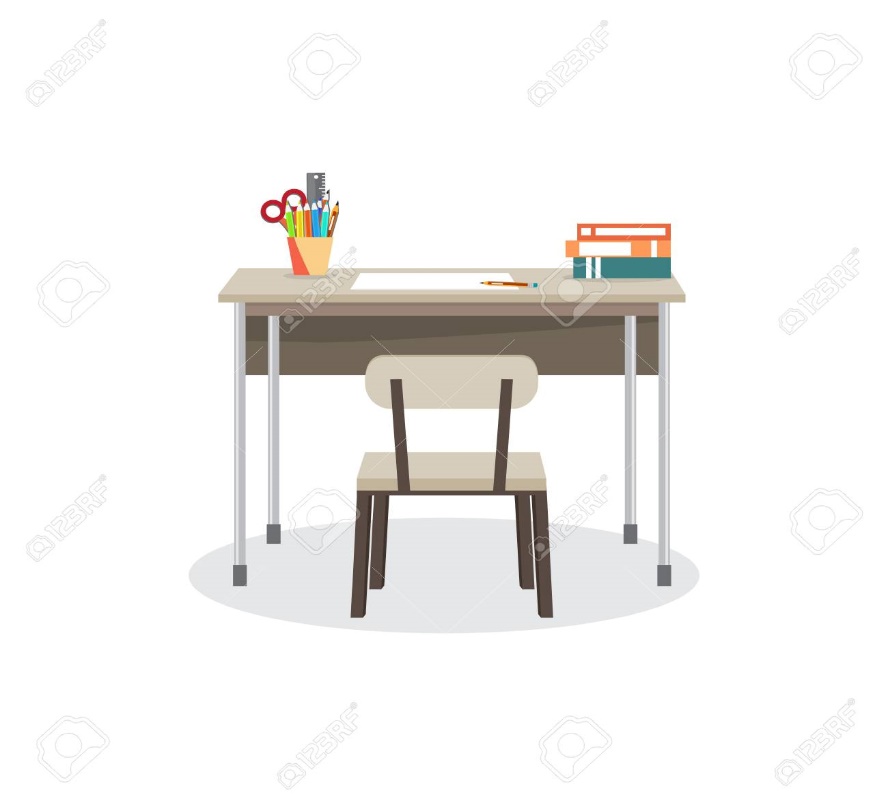 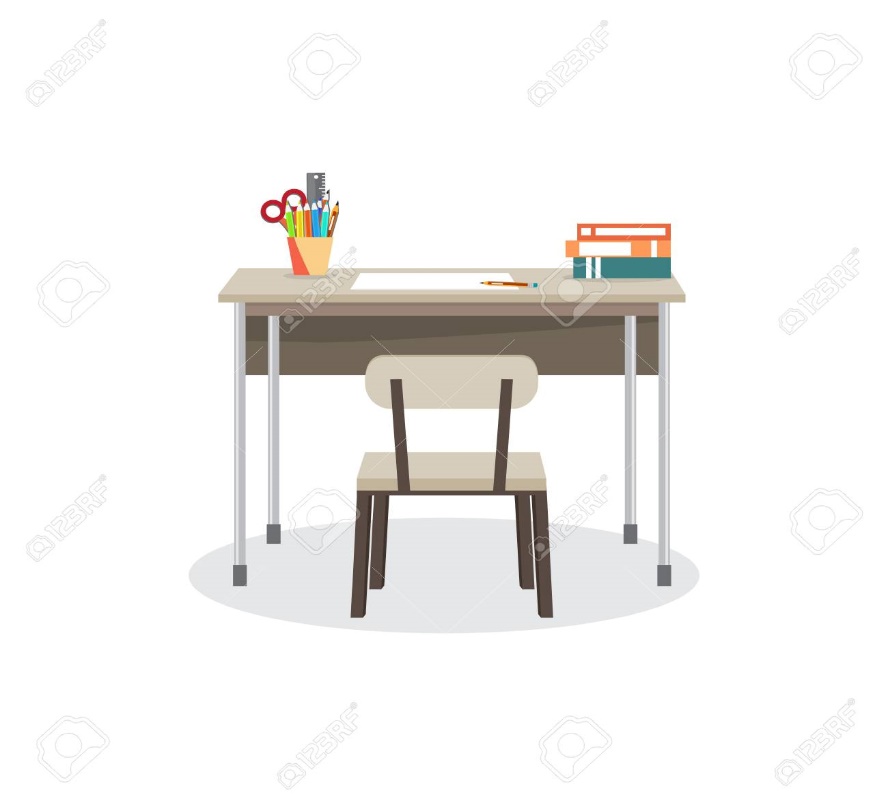 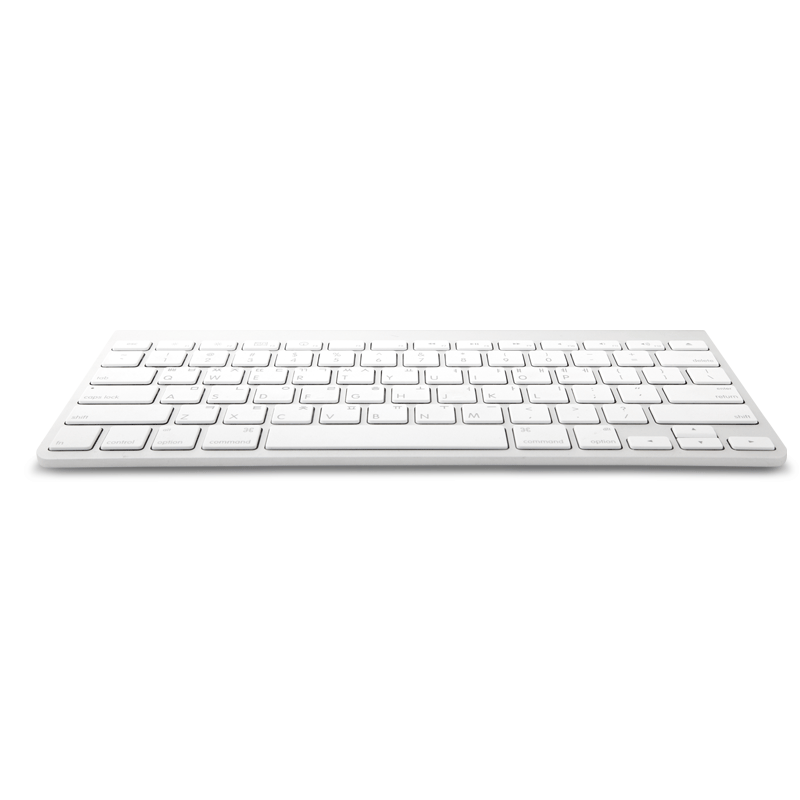 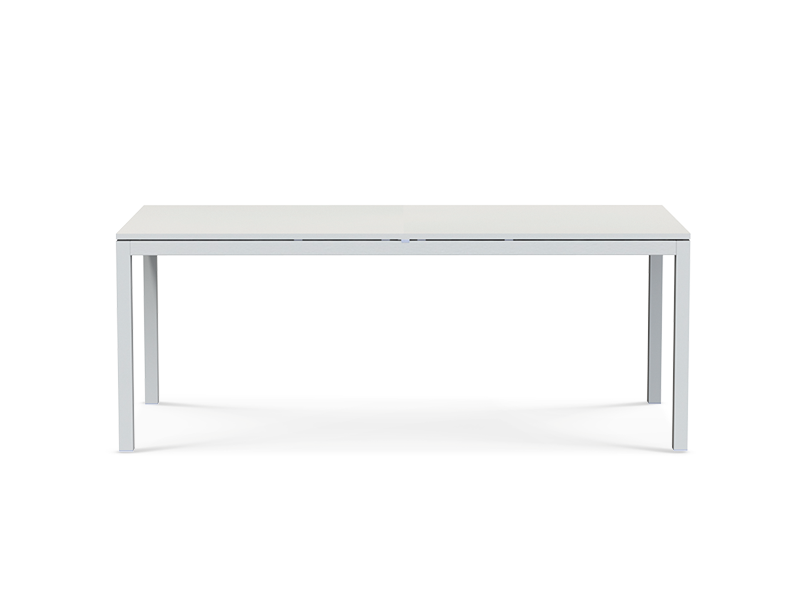 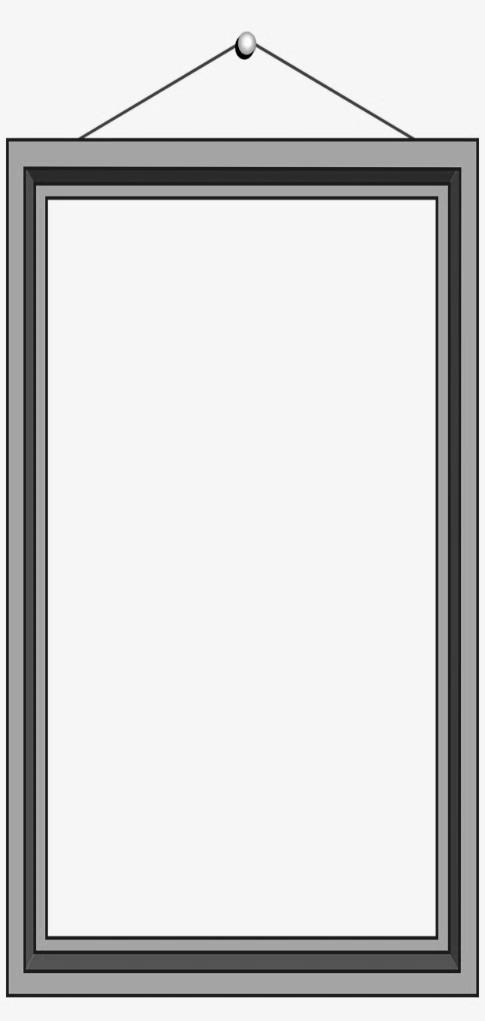 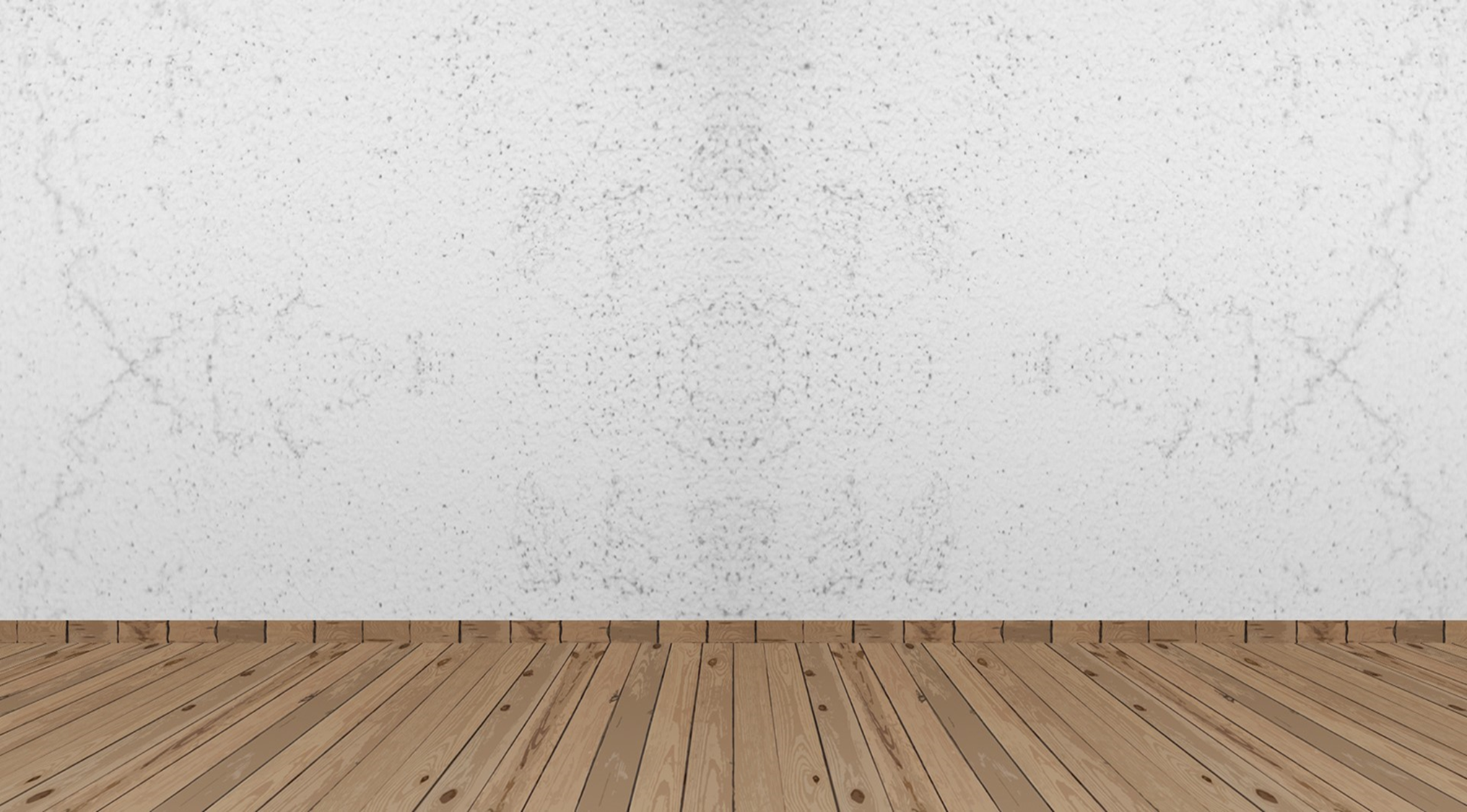 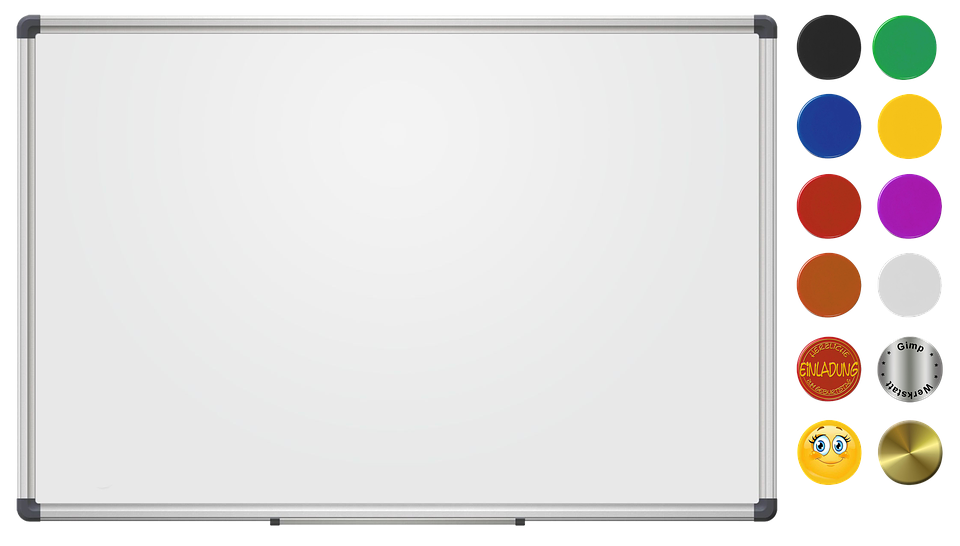 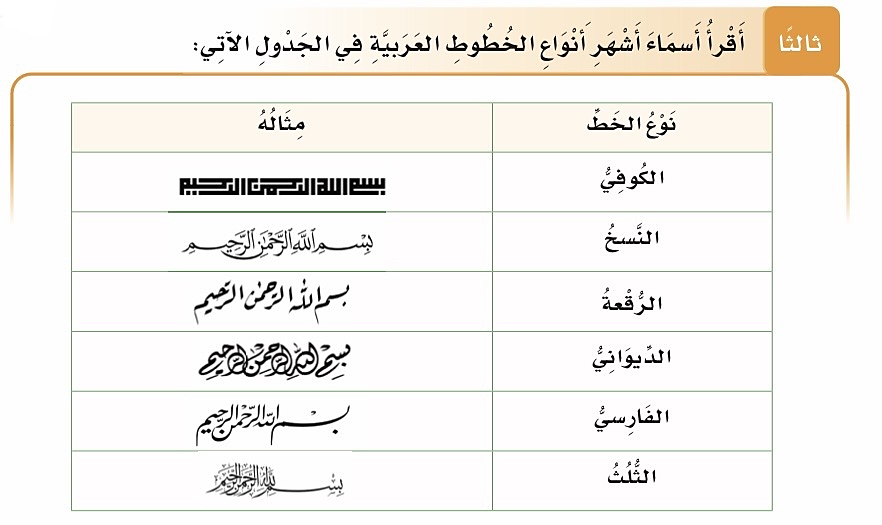 مهارة القراءة
ص 77
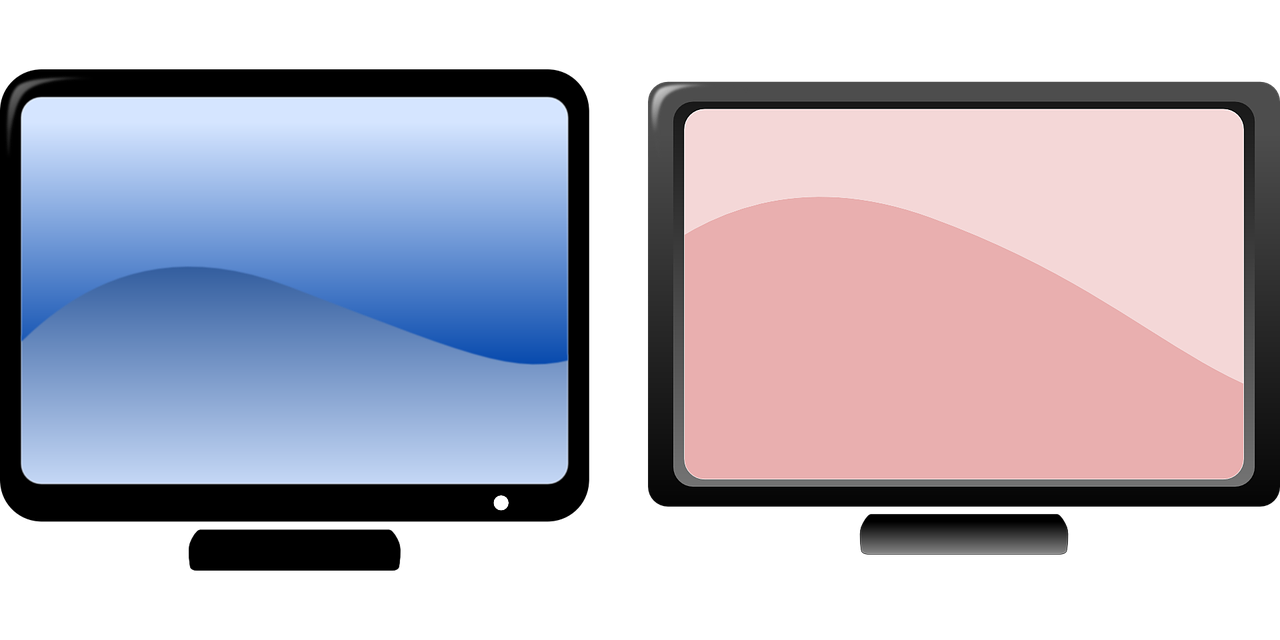 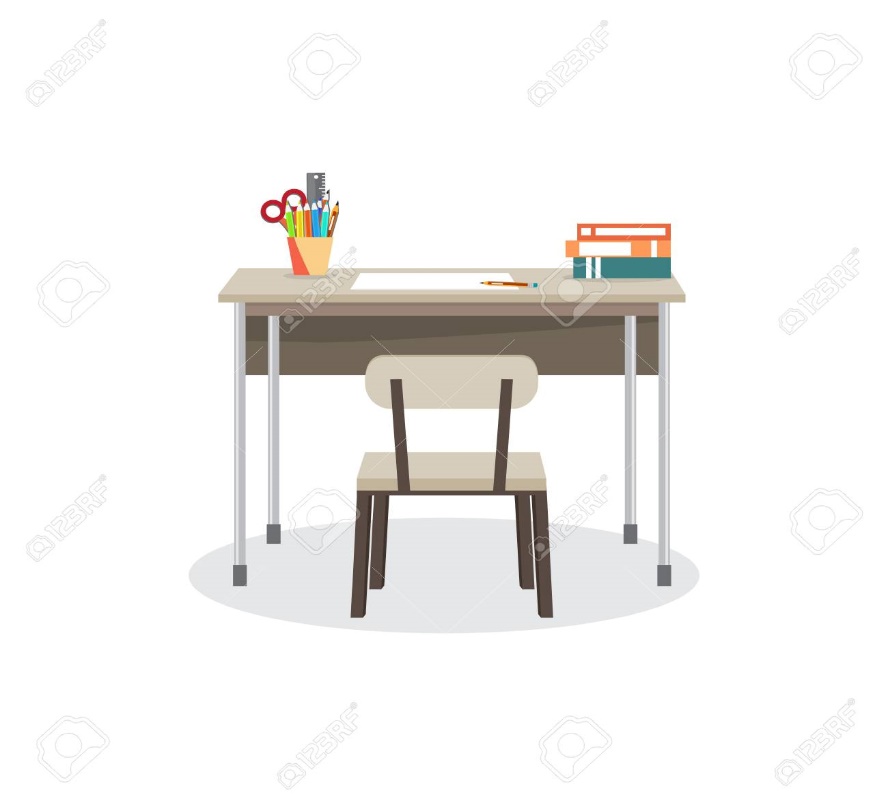 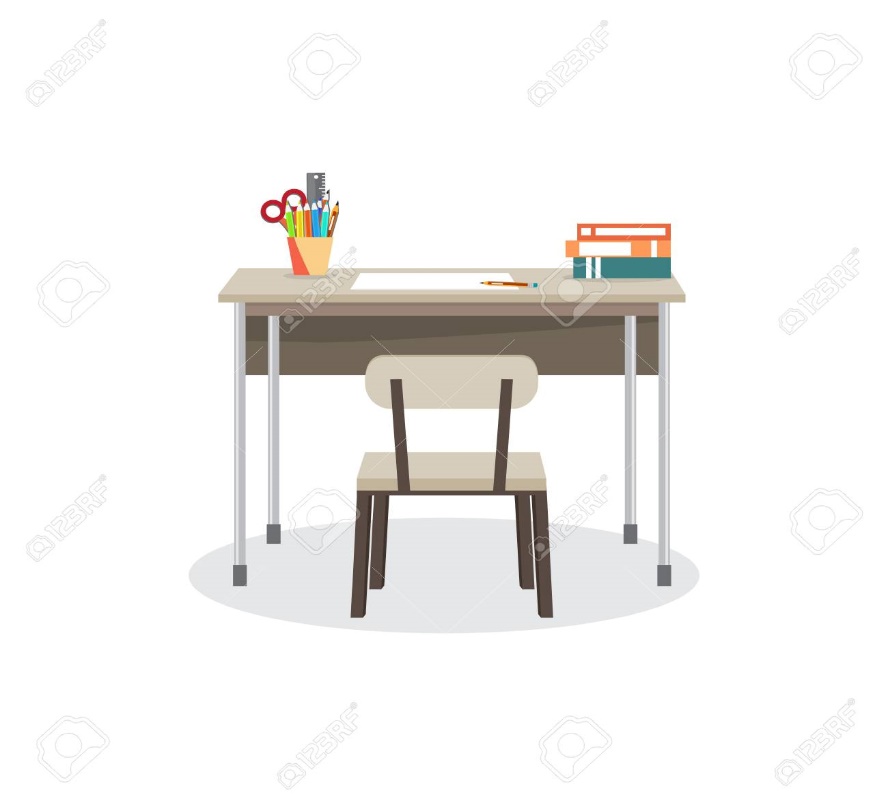 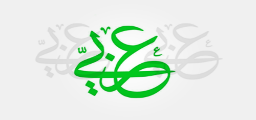 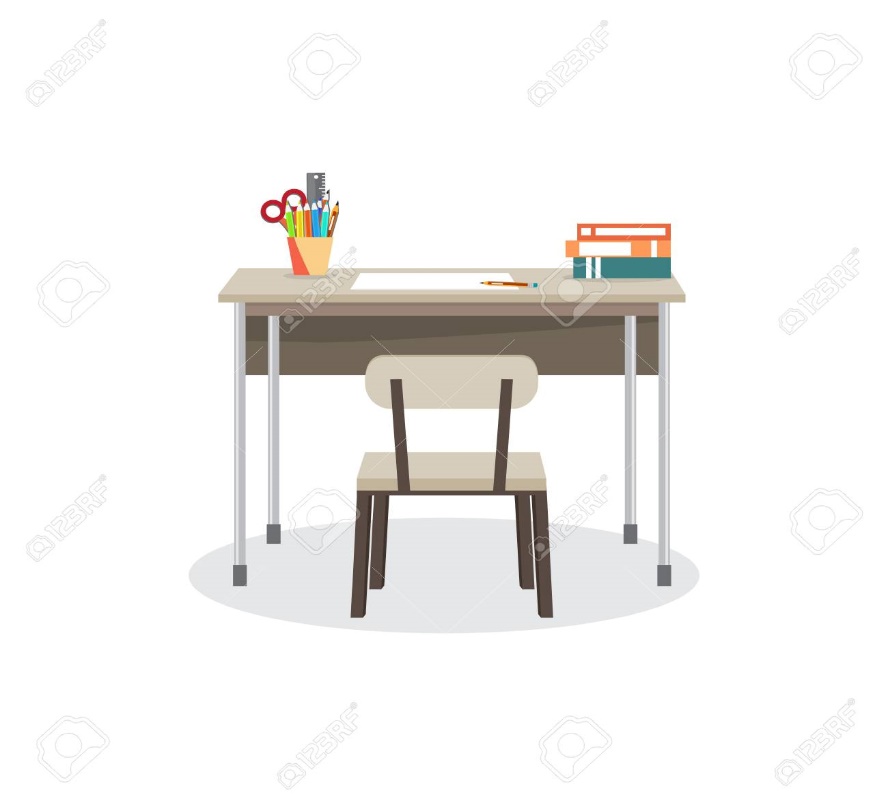 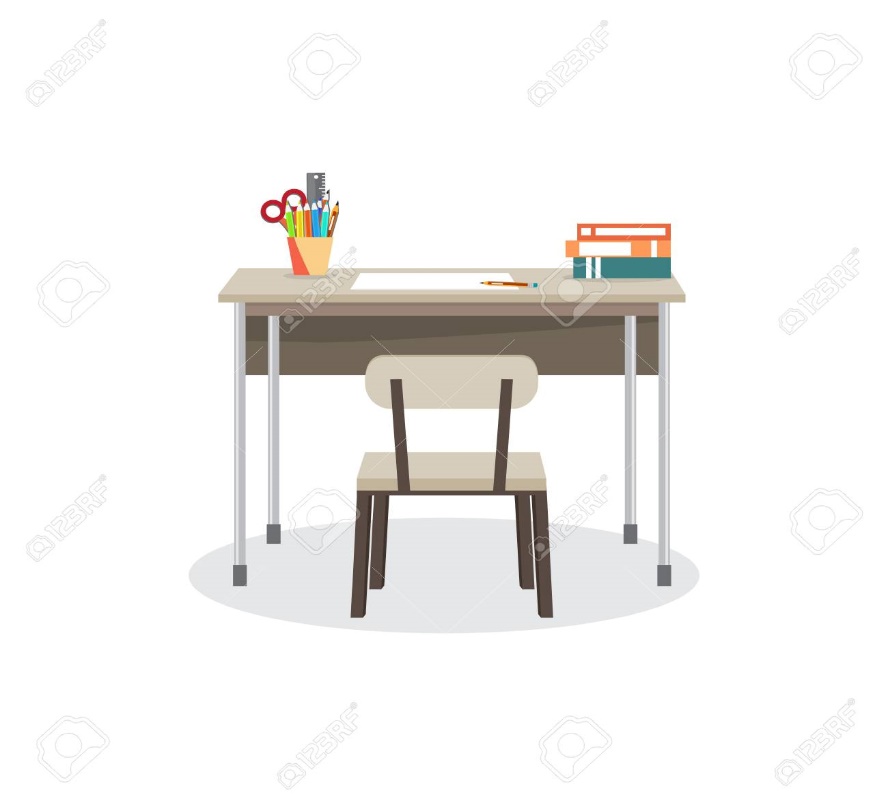 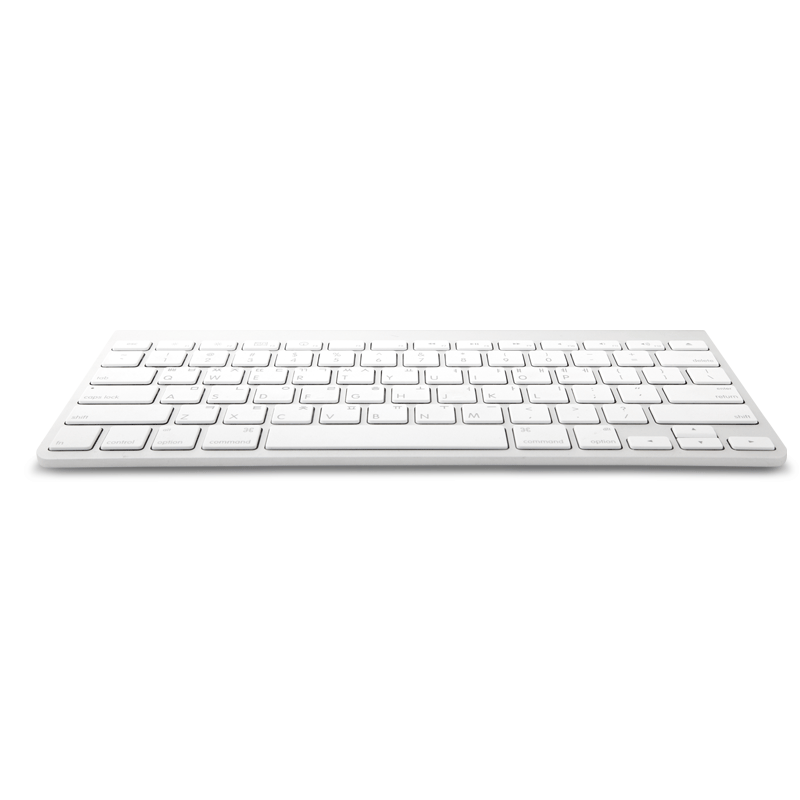 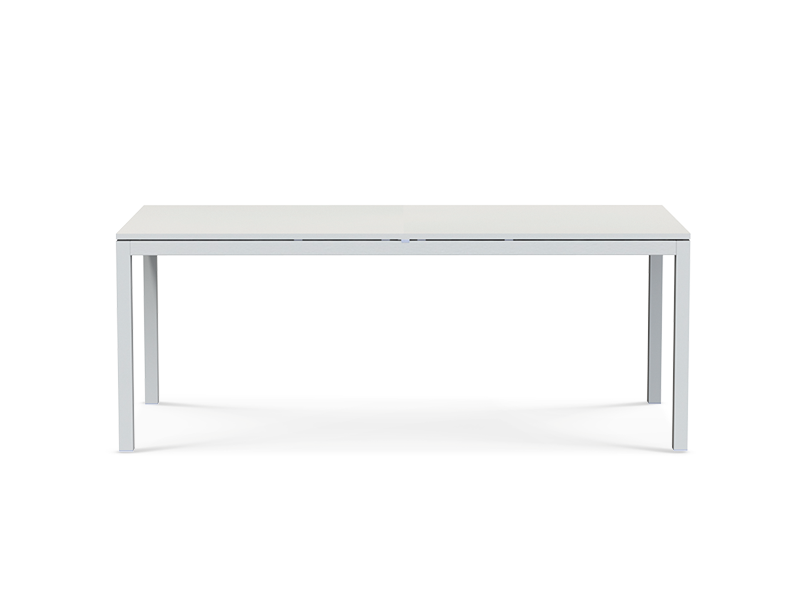 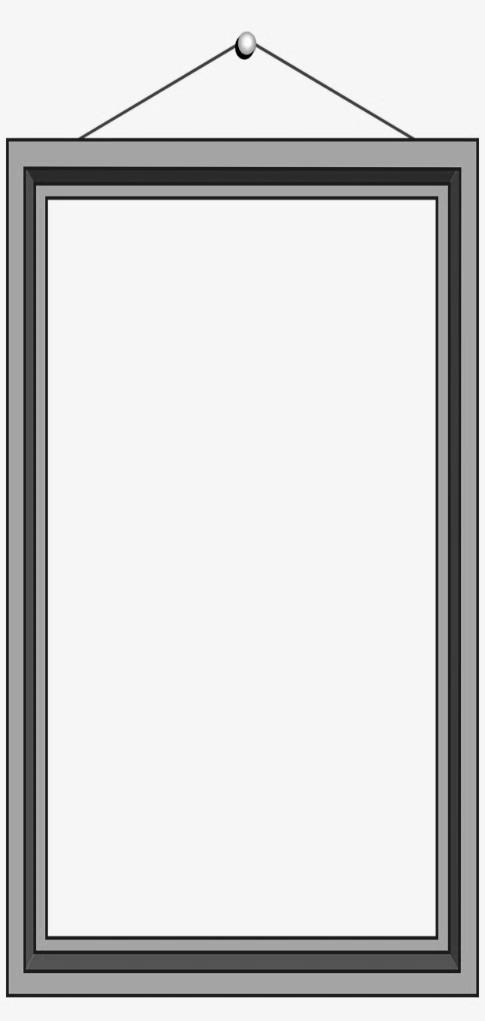 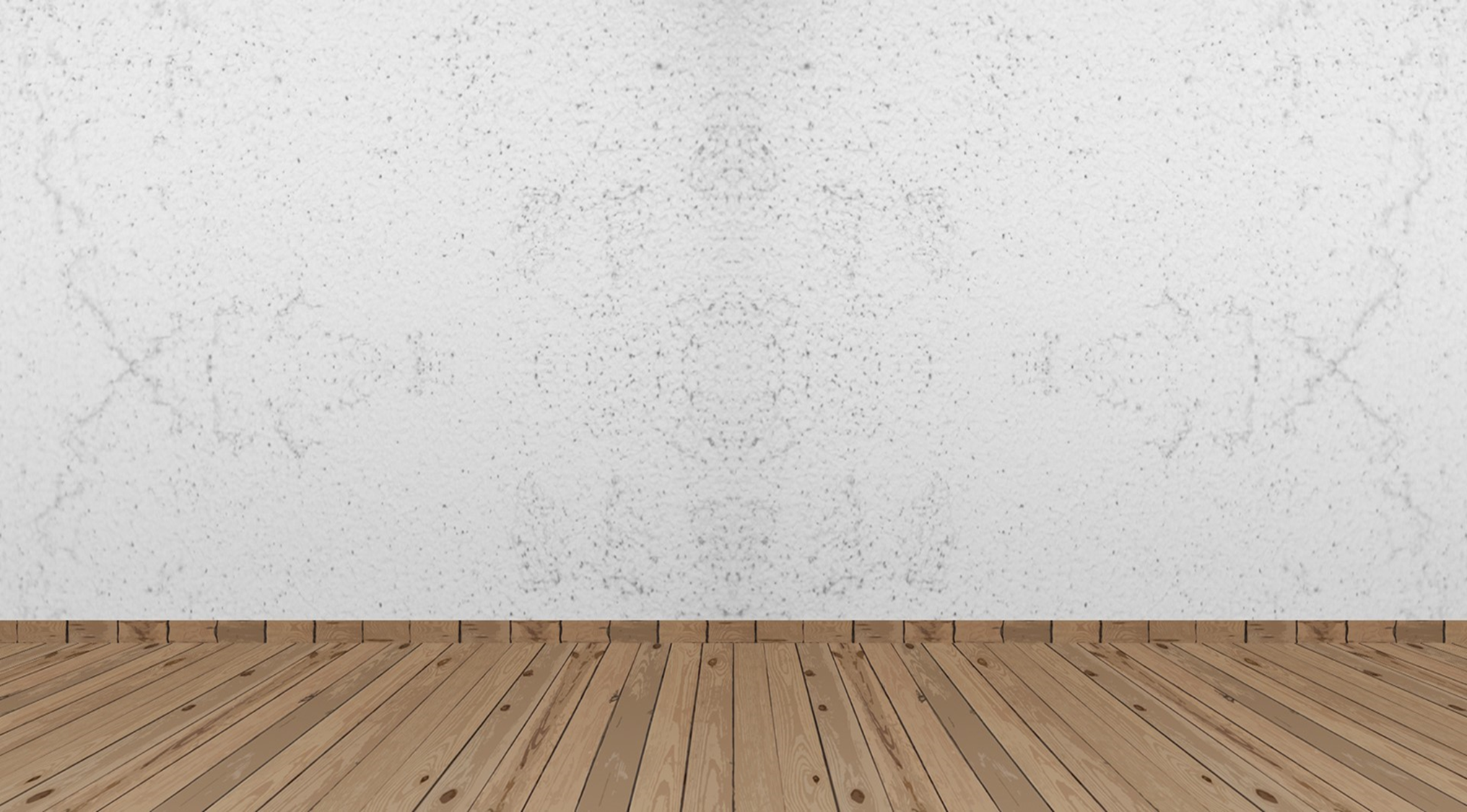 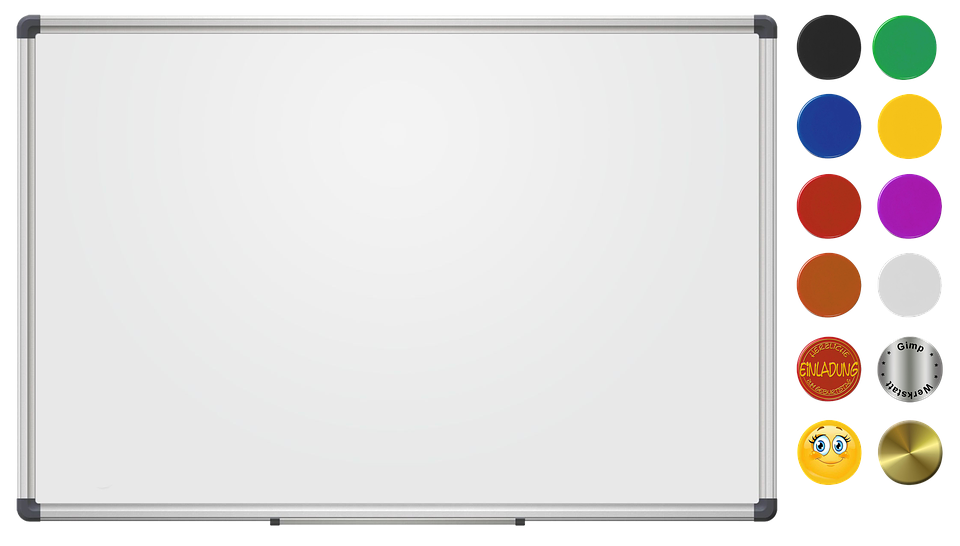 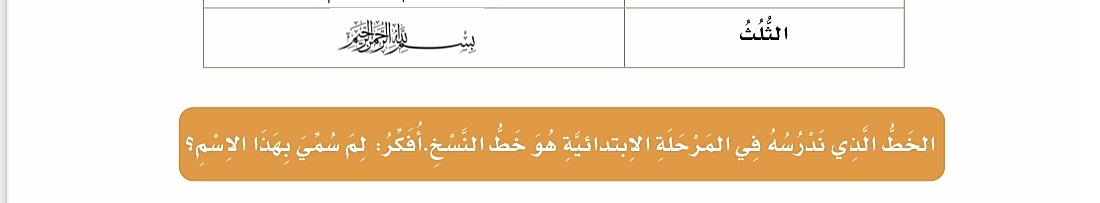 استراتيجية العصف الذهني
لأن النساخون كانوا يستخدمونه في نسخ الكتب
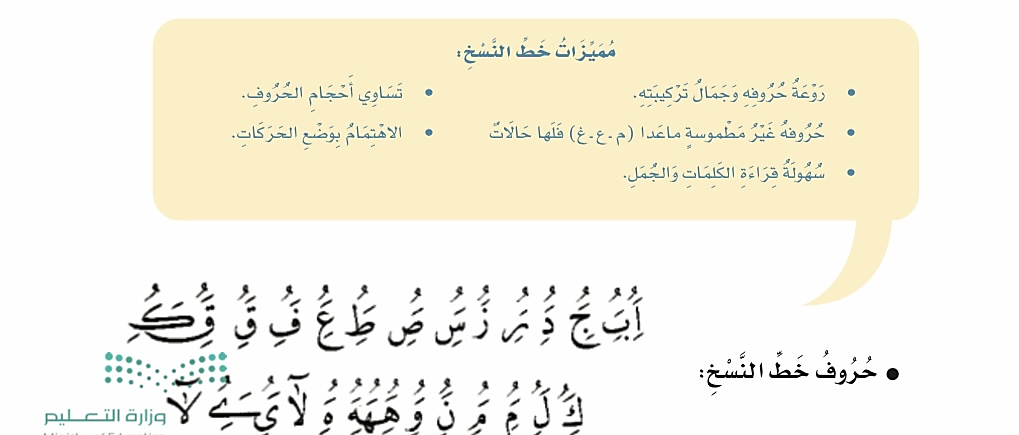 ص 77
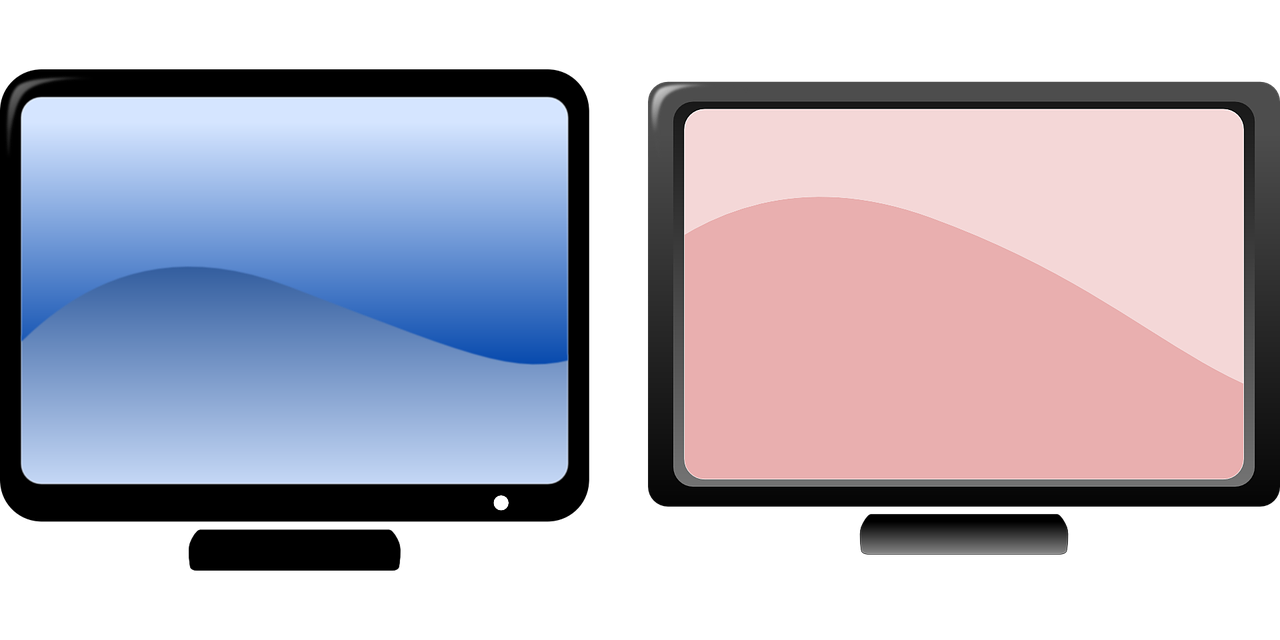 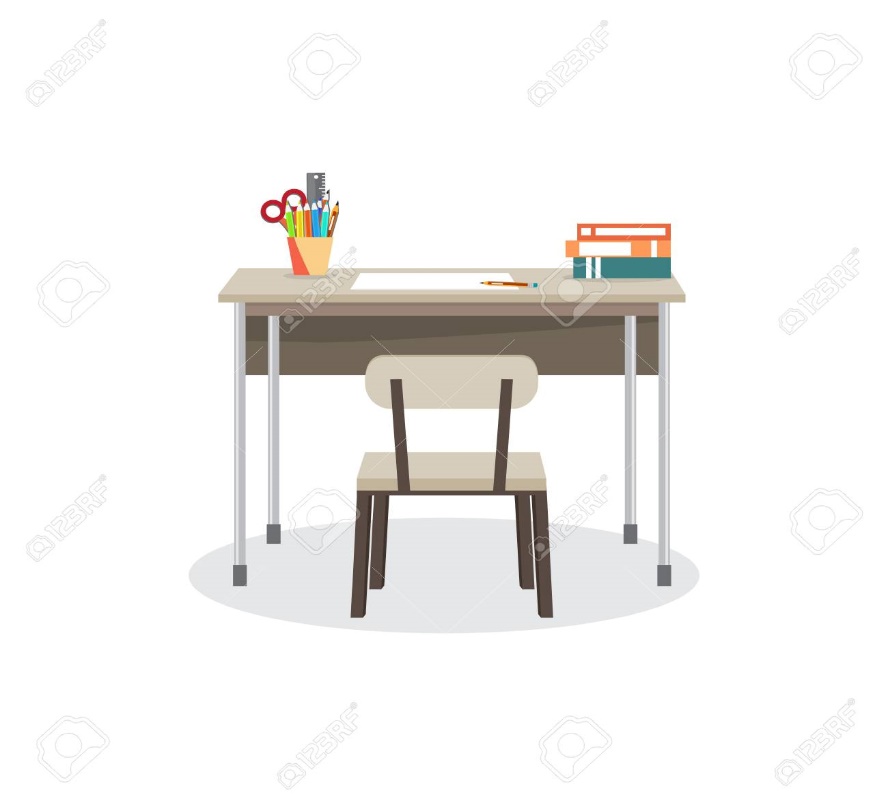 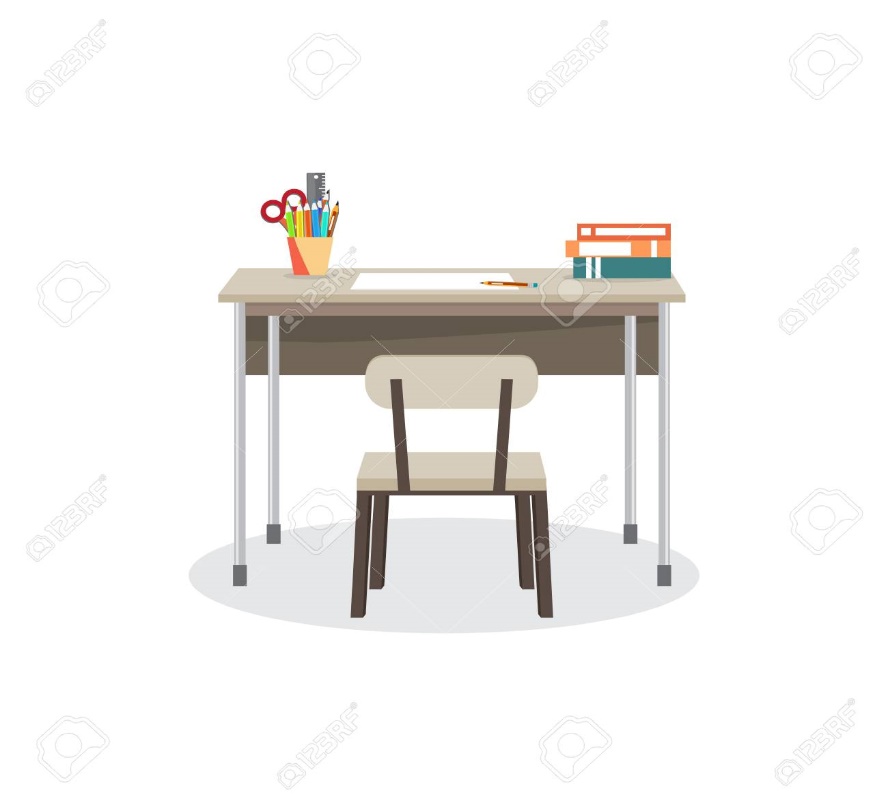 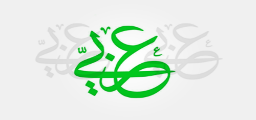 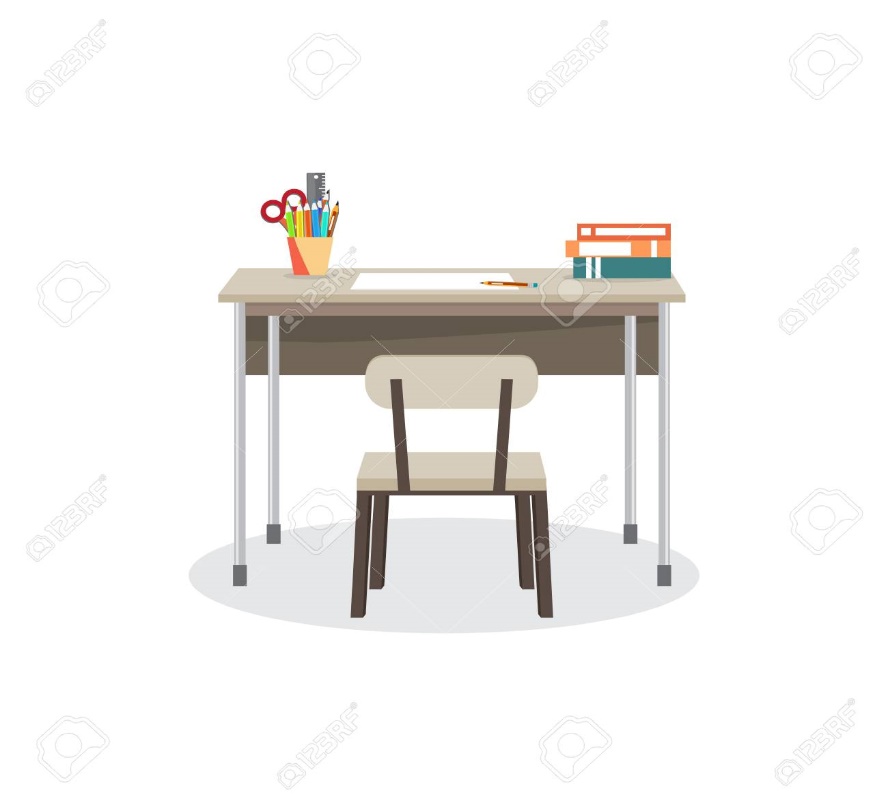 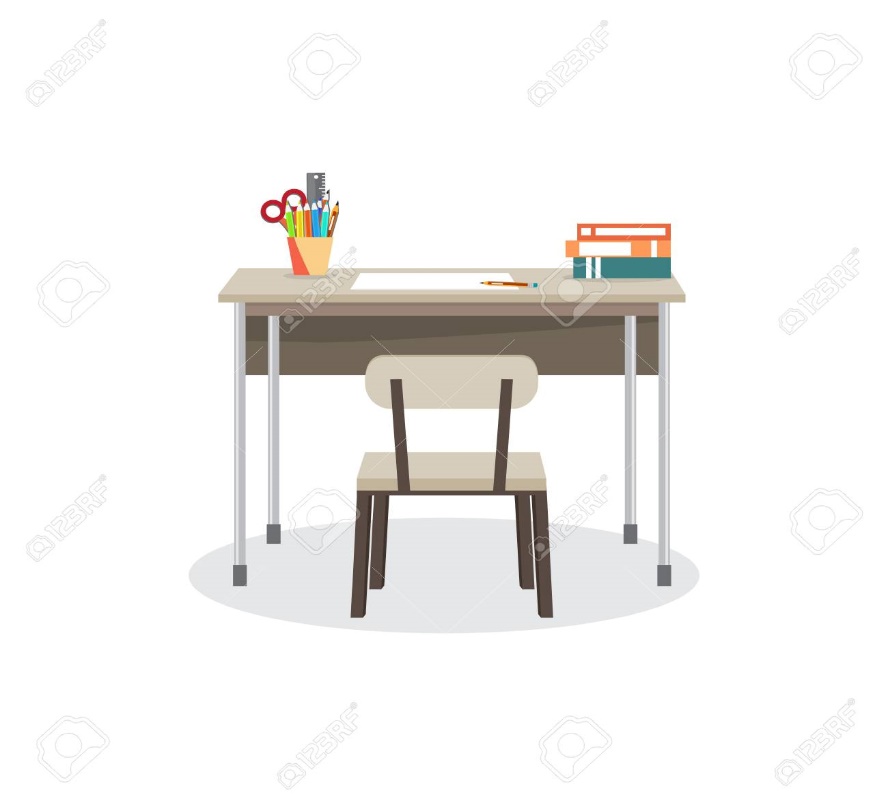 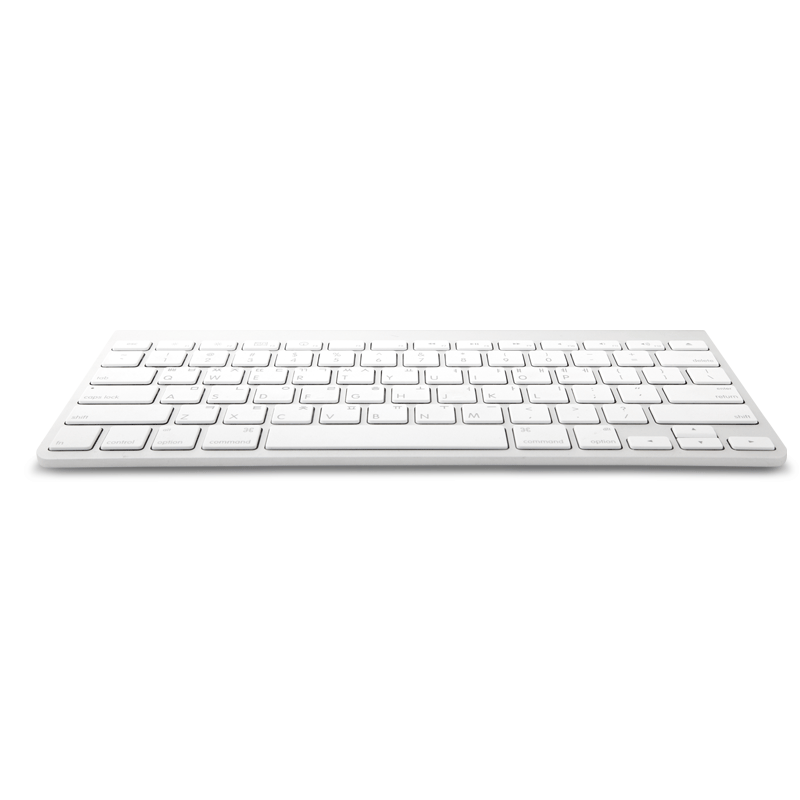 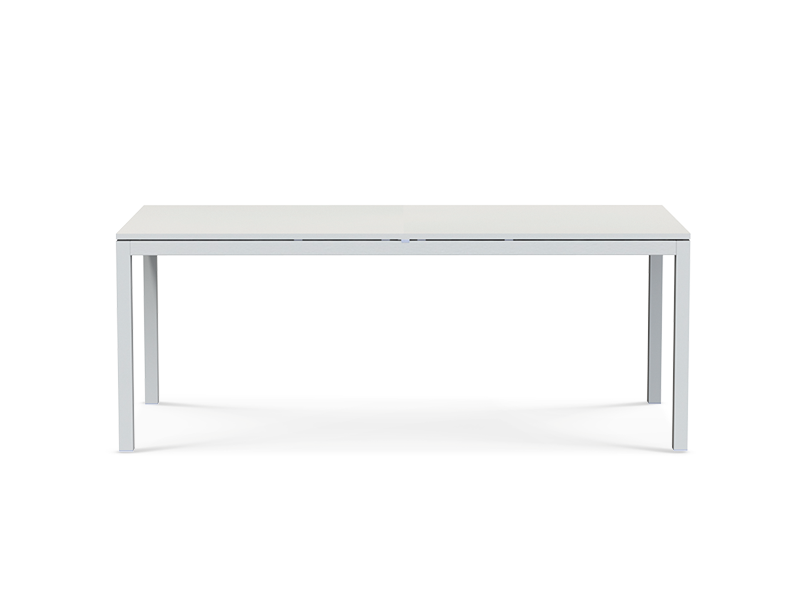 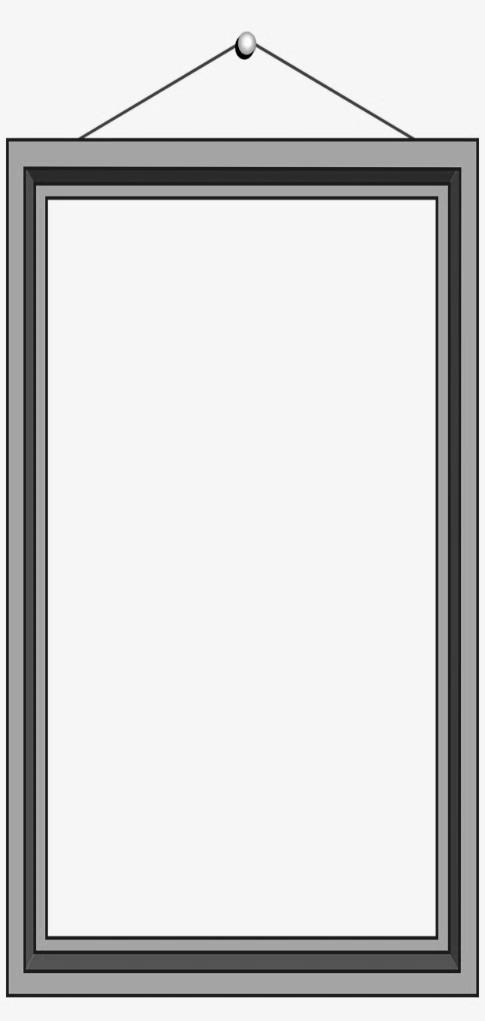 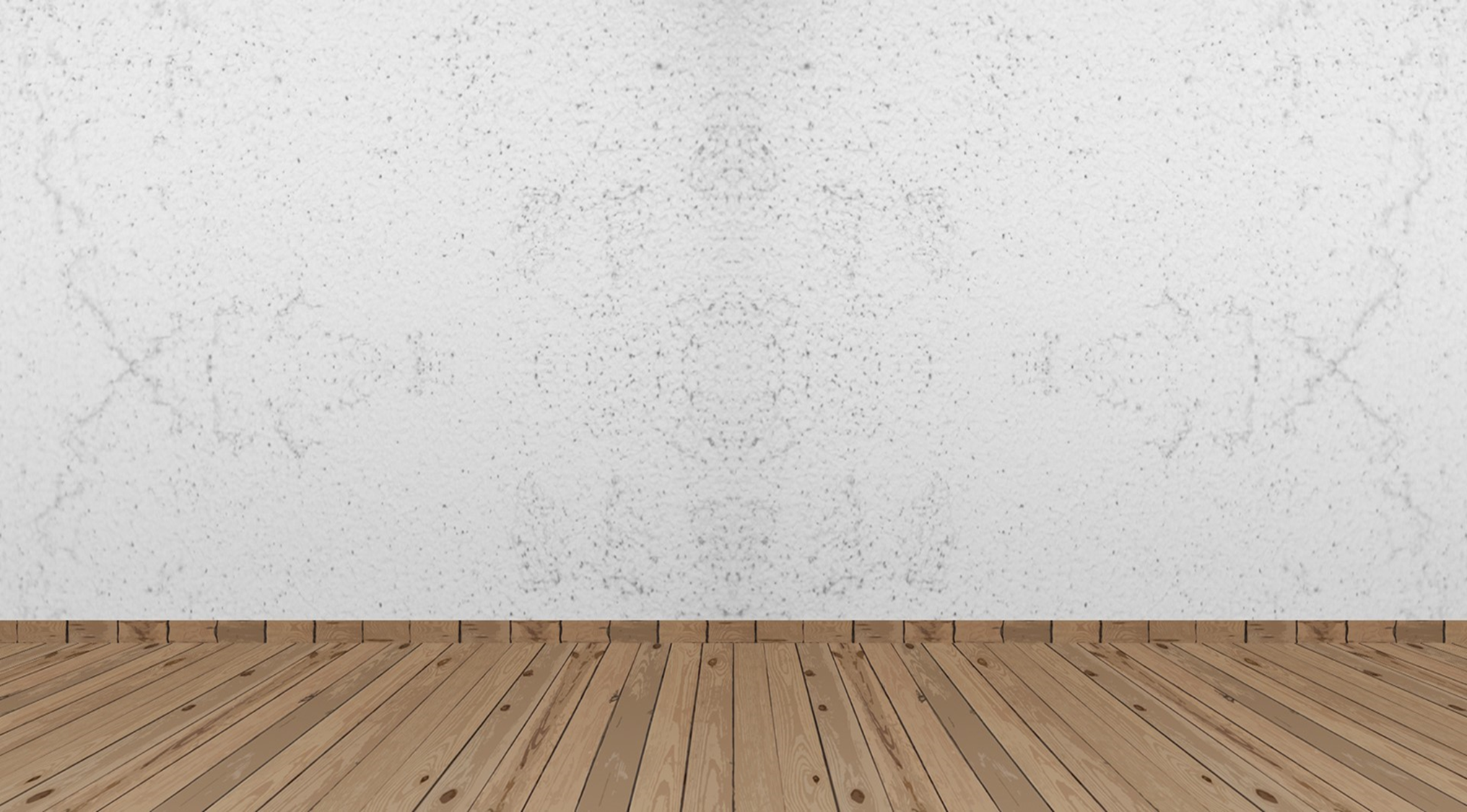 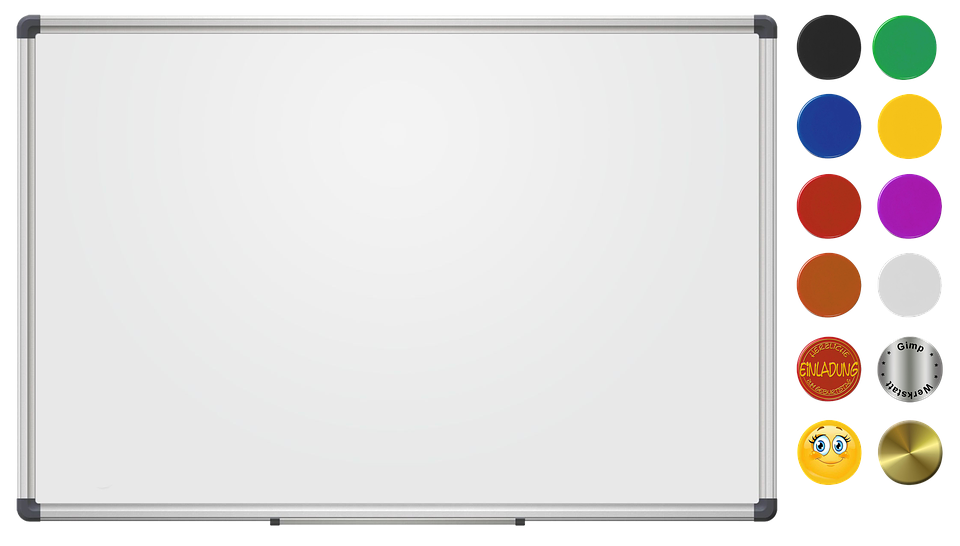 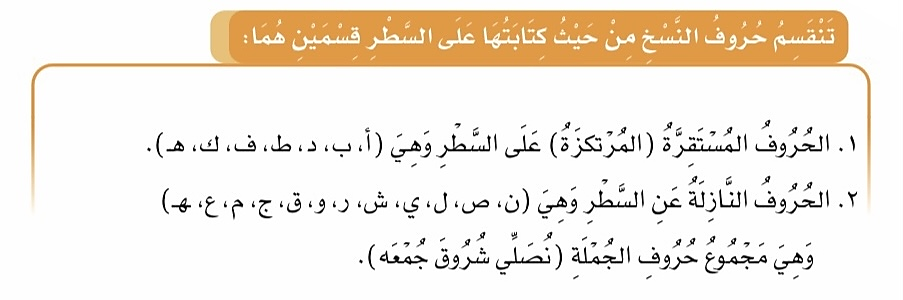 استراتيجية التصور البصري
ص 78
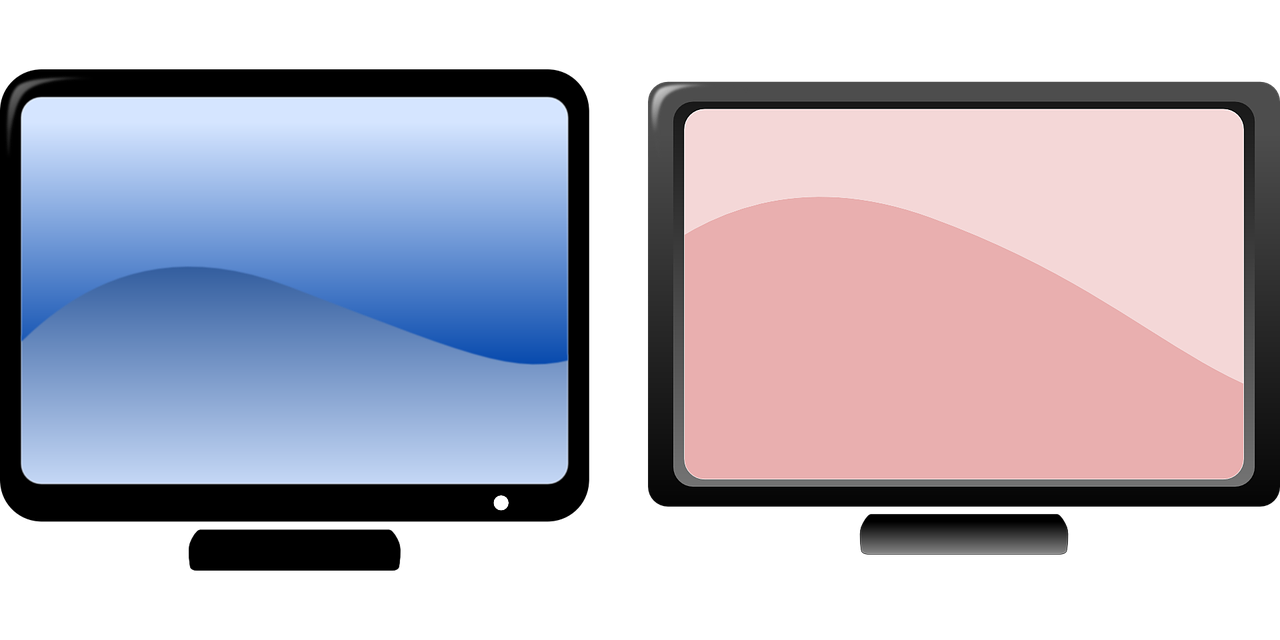 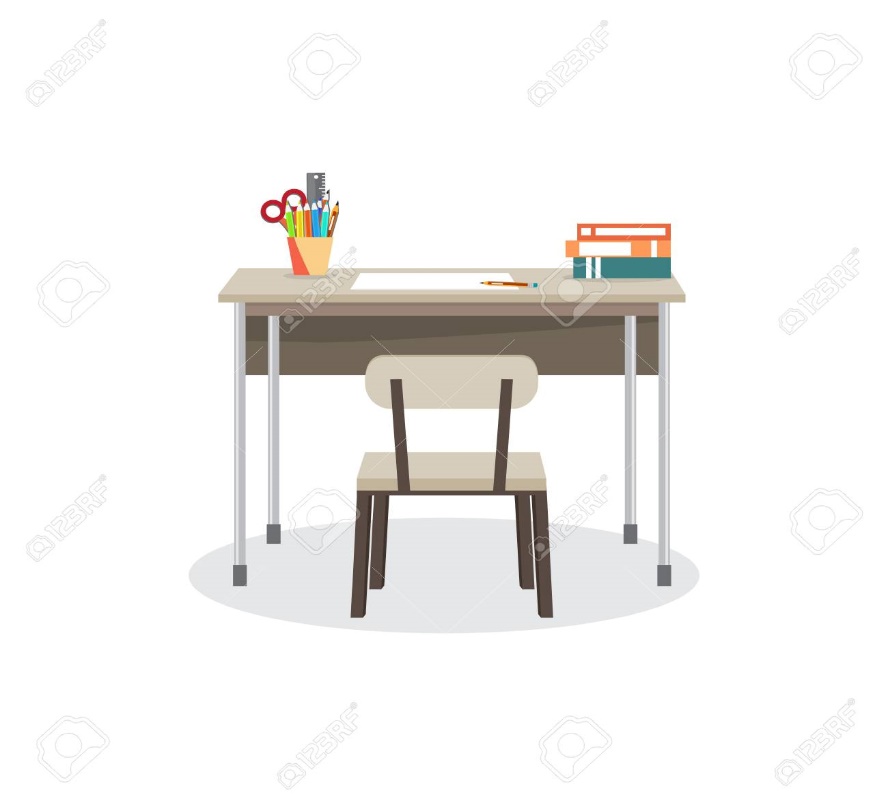 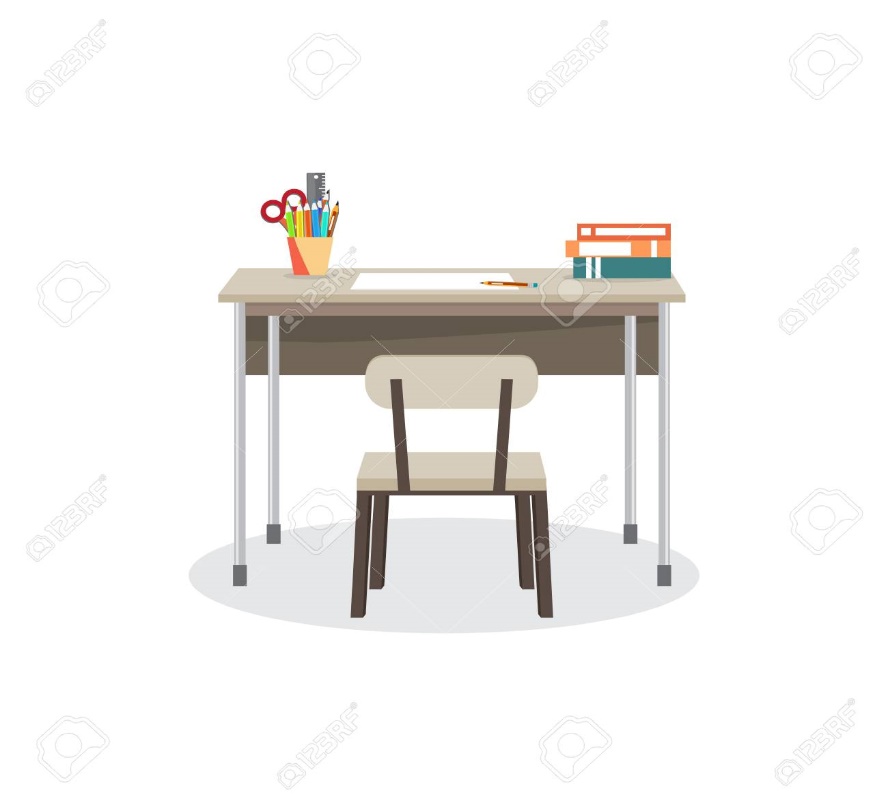 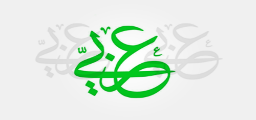 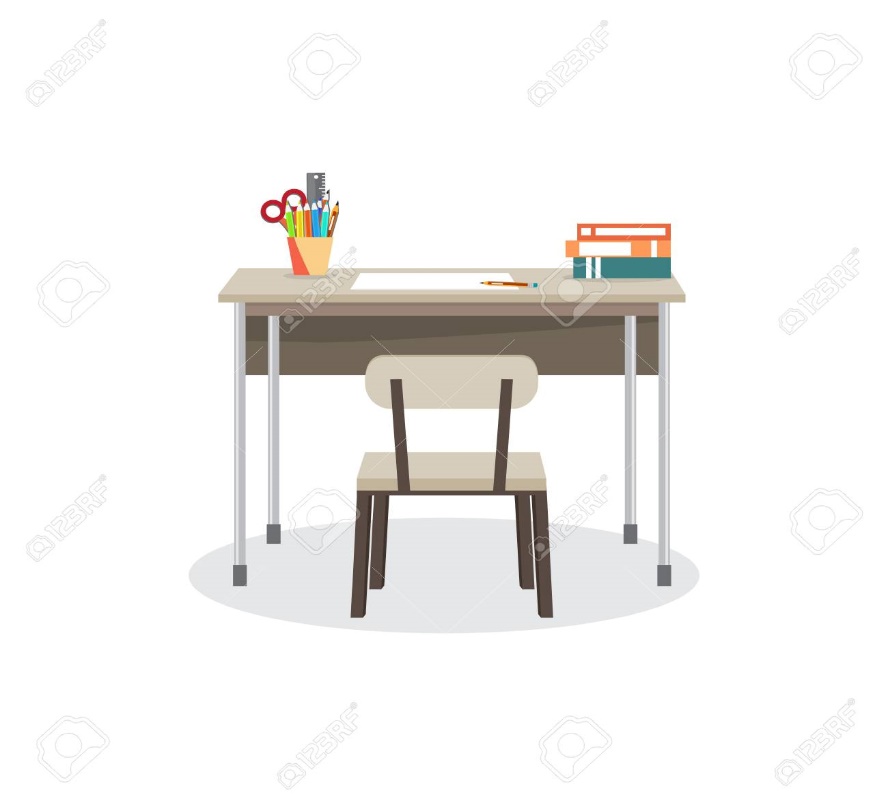 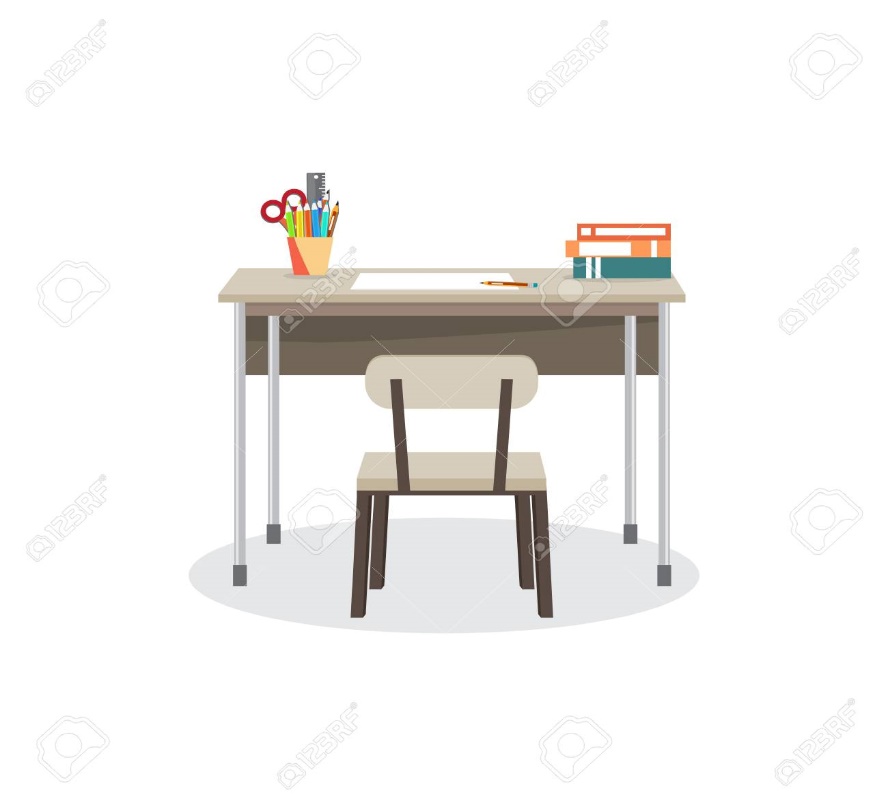 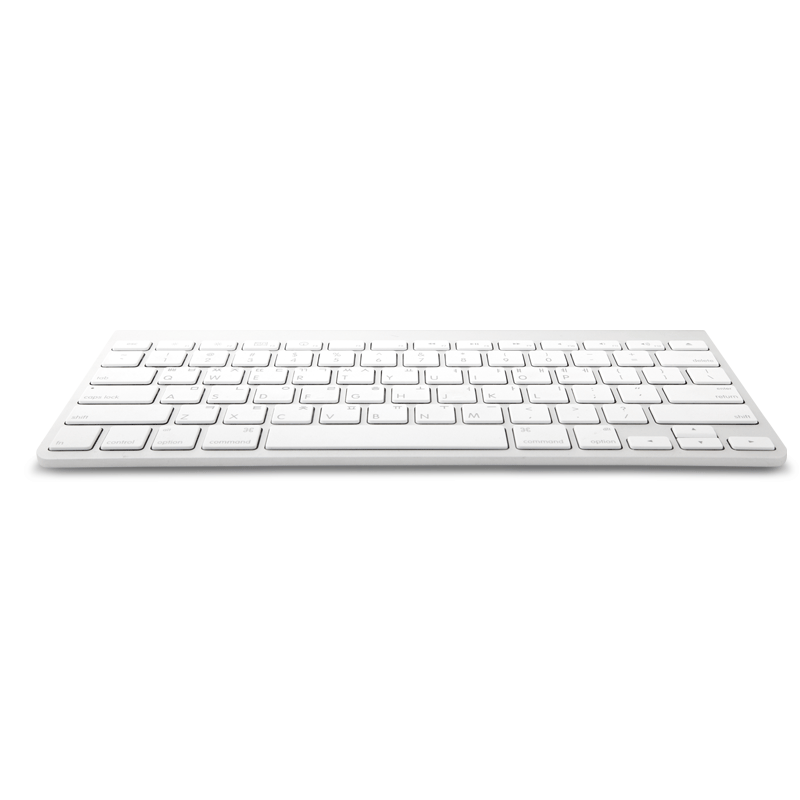 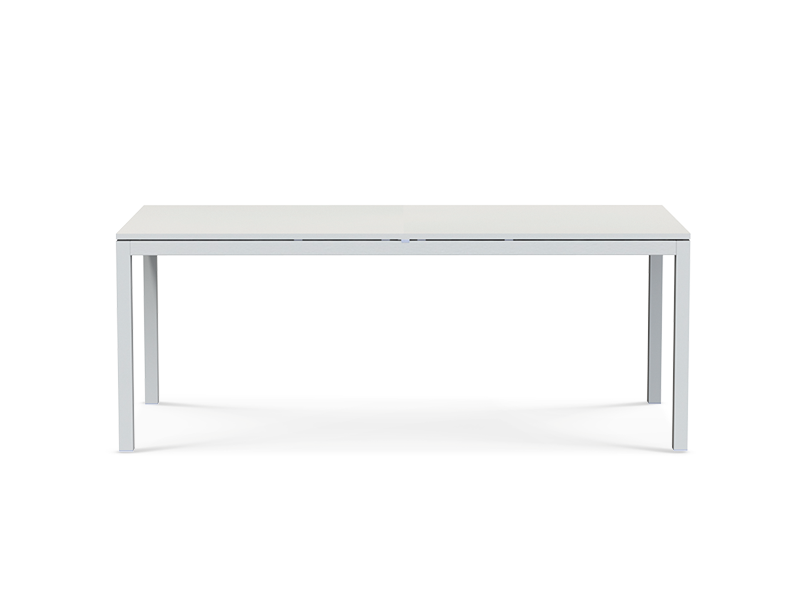 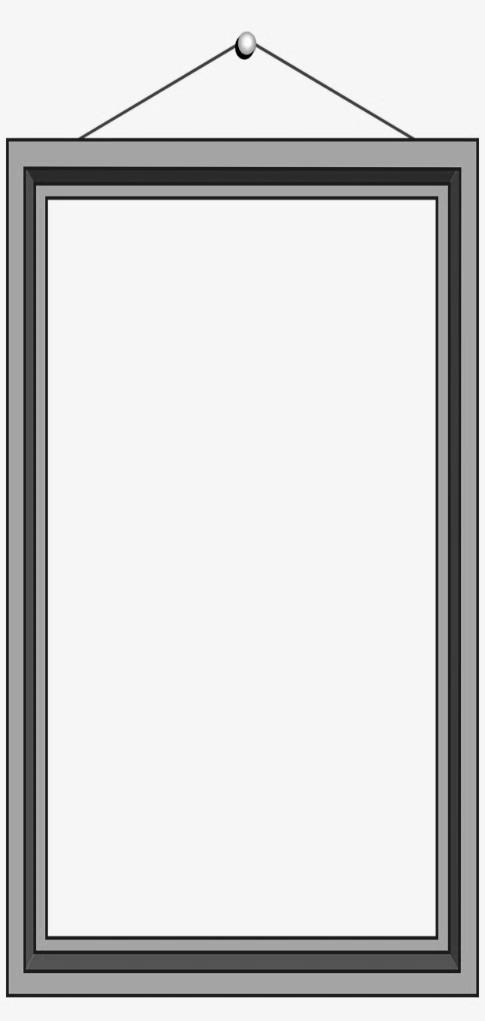 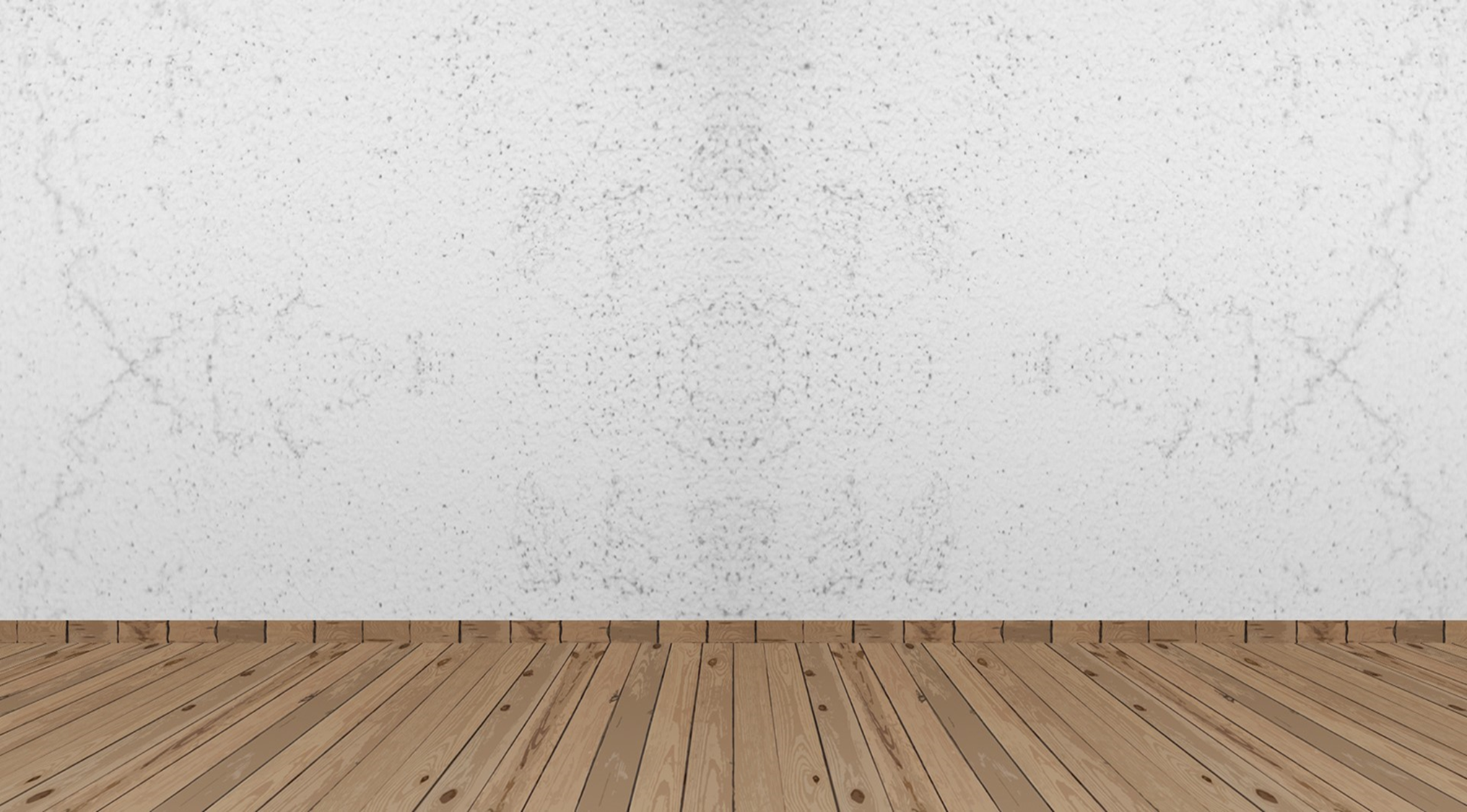 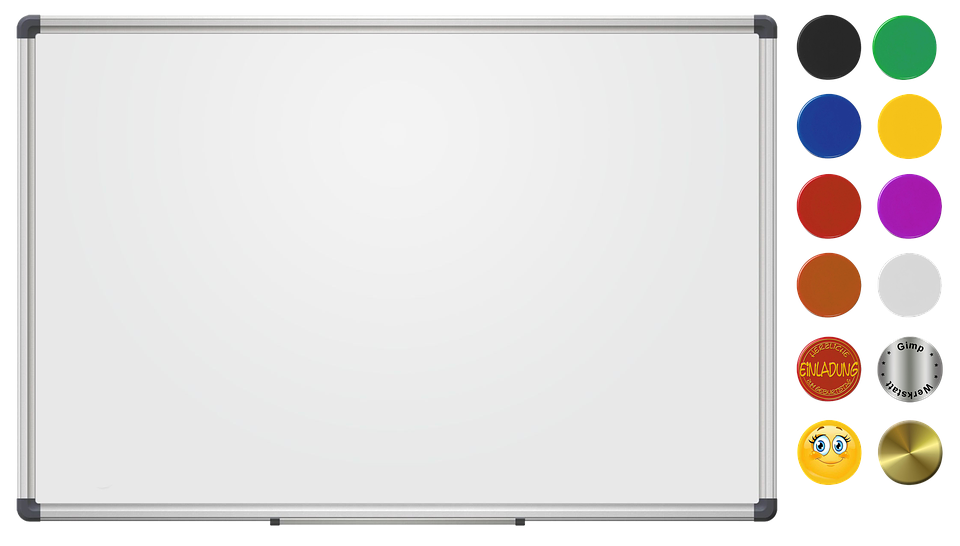 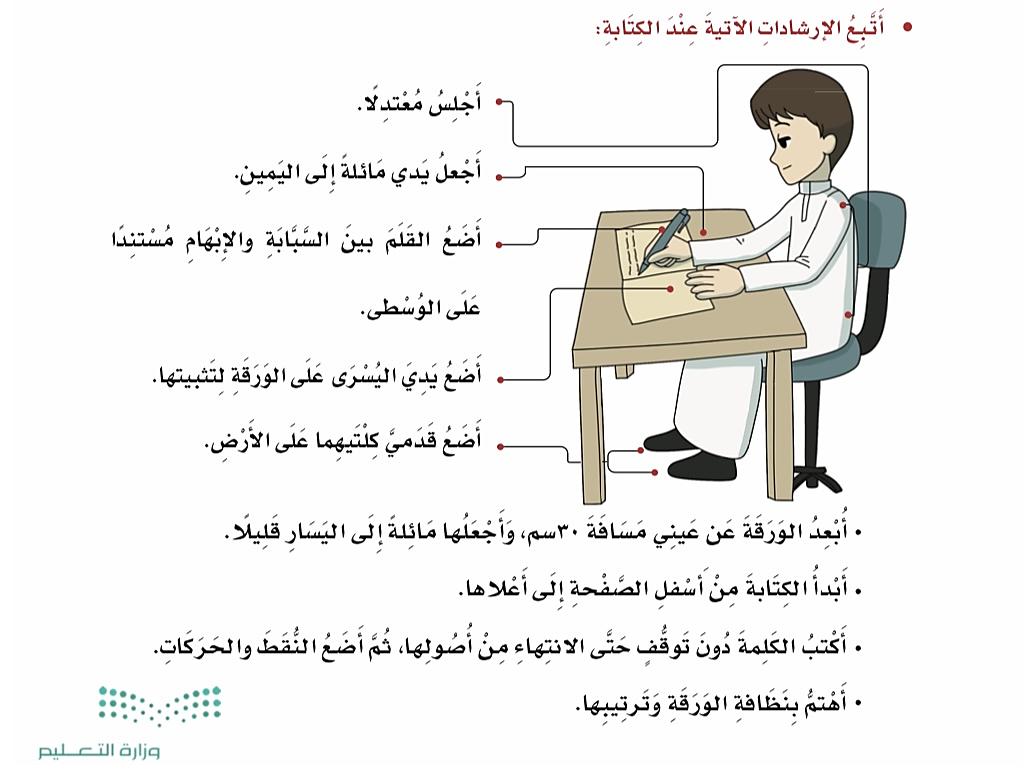 إرشادات الكتابة
ص 78
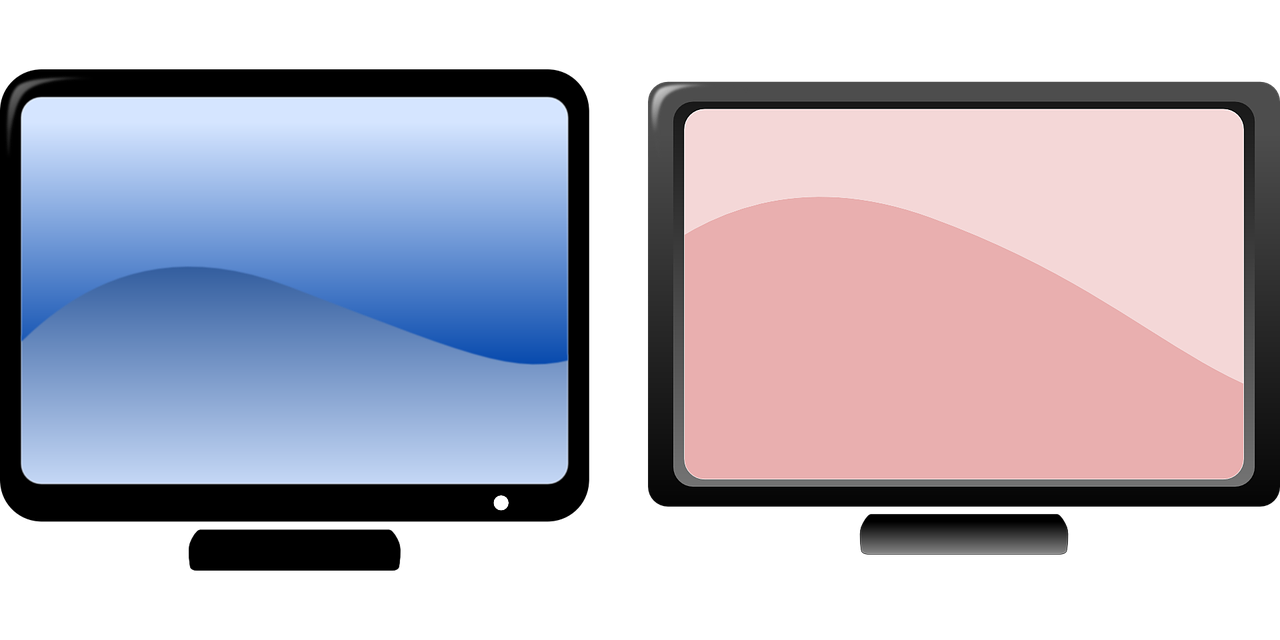 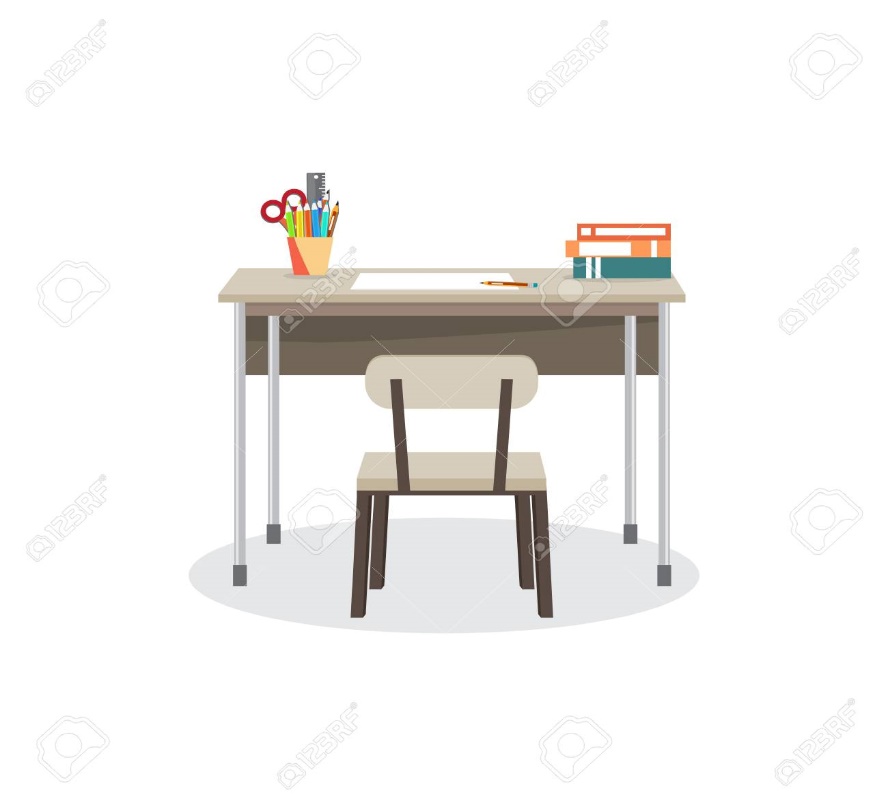 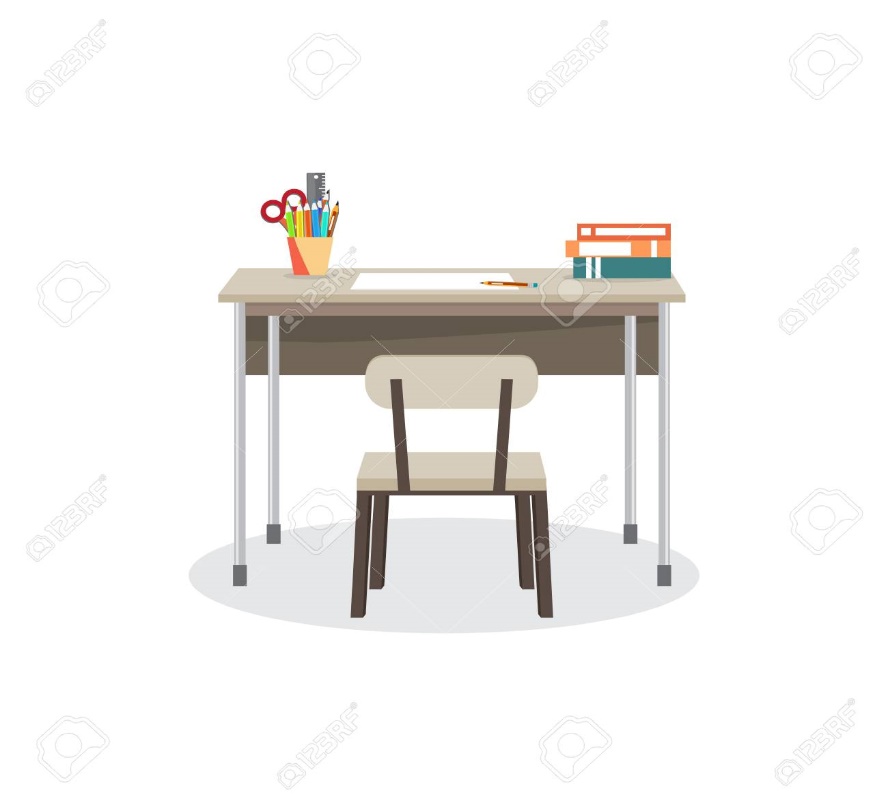 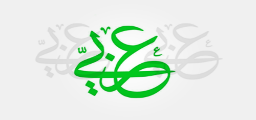 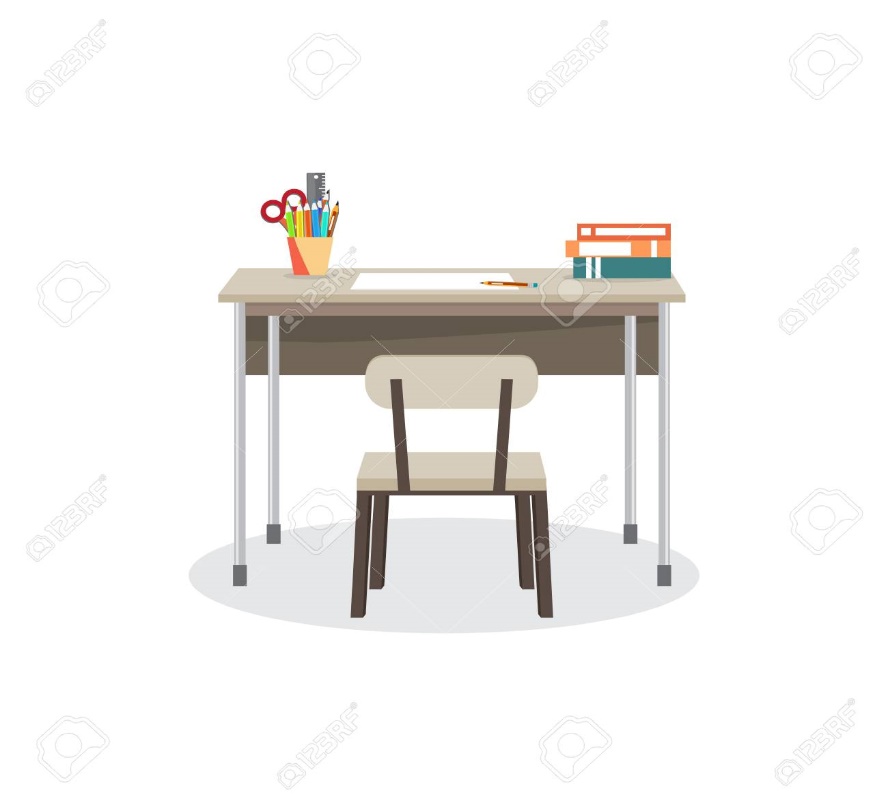 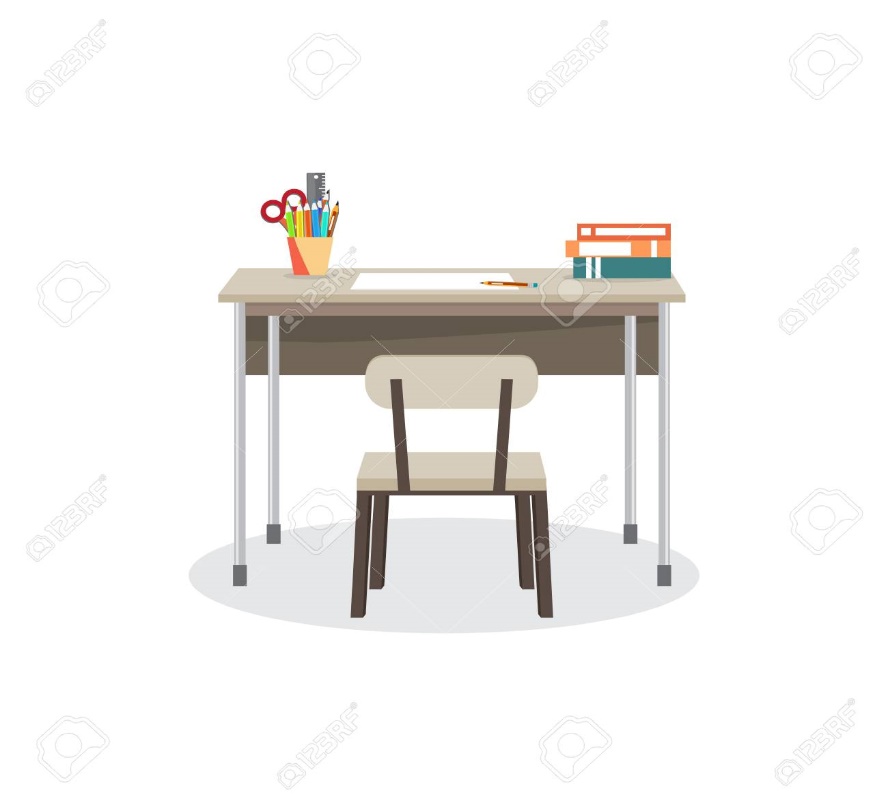 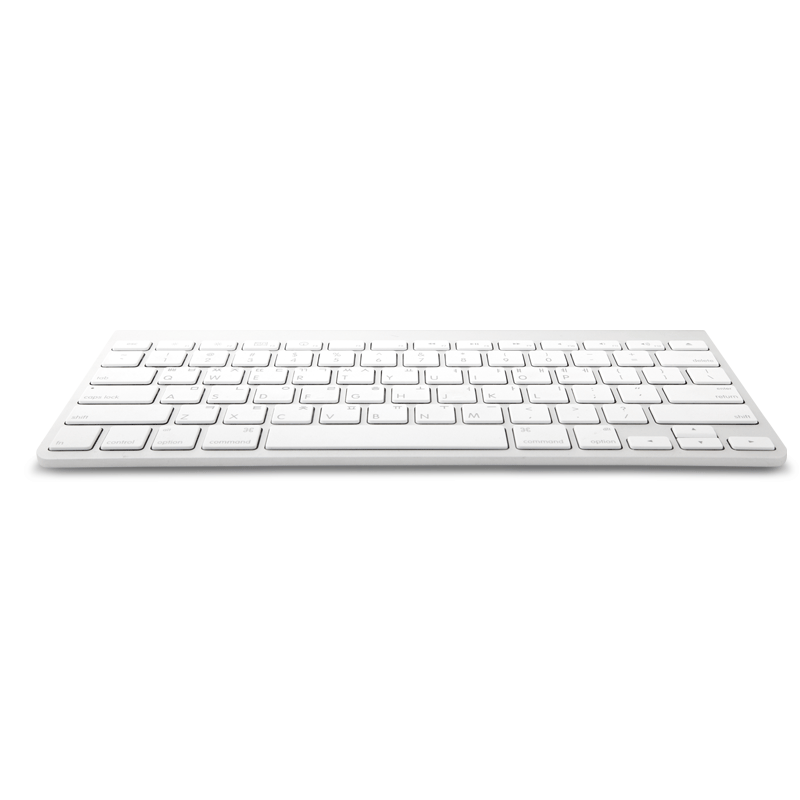 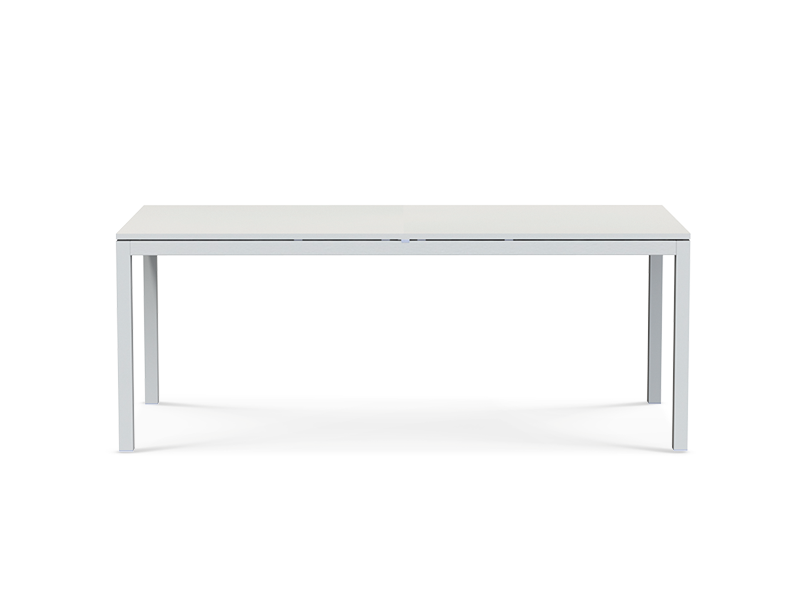 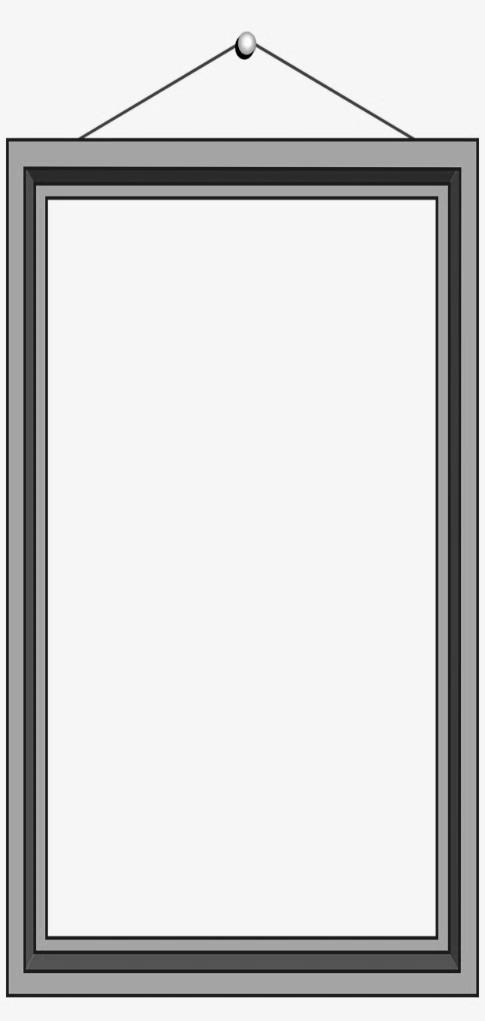 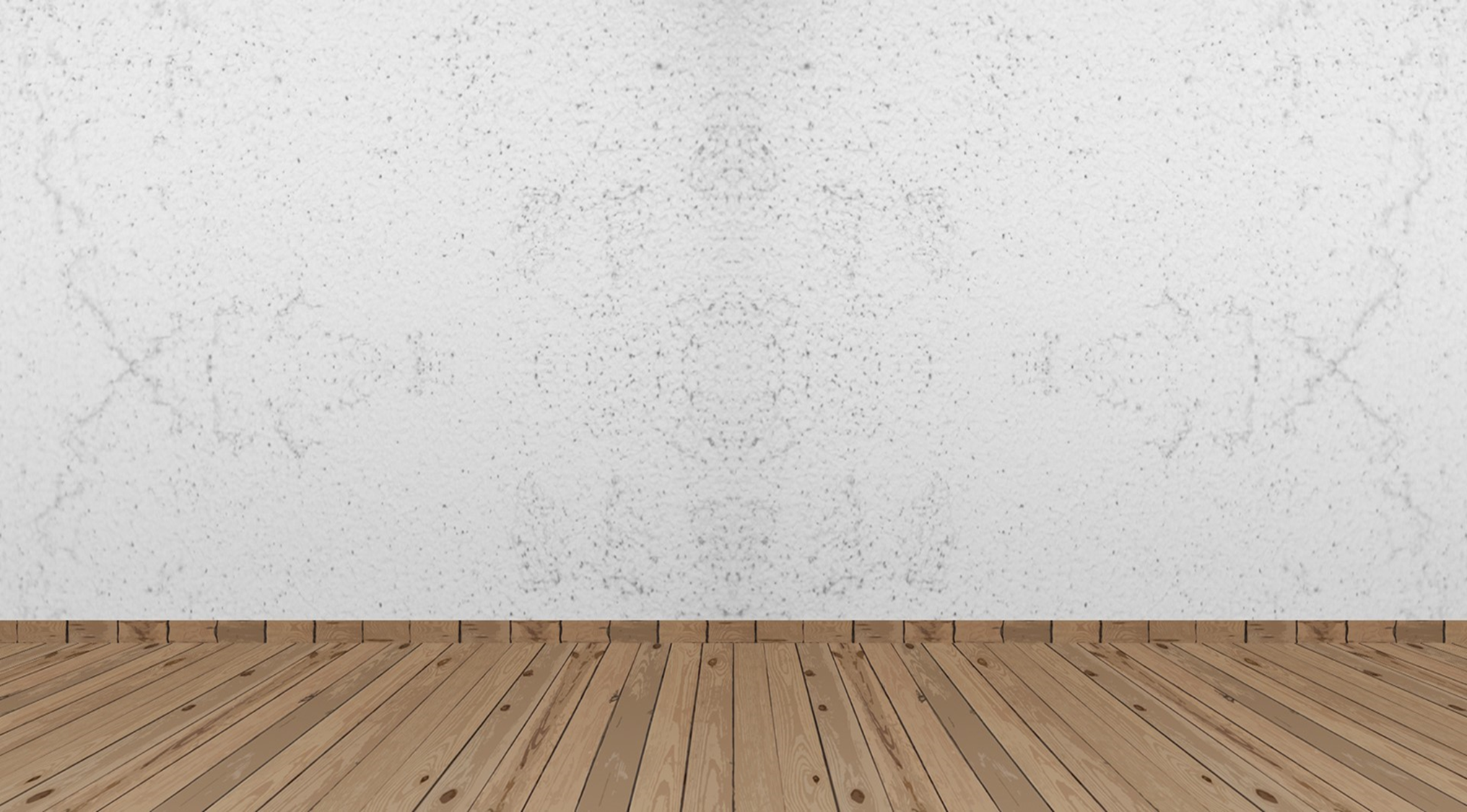 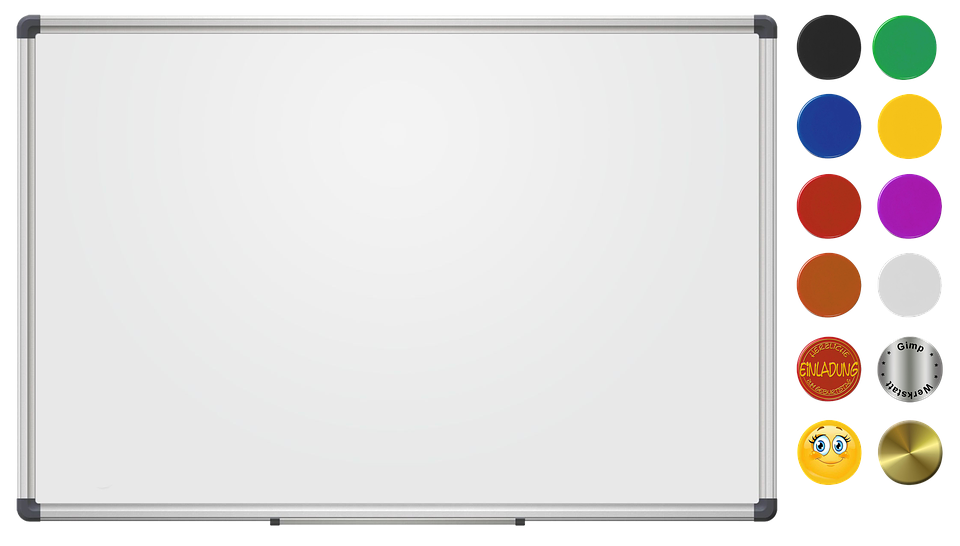 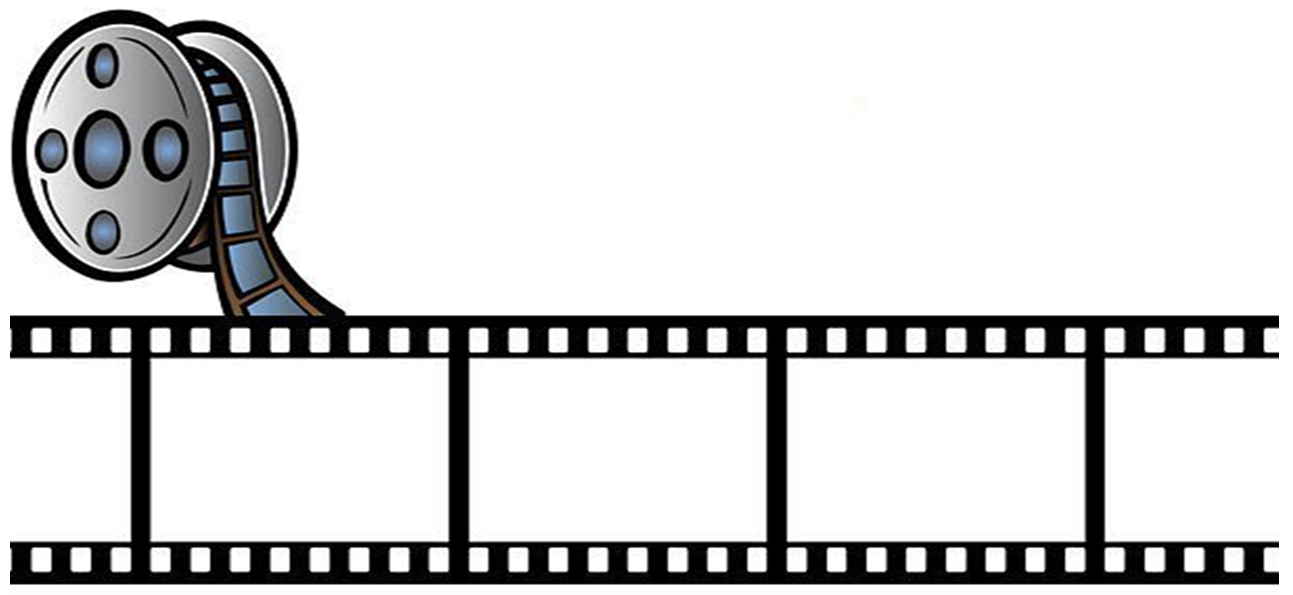 من خلال شريط الذكريات 
لنسترجع ما درسناه خلال الحصة
بطاقة خروج
من خارج الكتاب
ما سبب تسمية خط النسخ بهذا الاسم؟
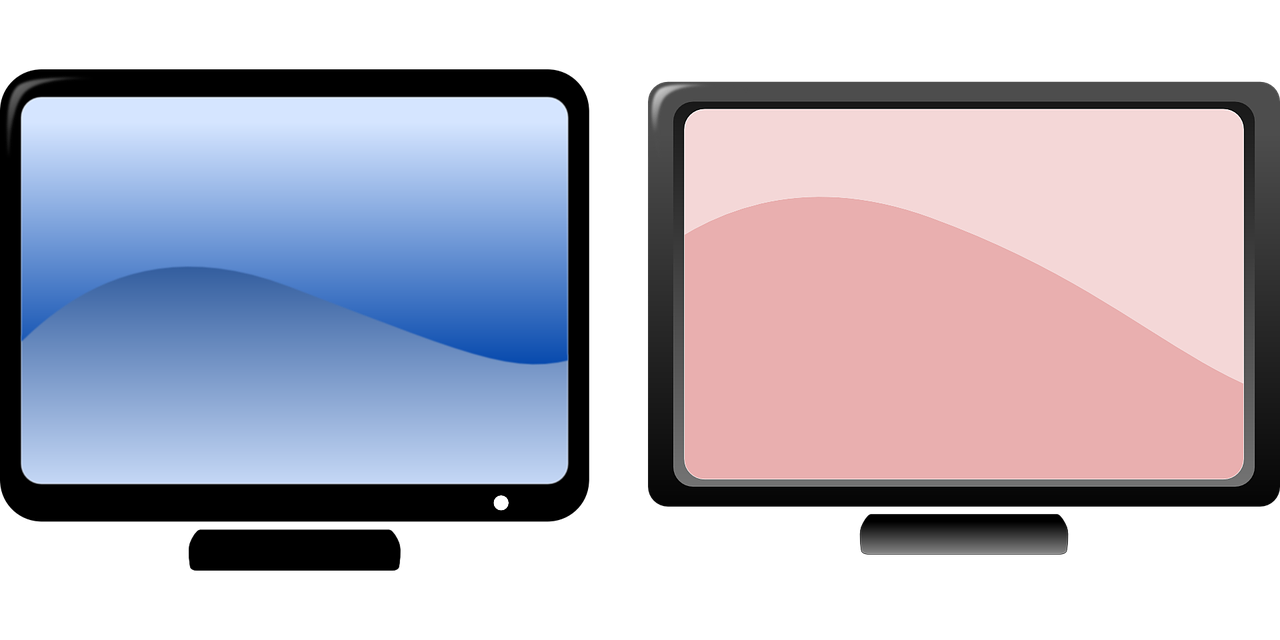 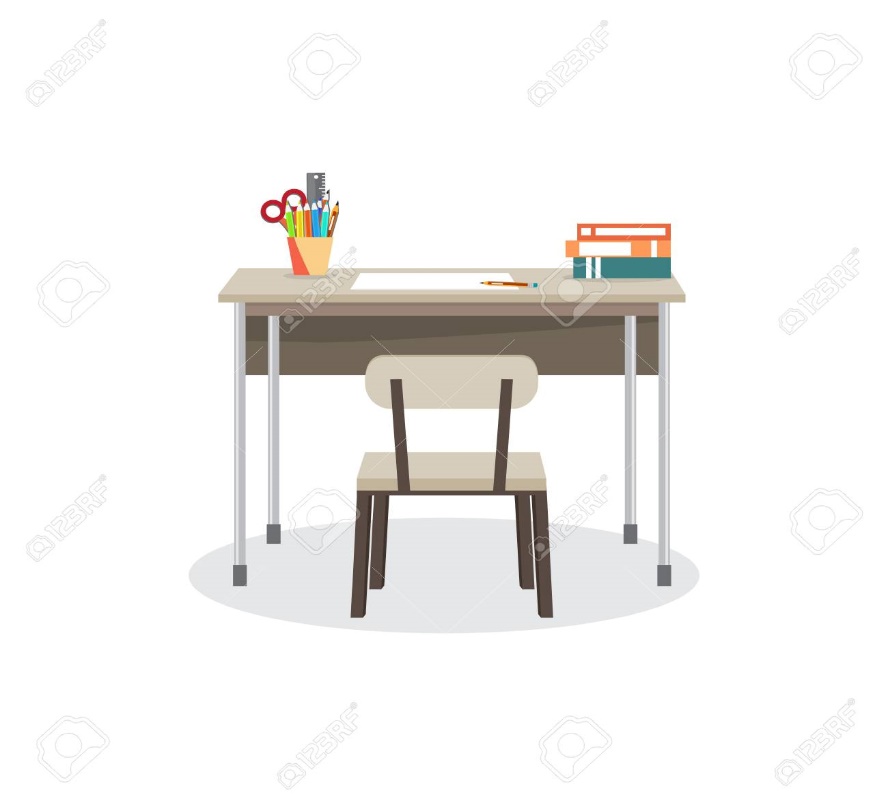 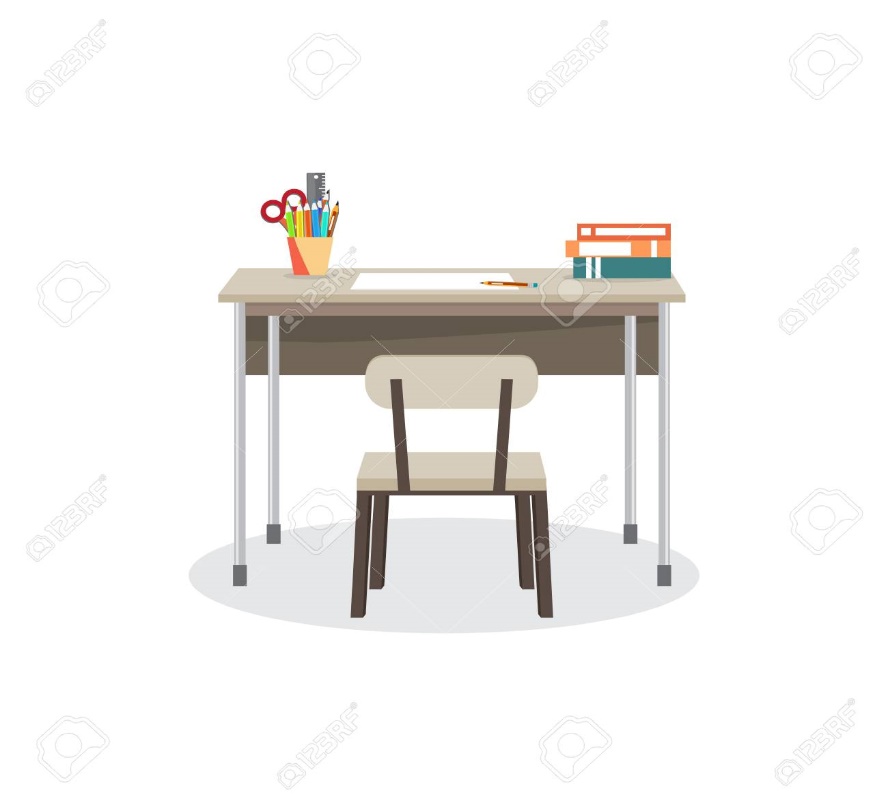 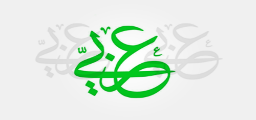 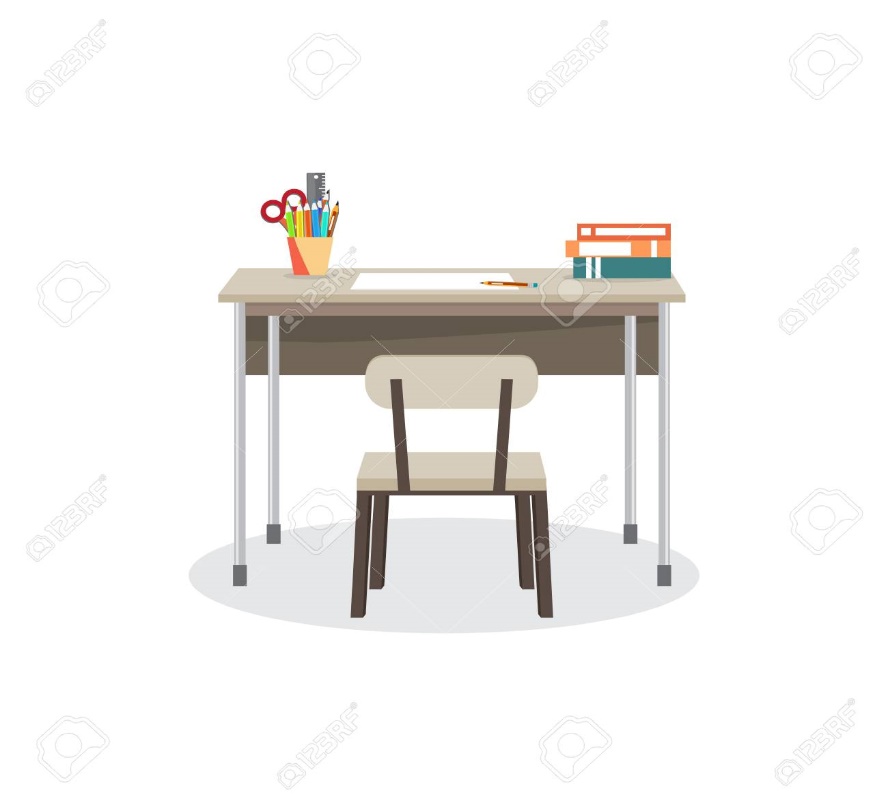 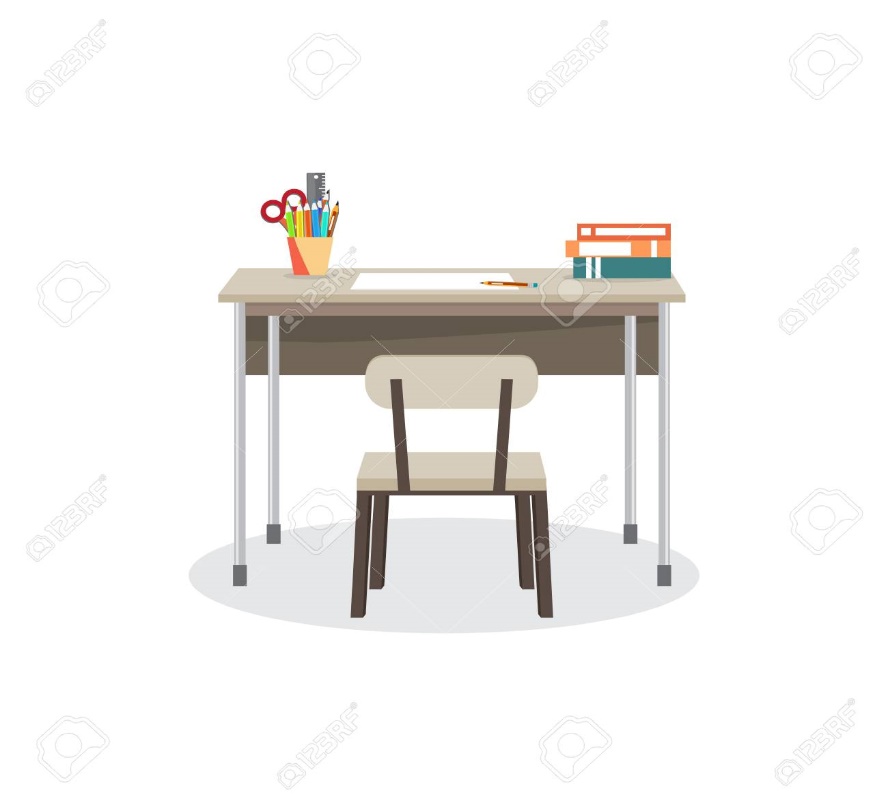 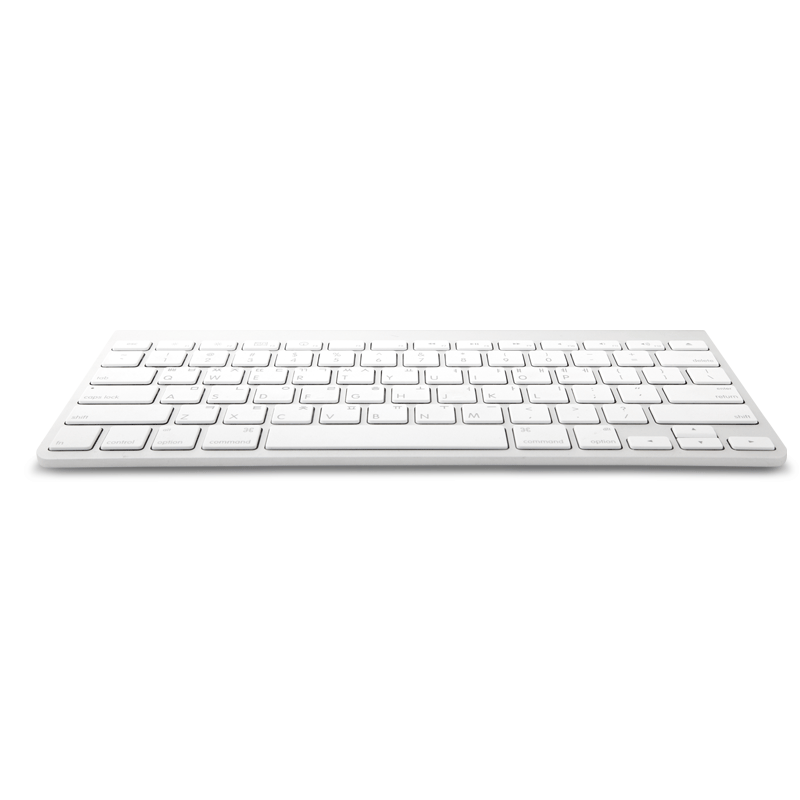 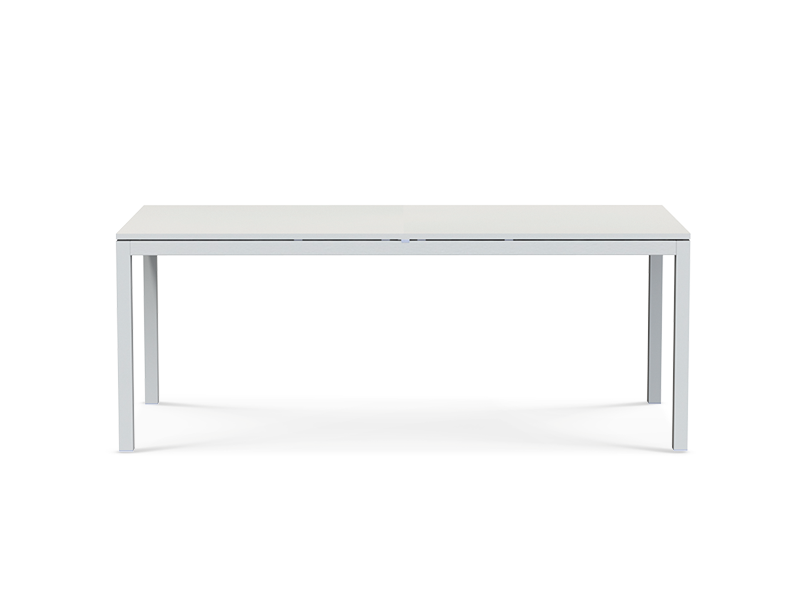 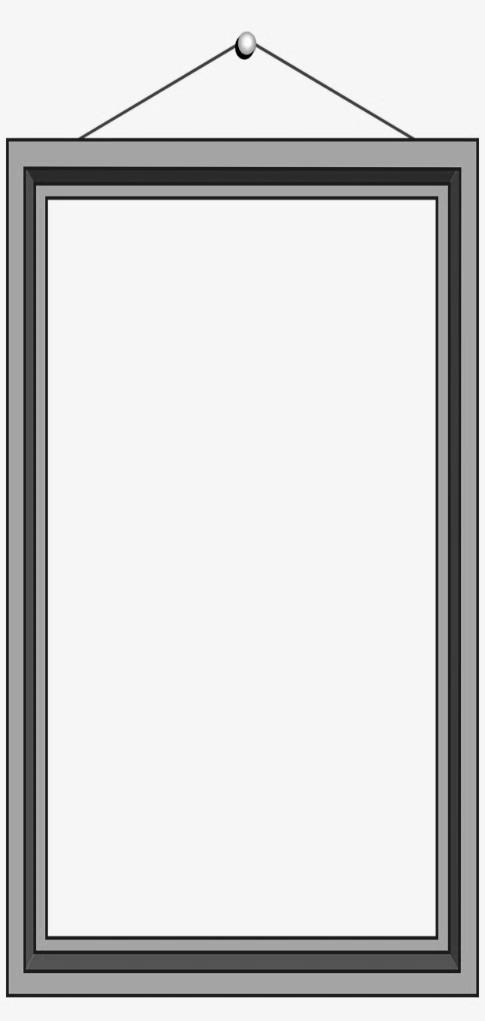 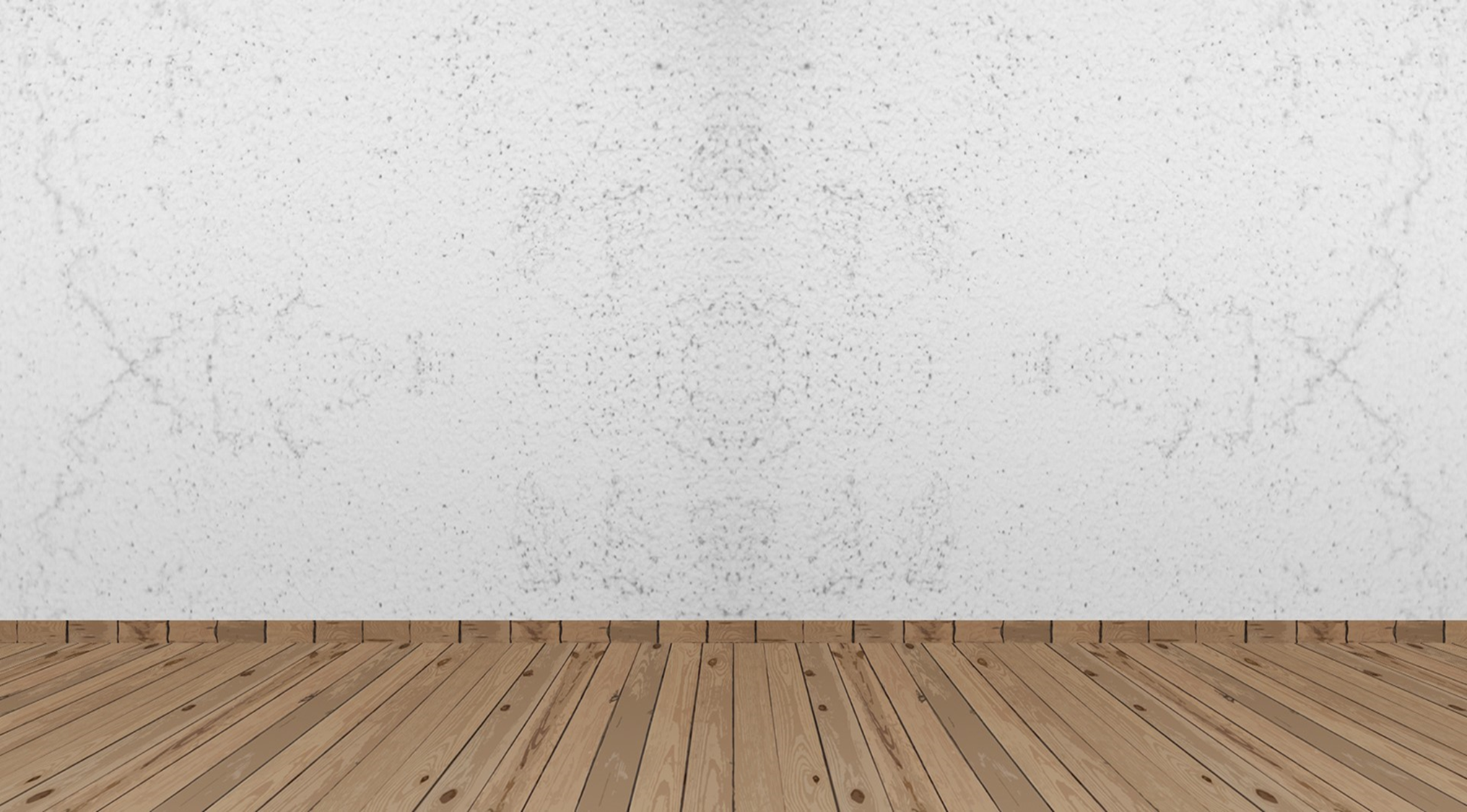 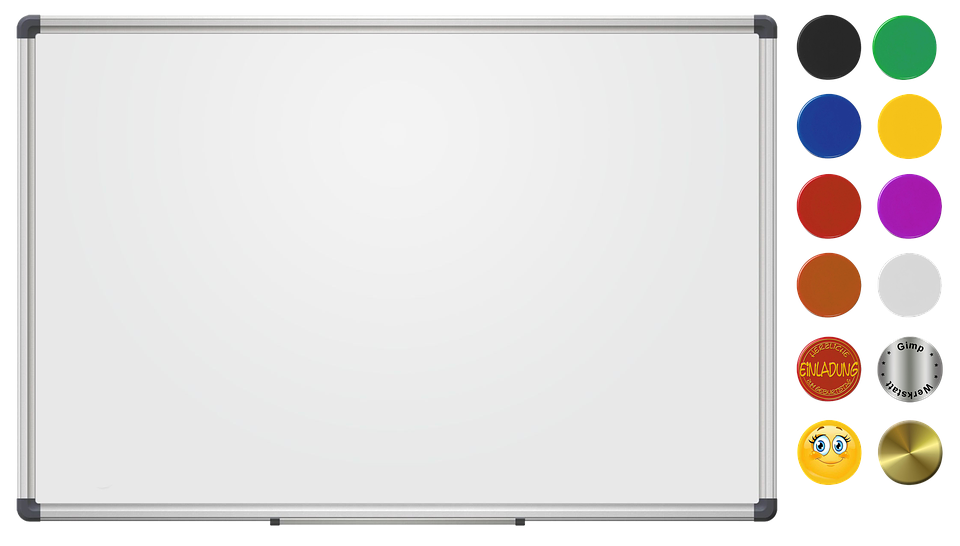 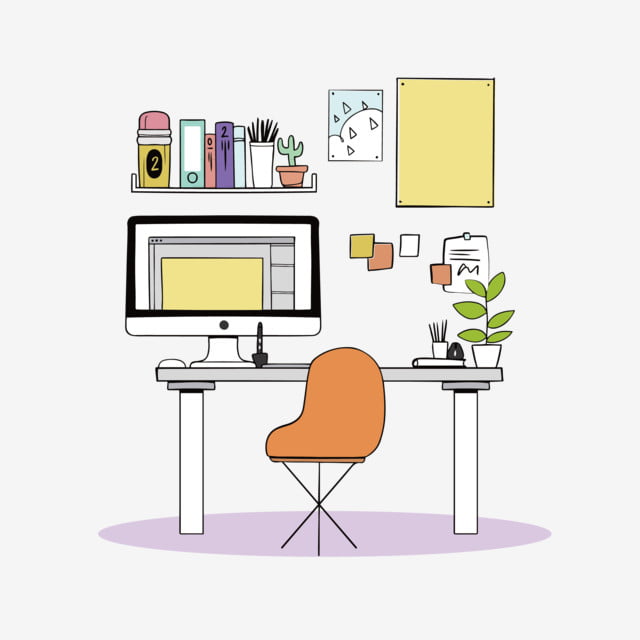 الواجب :
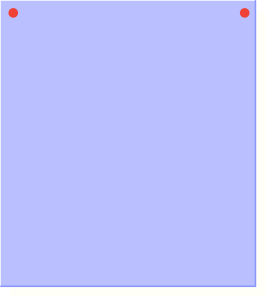 الواجب
في منصة مدرستي
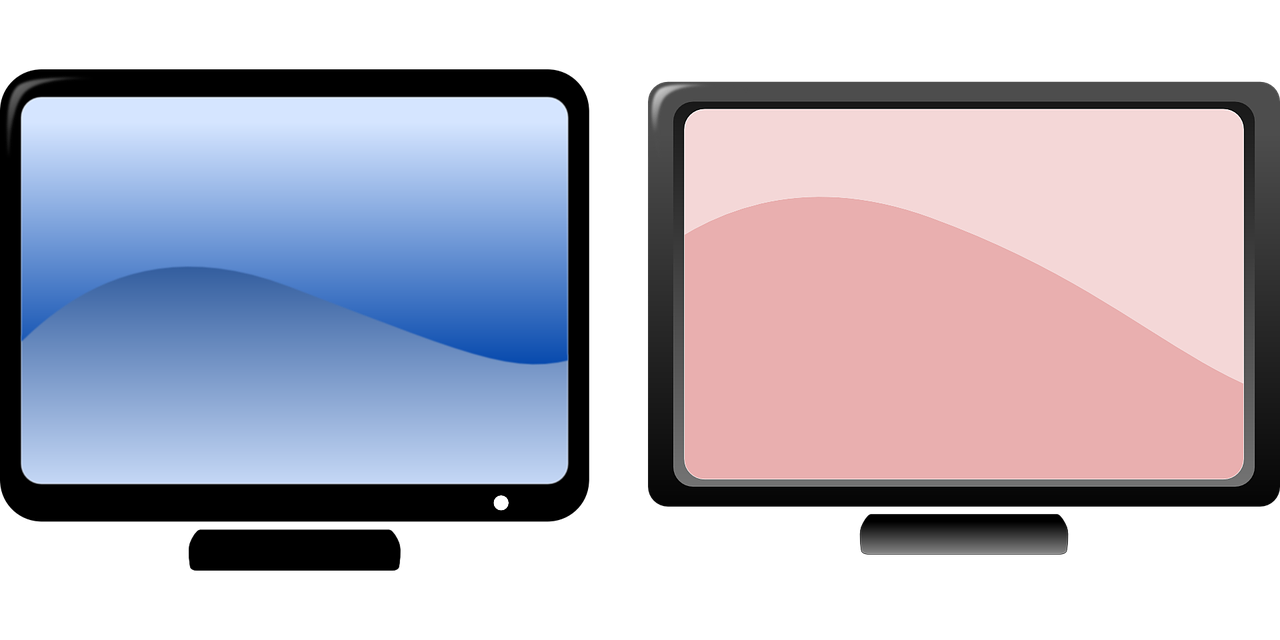 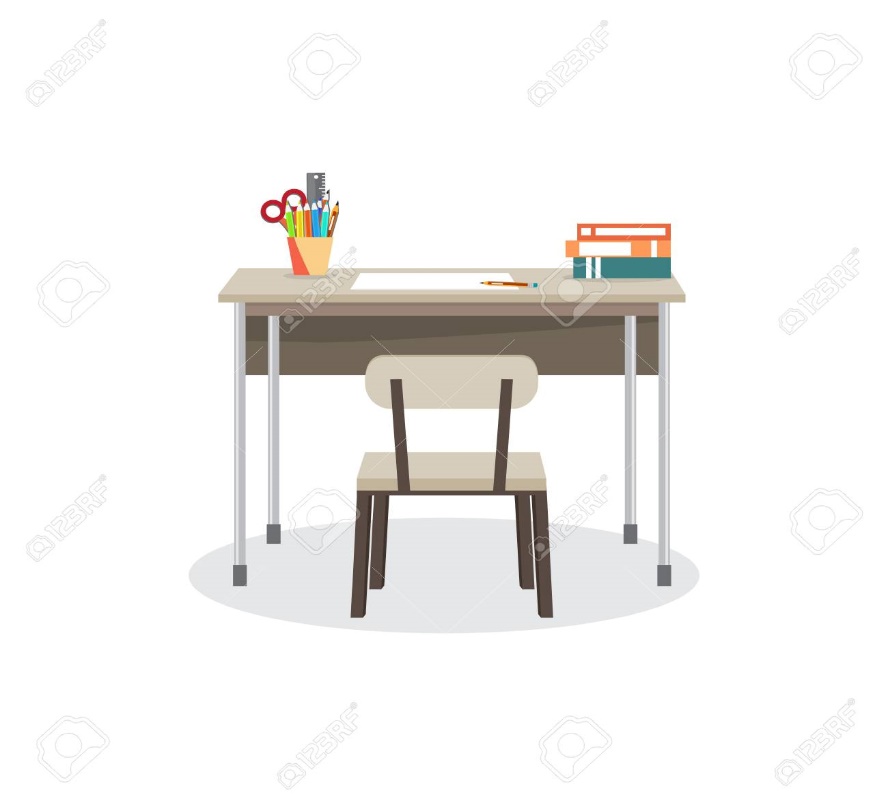 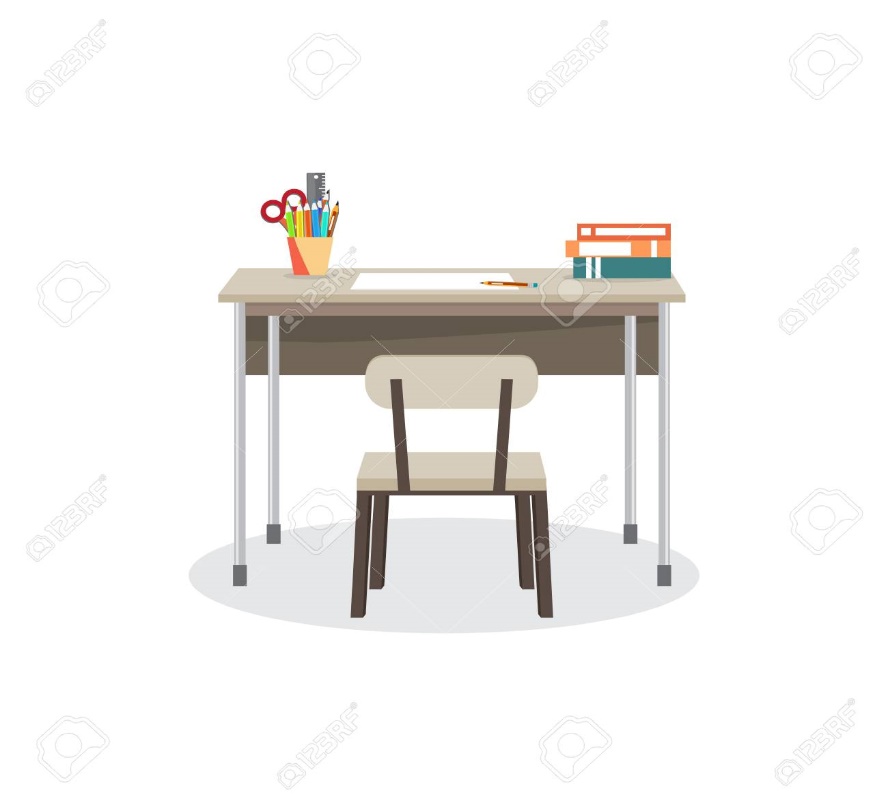 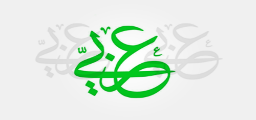 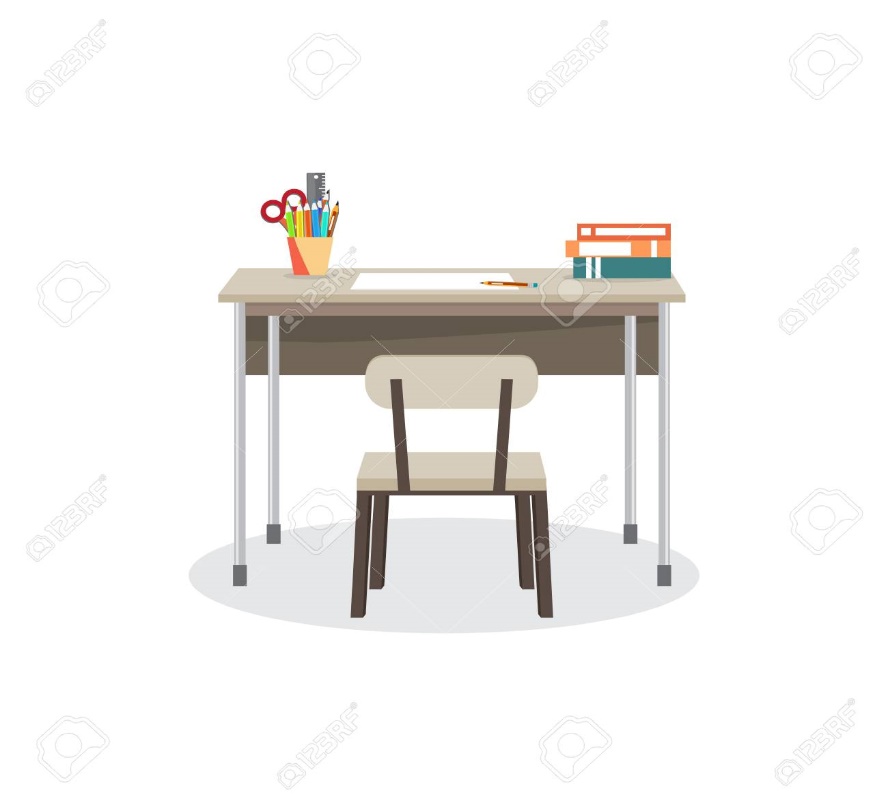 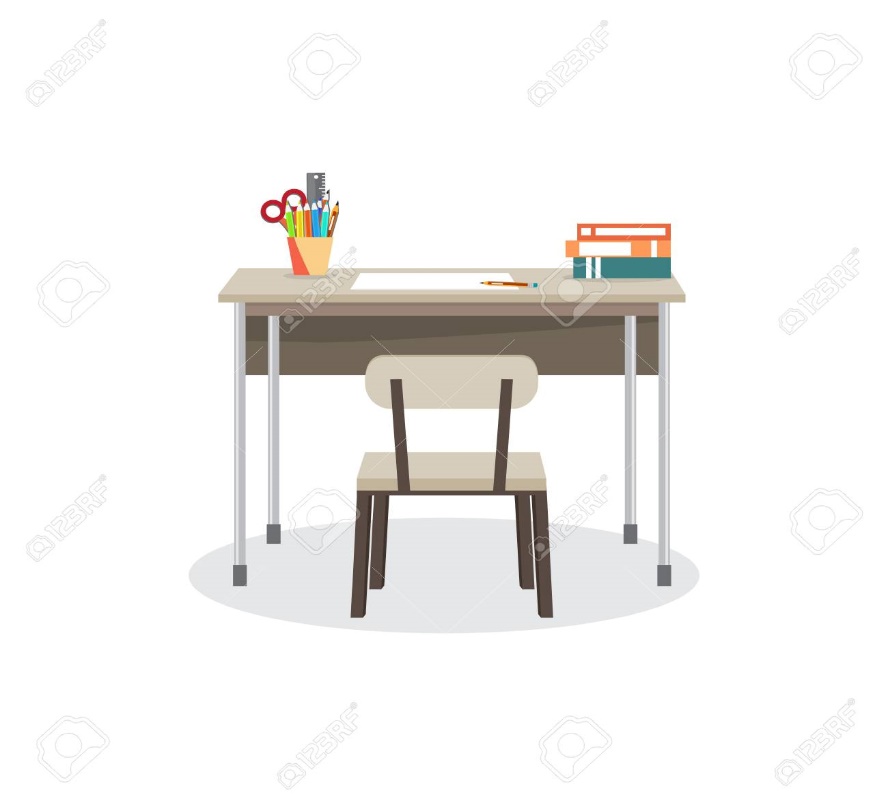 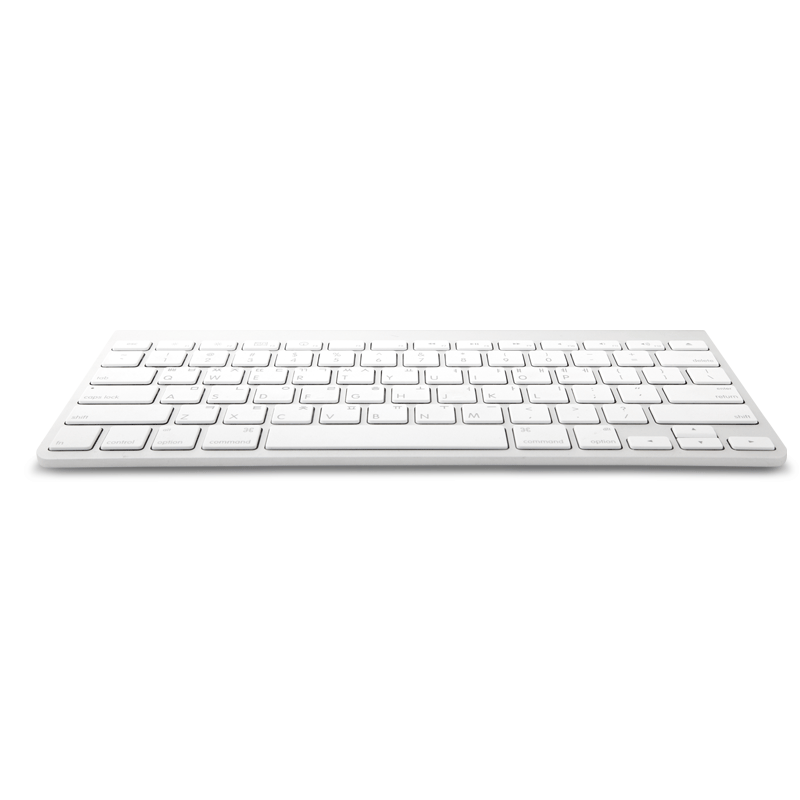 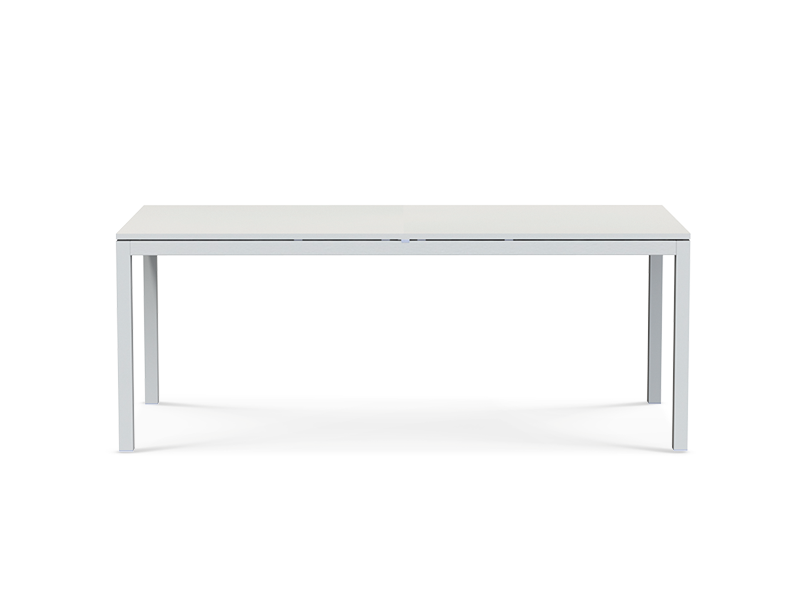